CHUẨN BỊ
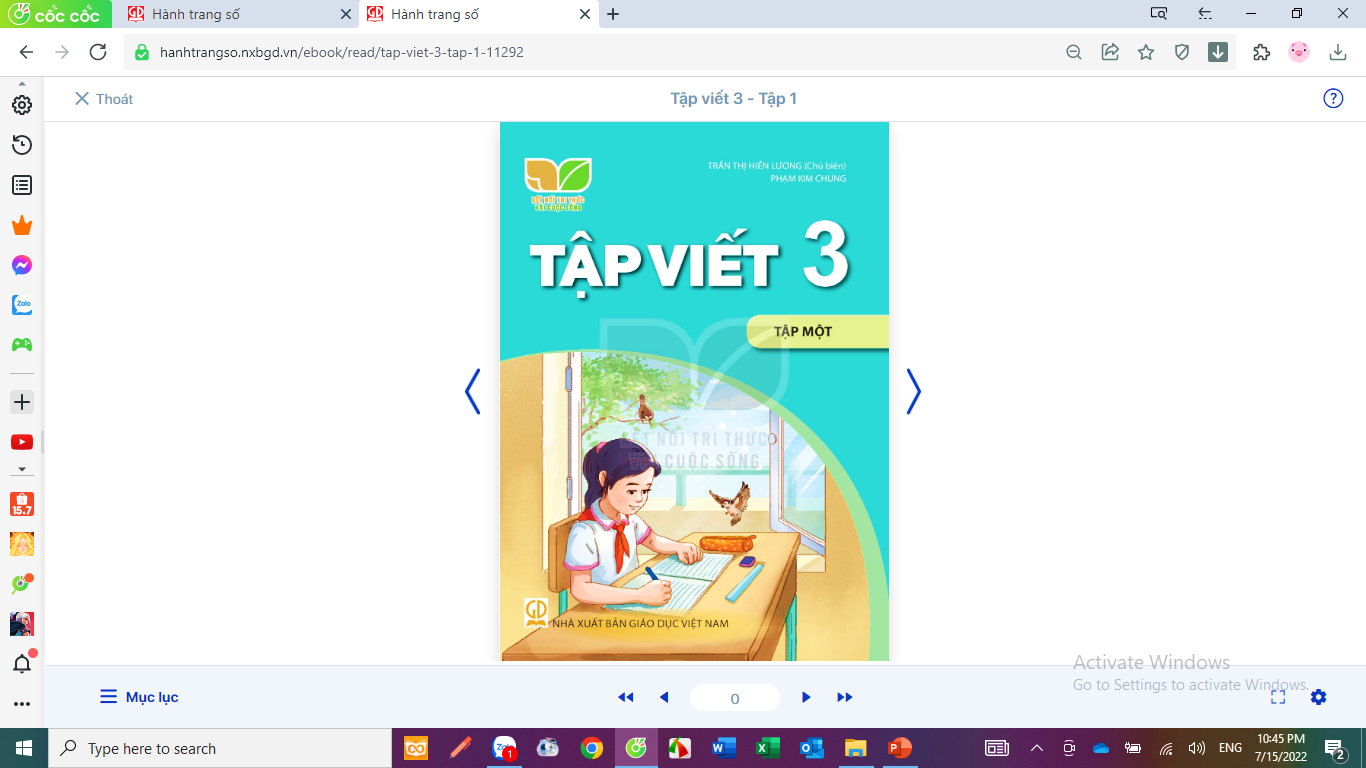 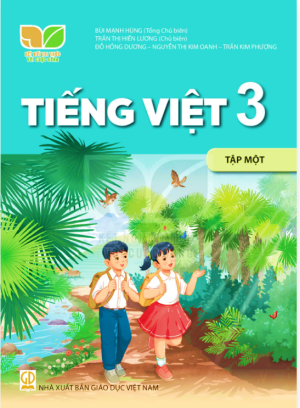 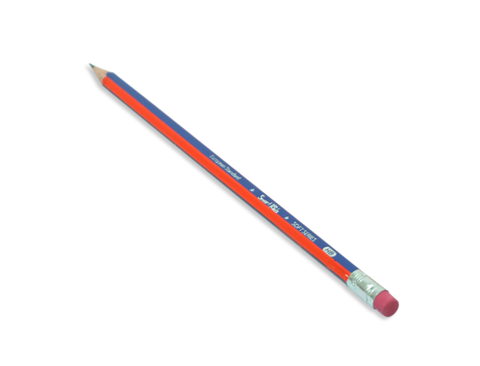 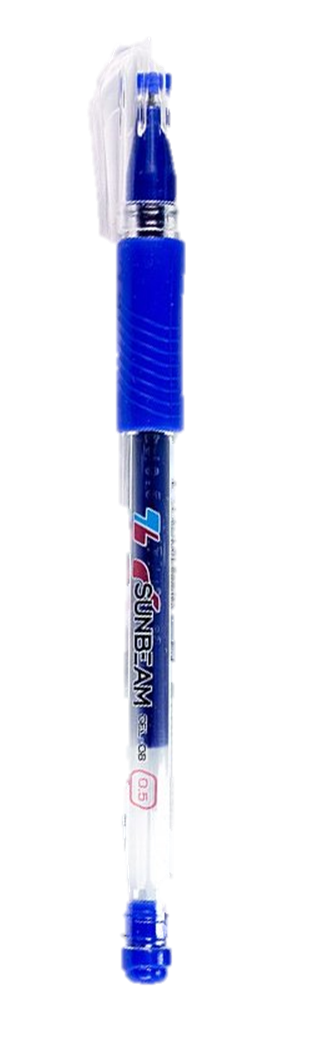 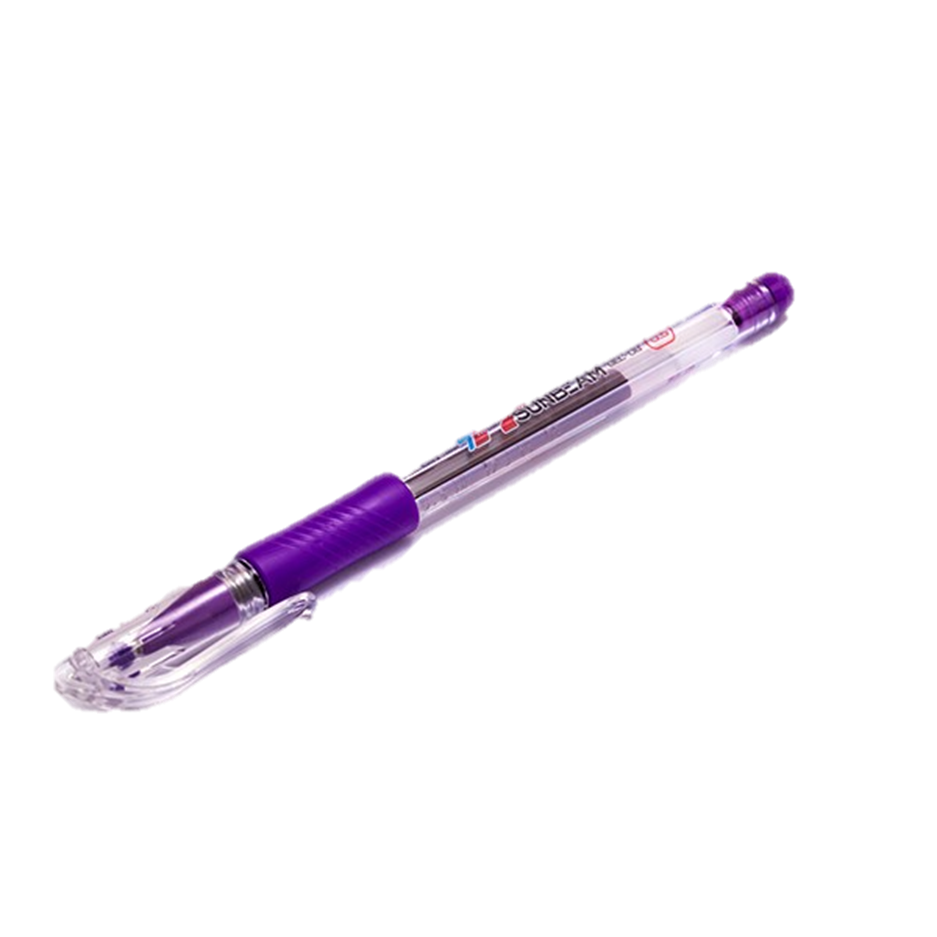 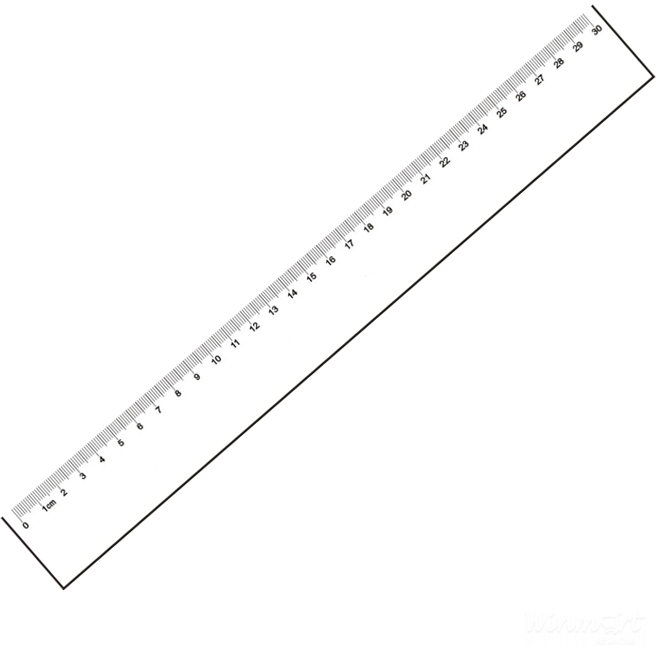 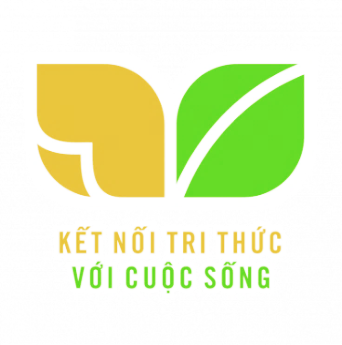 TIẾNG VIỆT 3
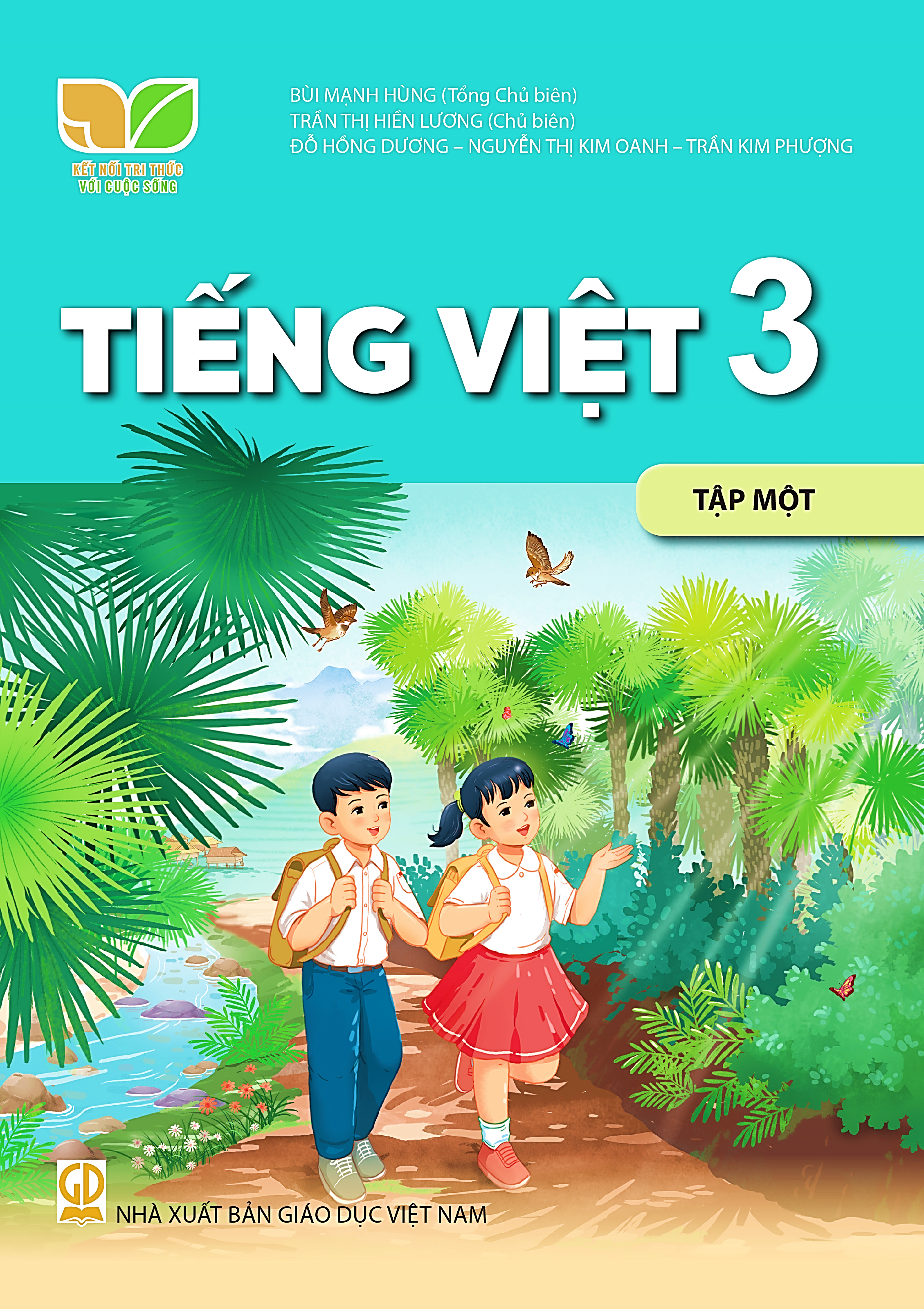 [Speaker Notes: Tác giả bộ ppt Toán + TV2: Phan Thị Linh – Đà Nẵng
Sđt lh: 0916.604.268
+ Zalo: 0916.604.268
+ Facebook cá nhân: https://www.facebook.com/nhilinh.phan/
+ Nhóm chia sẻ tài liệu: https://www.facebook.com/groups/443096903751589
Hãy liên hệ chính chủ sản phẩm để được hỗ trợ và đồng hành trong suốt năm học nhé!]
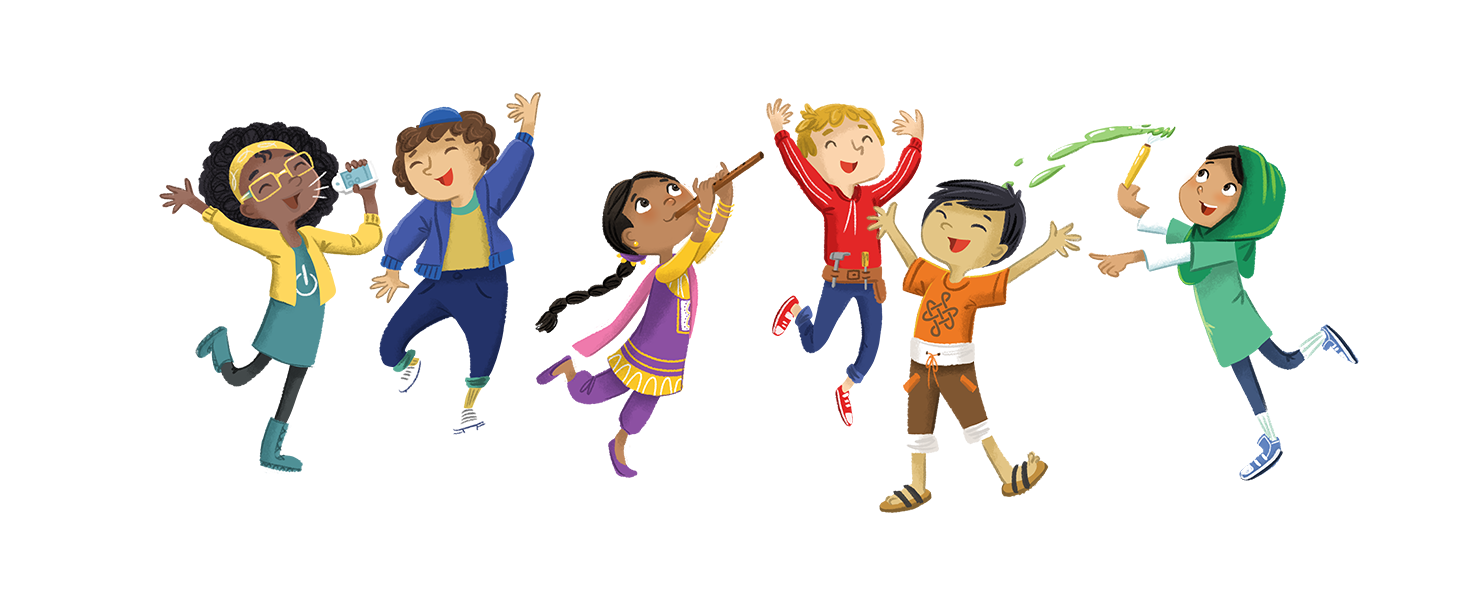 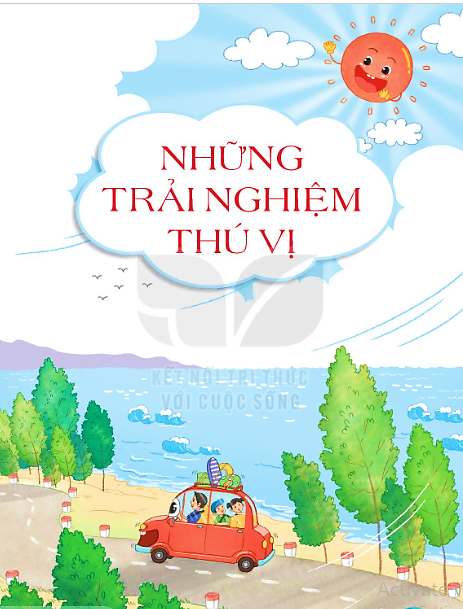 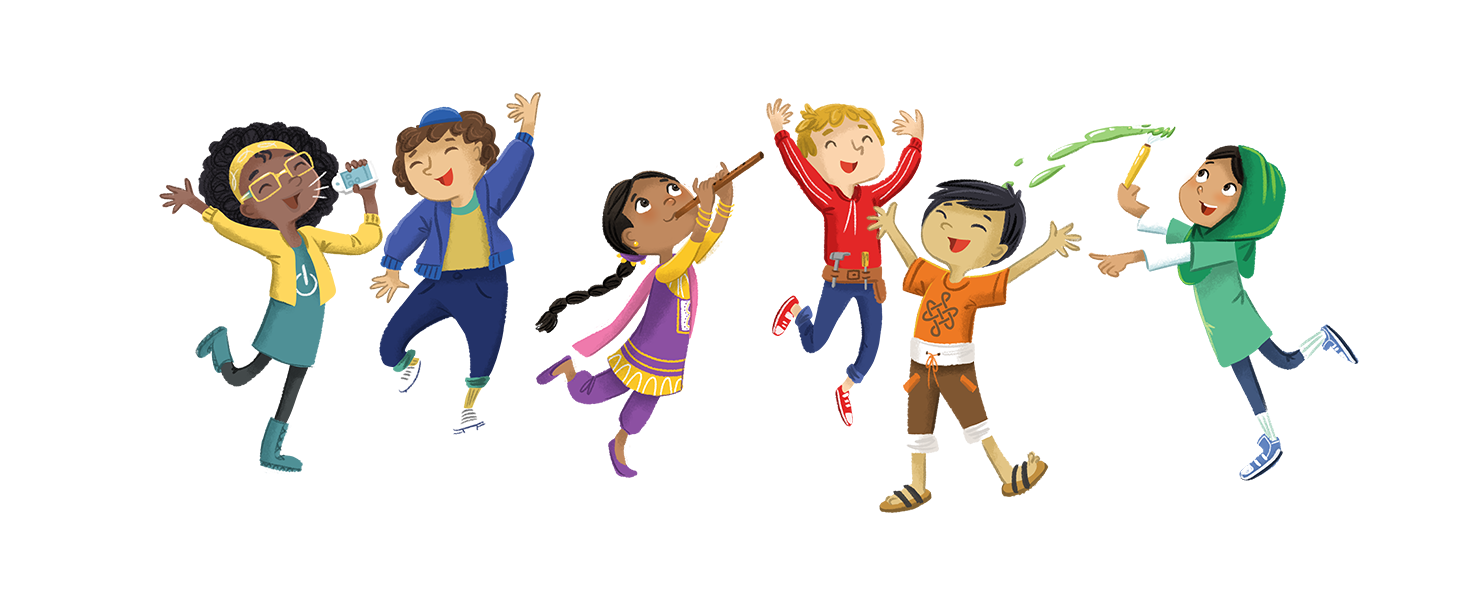 [Speaker Notes: GV giới thiệu về chủ đề đầu tiên của TV3 (Xem sgv)
GV cùng hs nhớ lại nhân vật đồng hành Hà và Nam qua từng năm họcTác giả bộ ppt Toán + TV2: Phan Thị Linh – Đà Nẵng
Sđt lh: 0916.604.268
+ Zalo: 0916.604.268
+ Facebook cá nhân: https://www.facebook.com/nhilinh.phan/
+ Nhóm chia sẻ tài liệu: https://www.facebook.com/groups/443096903751589
Hãy liên hệ chính chủ sản phẩm để được hỗ trợ và đồng hành trong suốt năm học nhé!]
THỬ TÀI
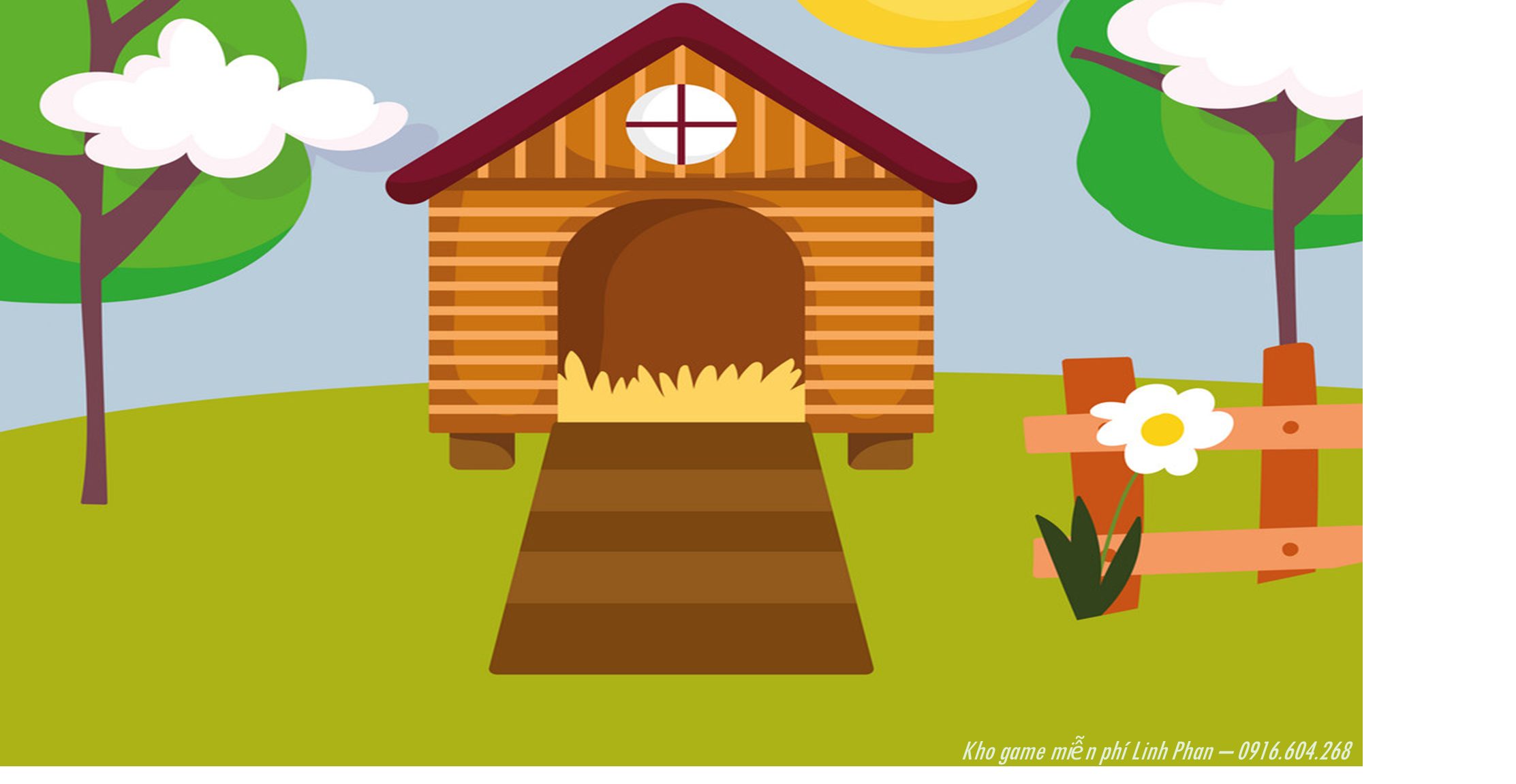 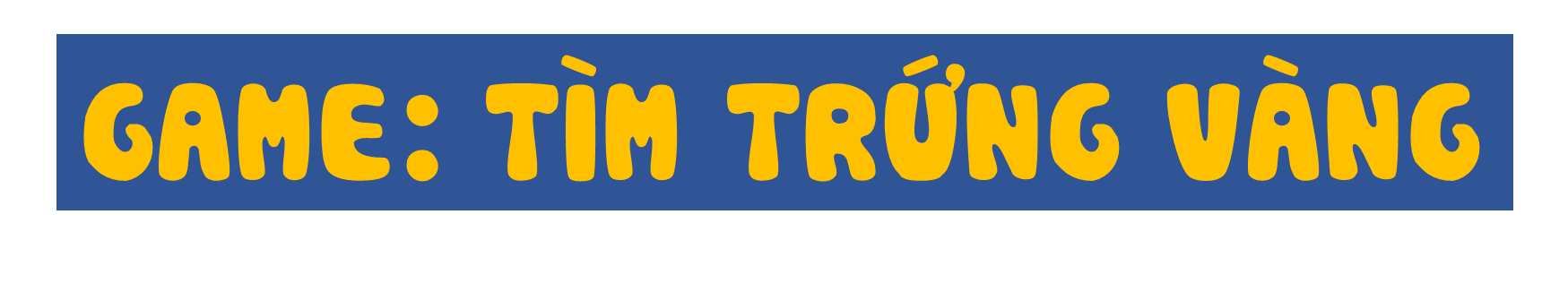 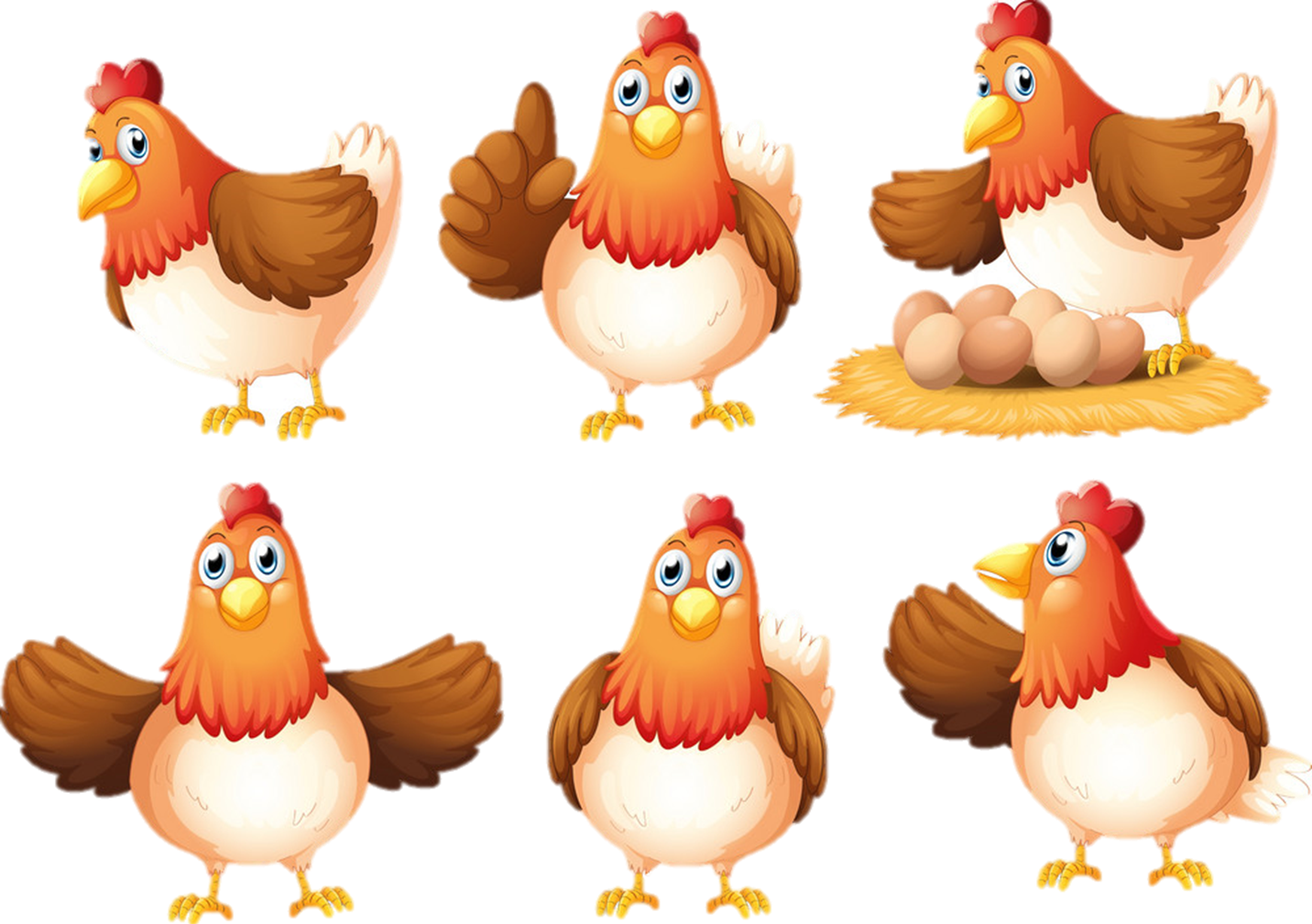 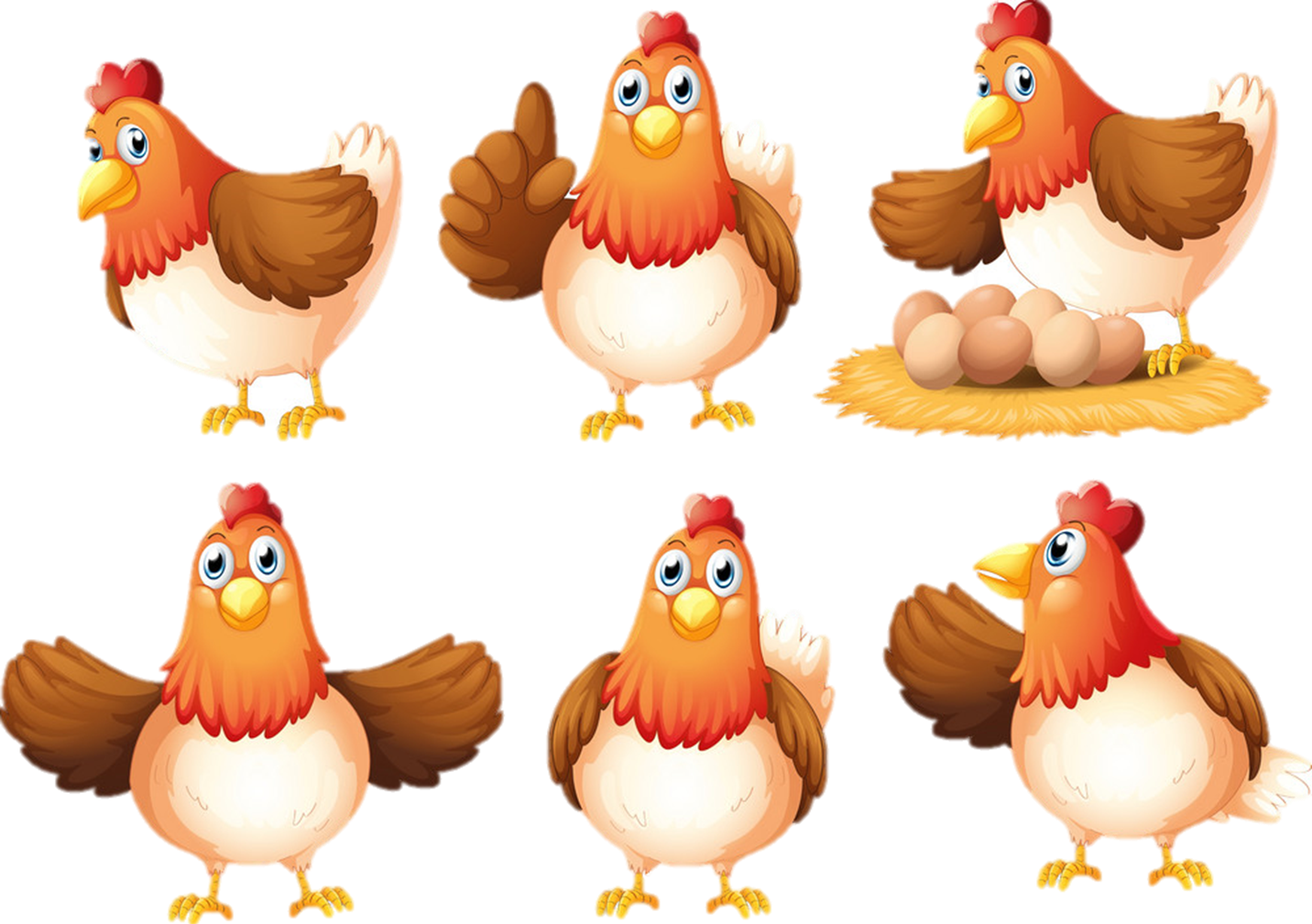 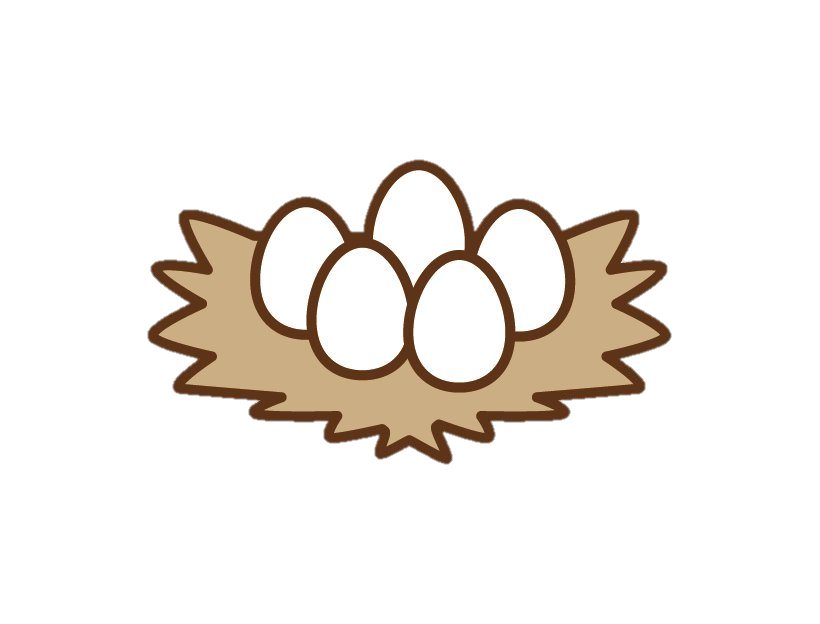 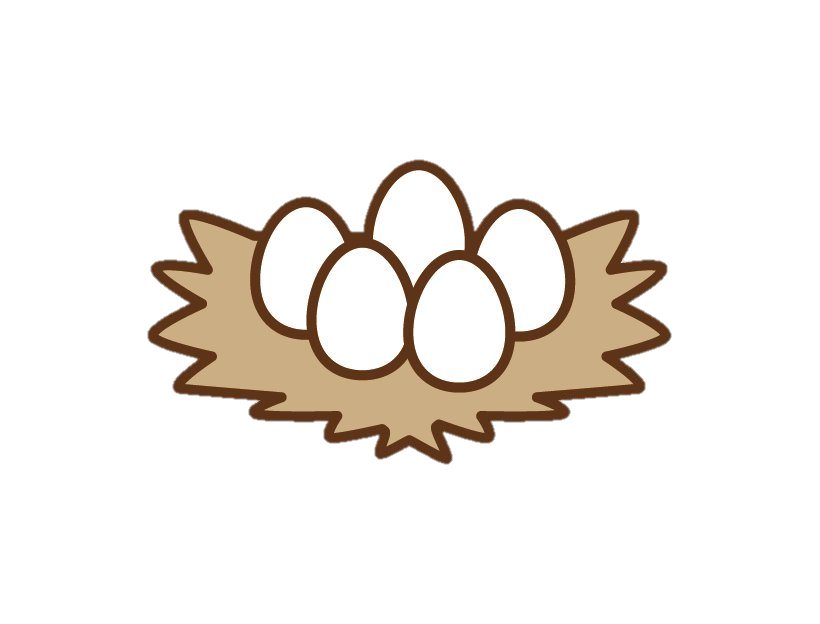 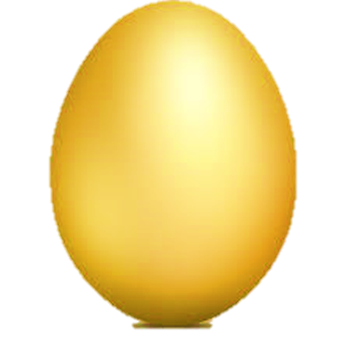 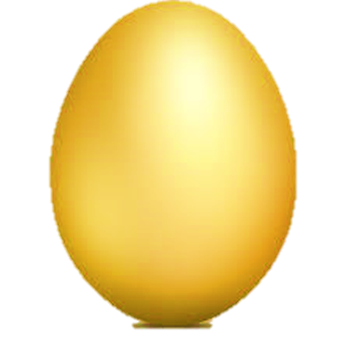 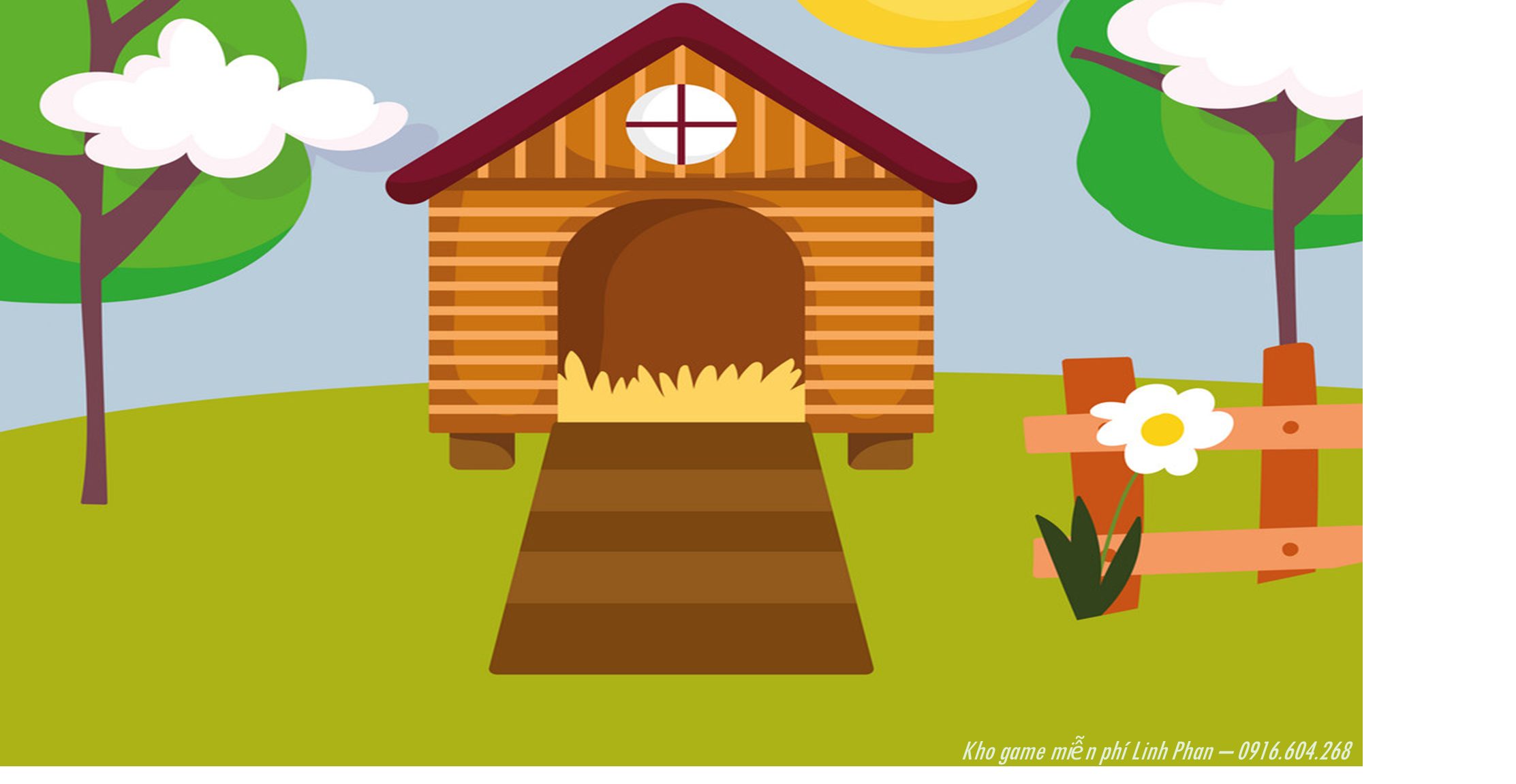 Đôi bạn trong bài đọc Ngày gặp lại là:
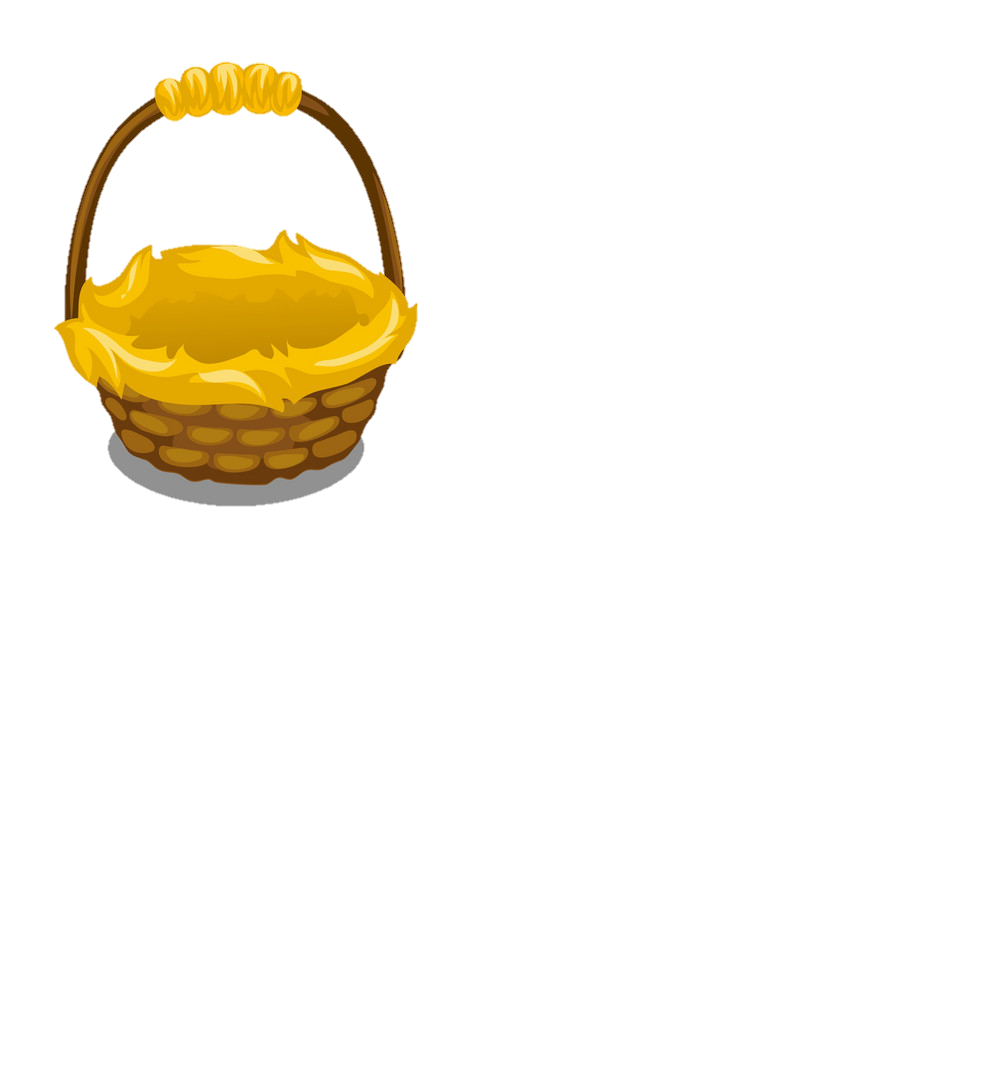 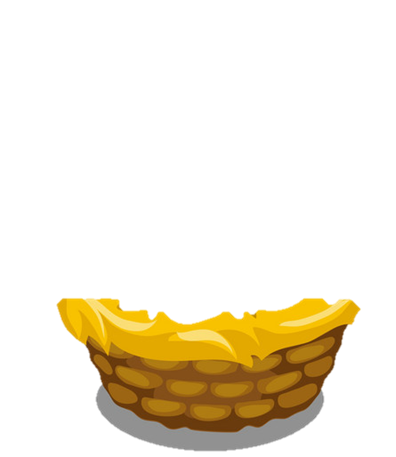 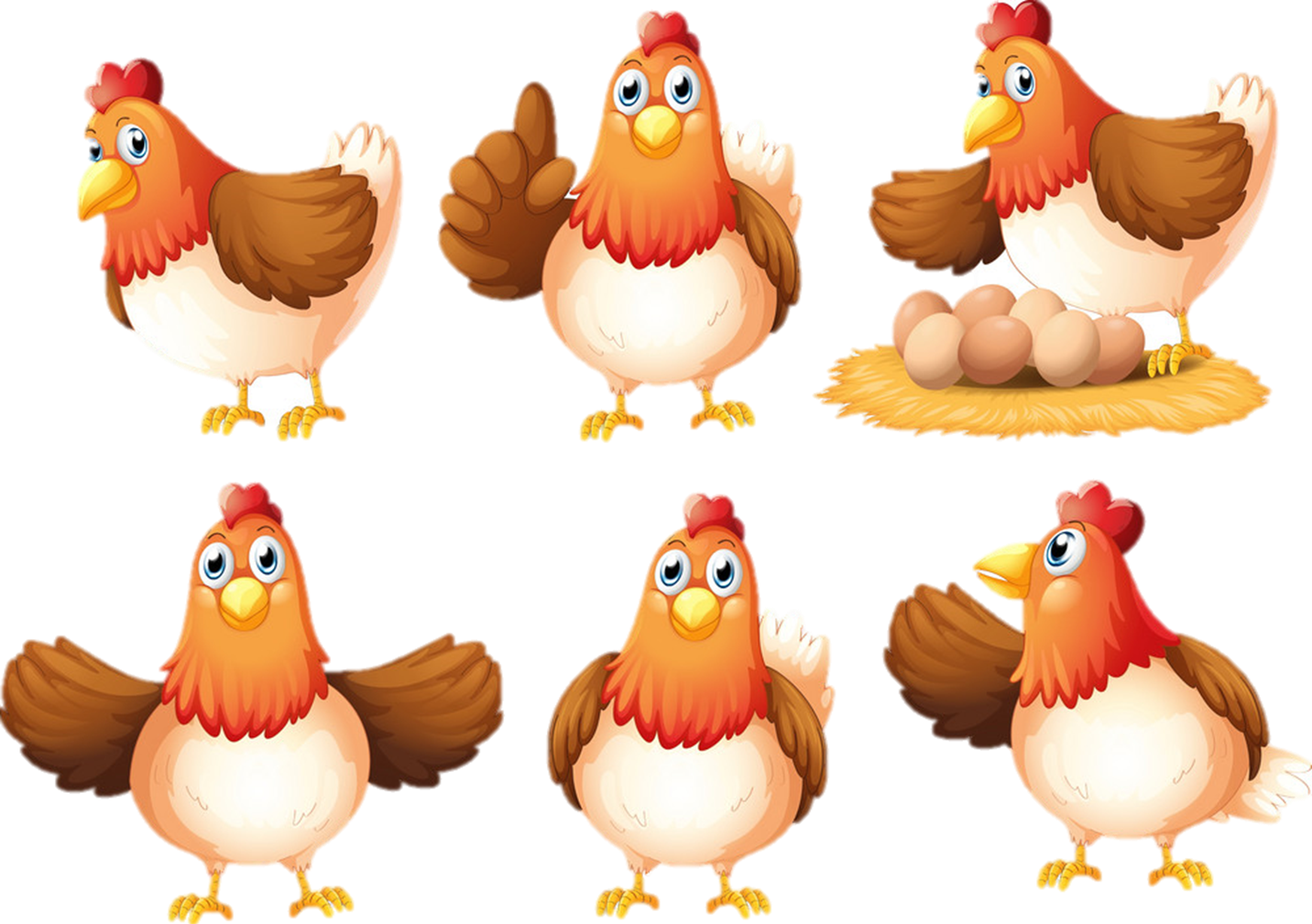 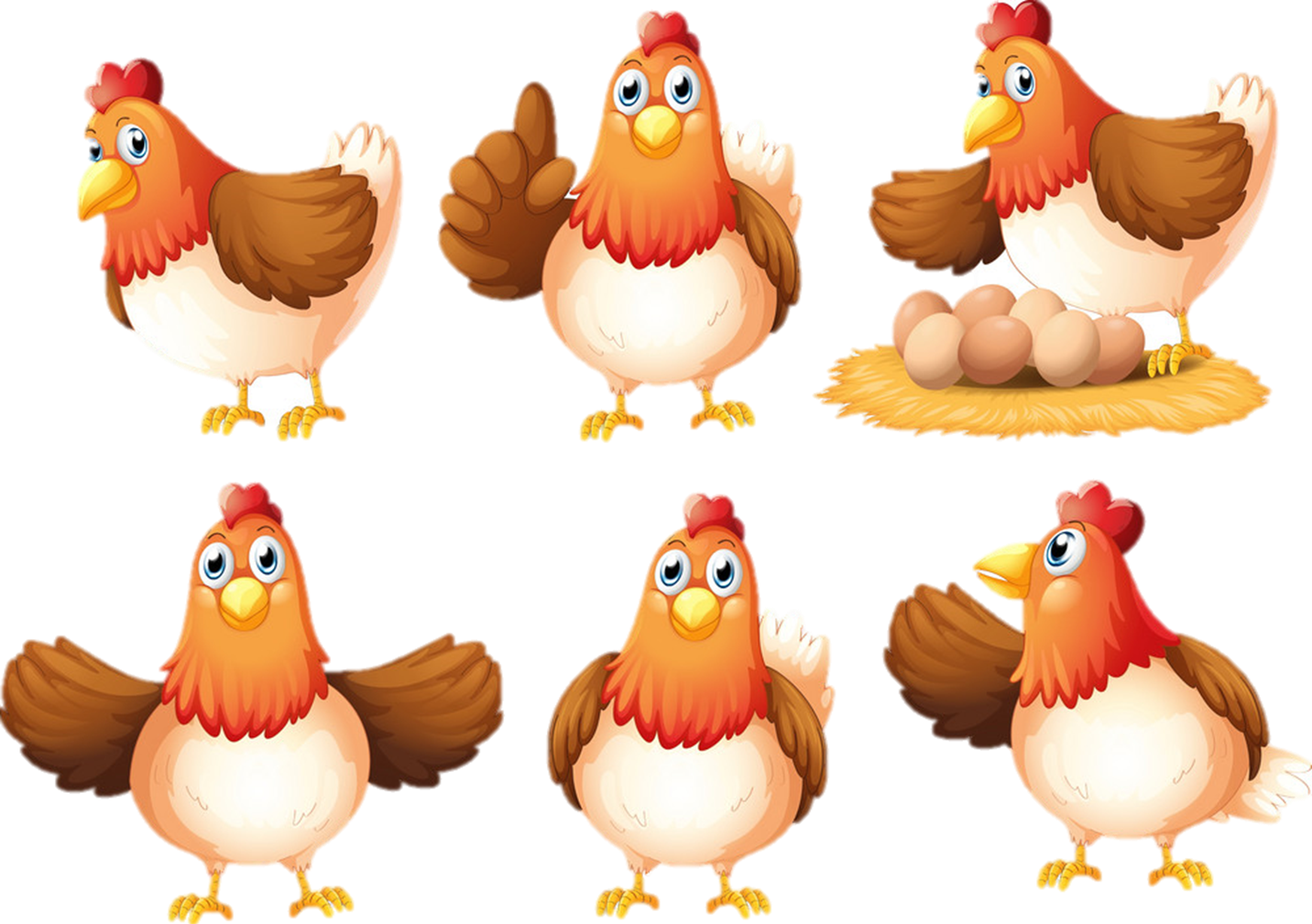 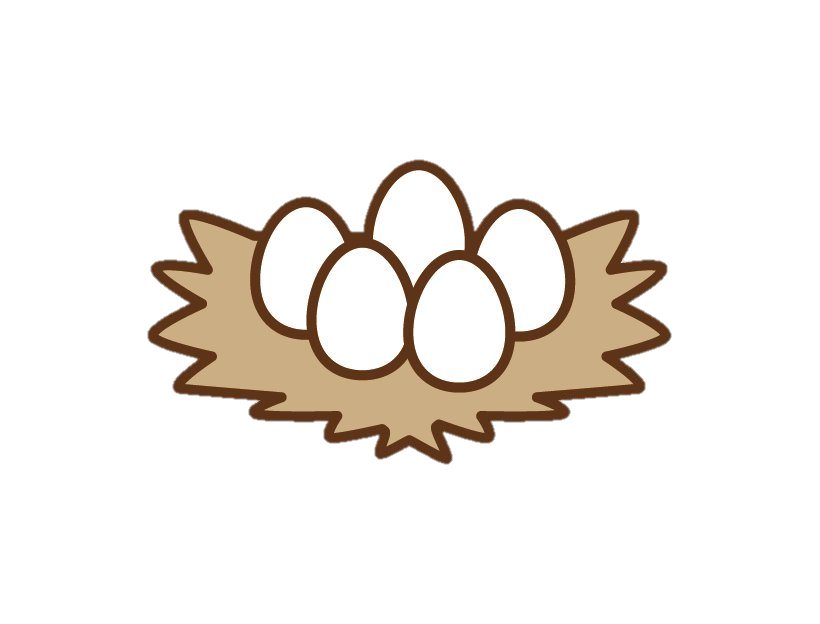 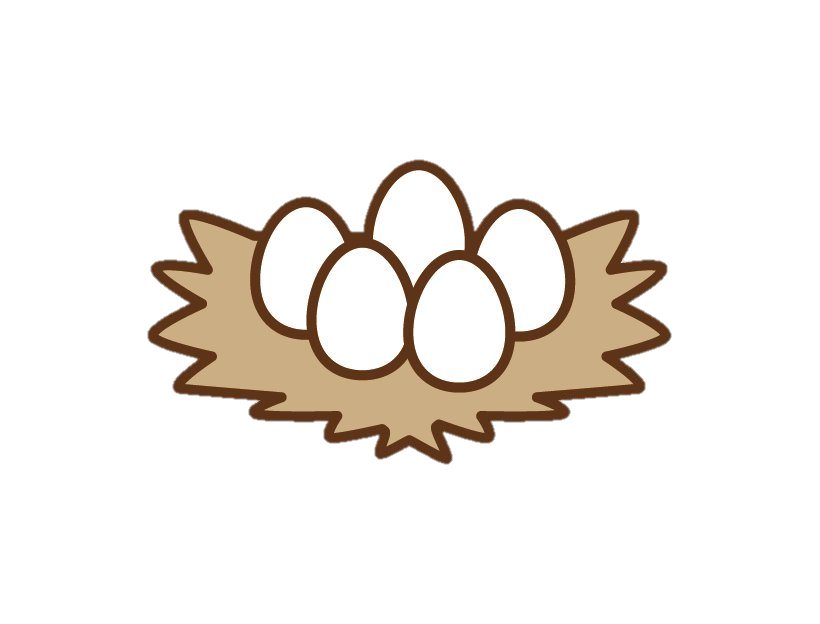 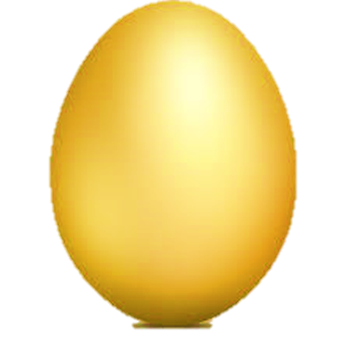 B. Nam và Chi
A. Sơn và Chi
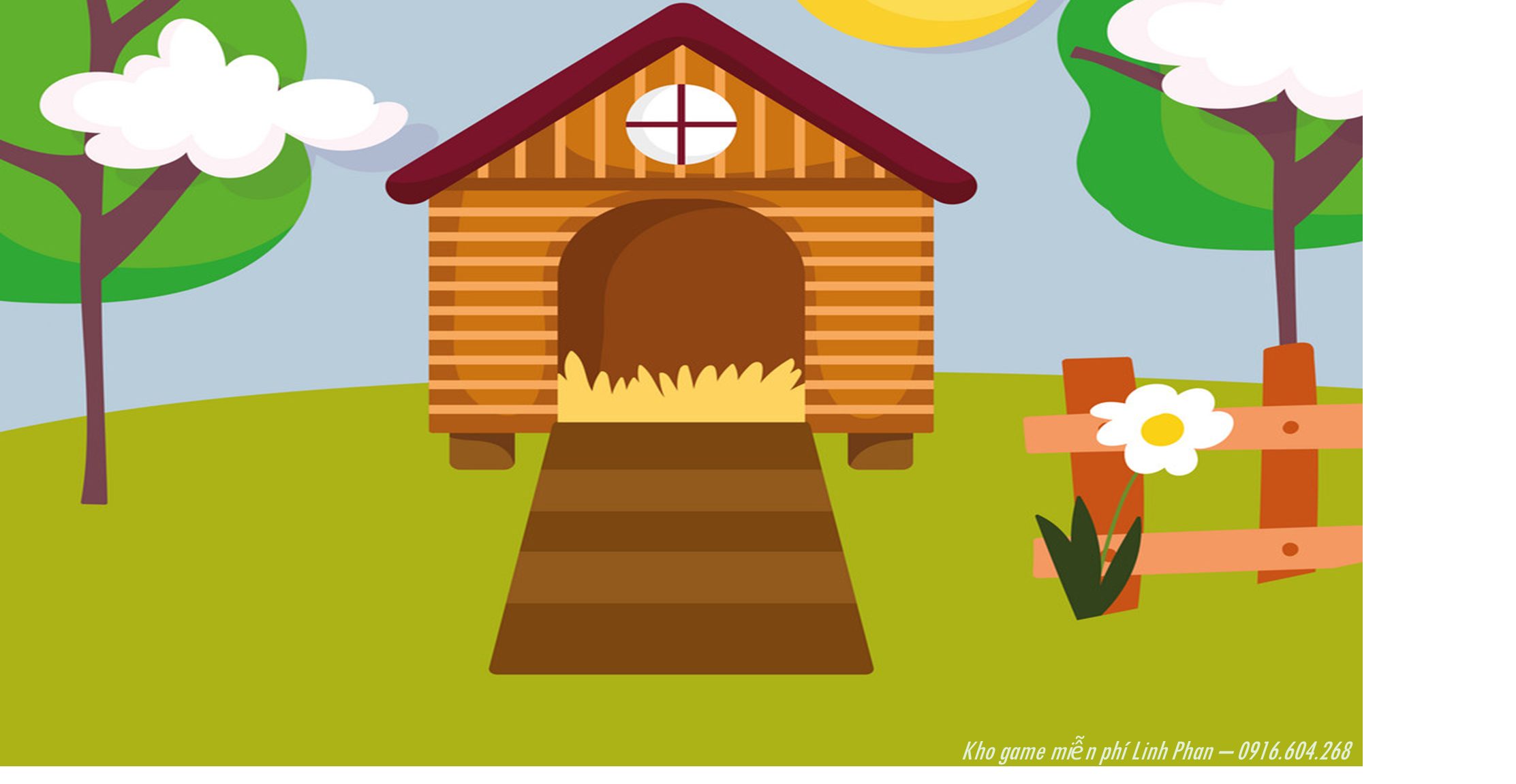 Chủ đề mà Chi và Sơn thảo luận với nhau là gì?
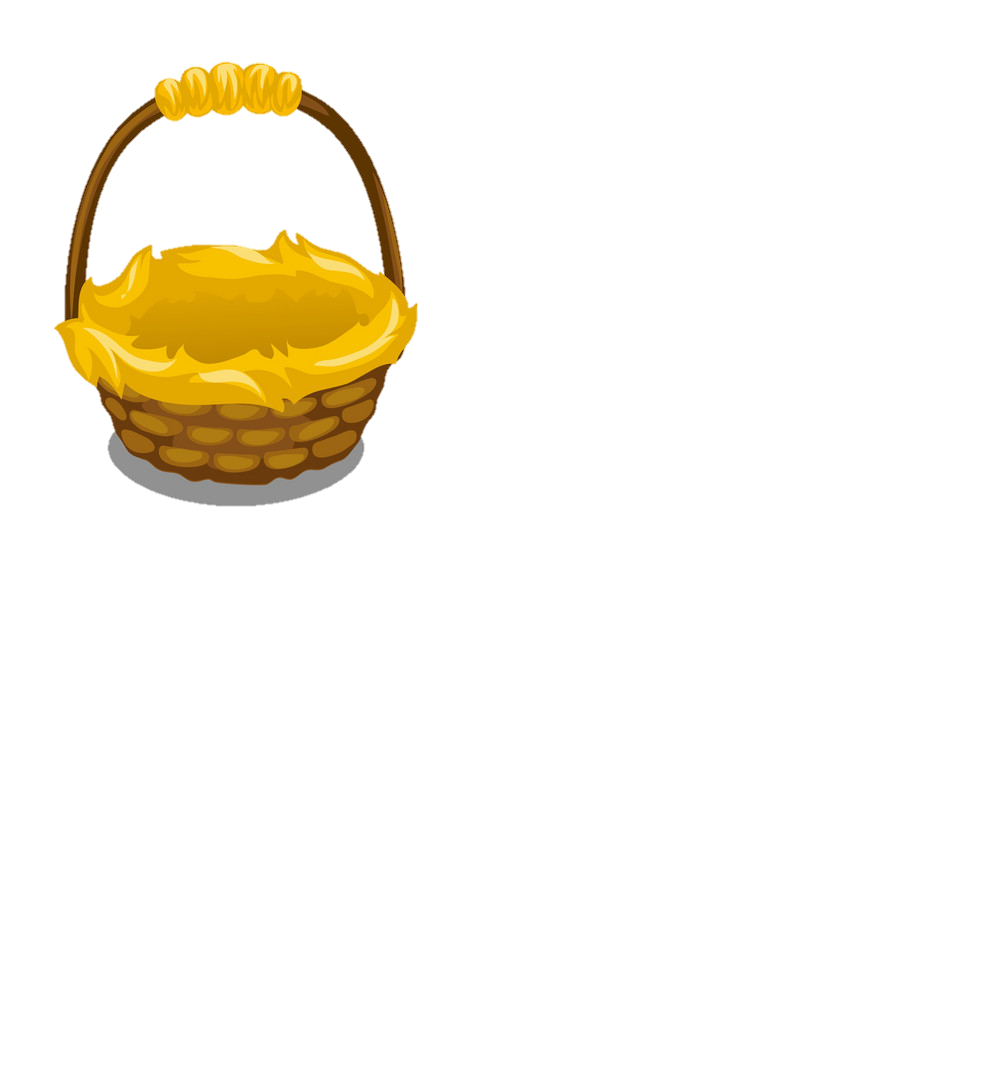 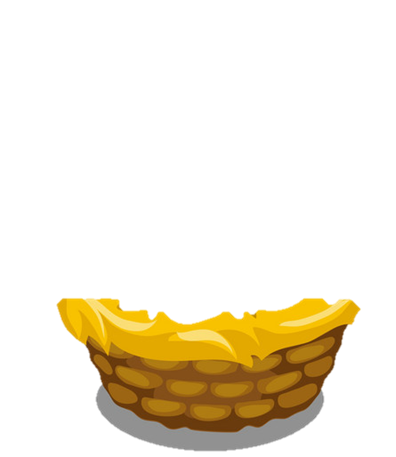 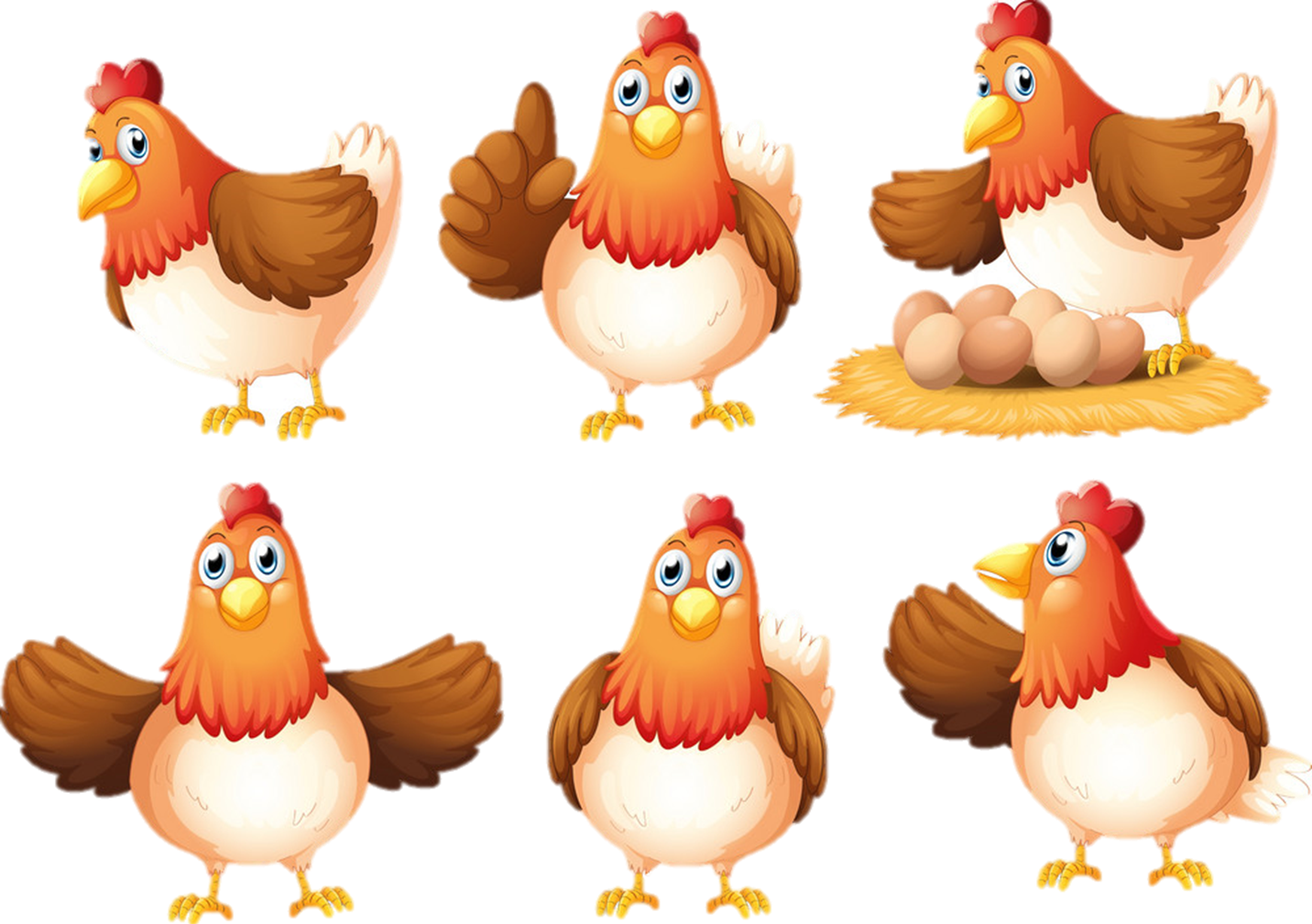 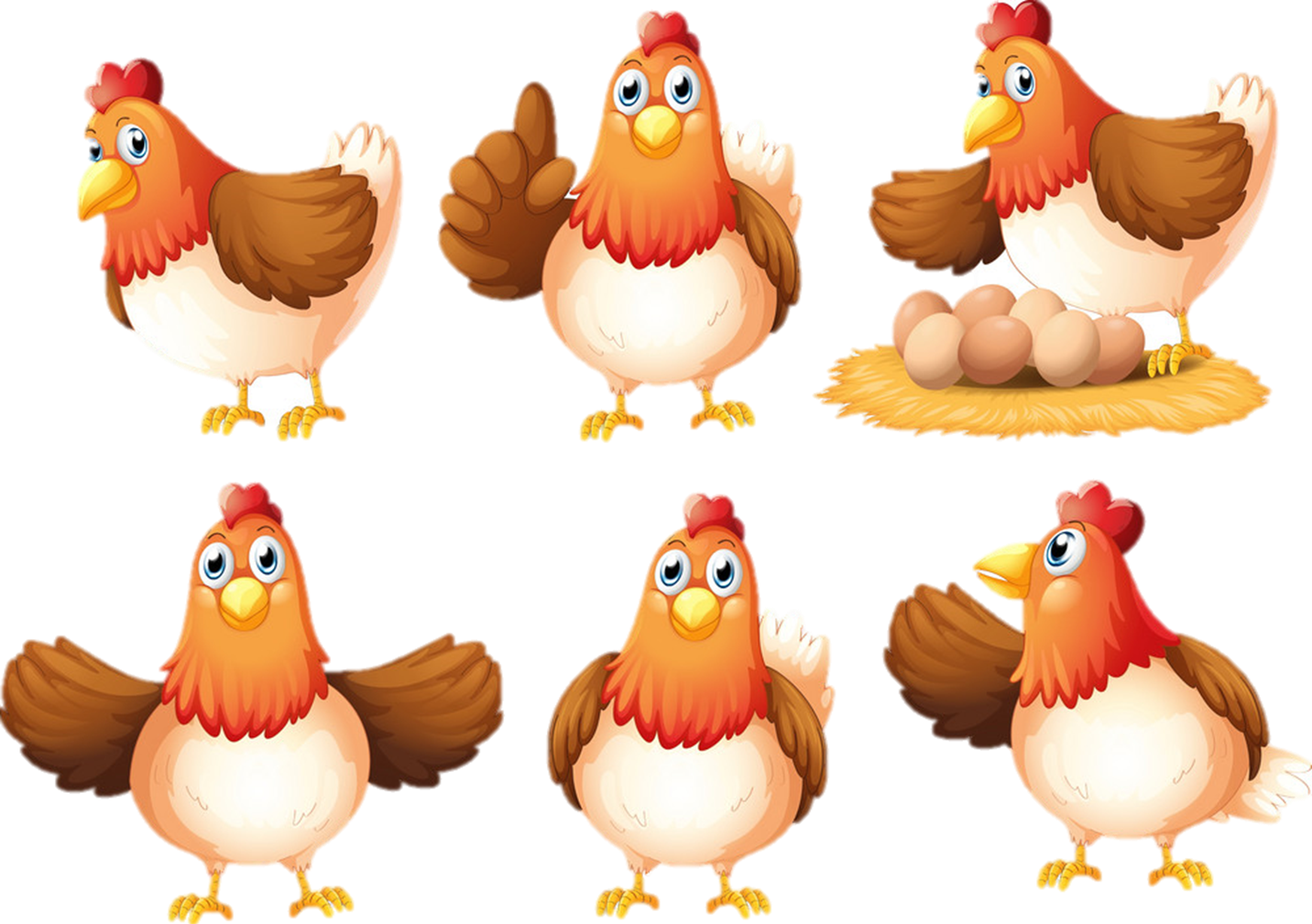 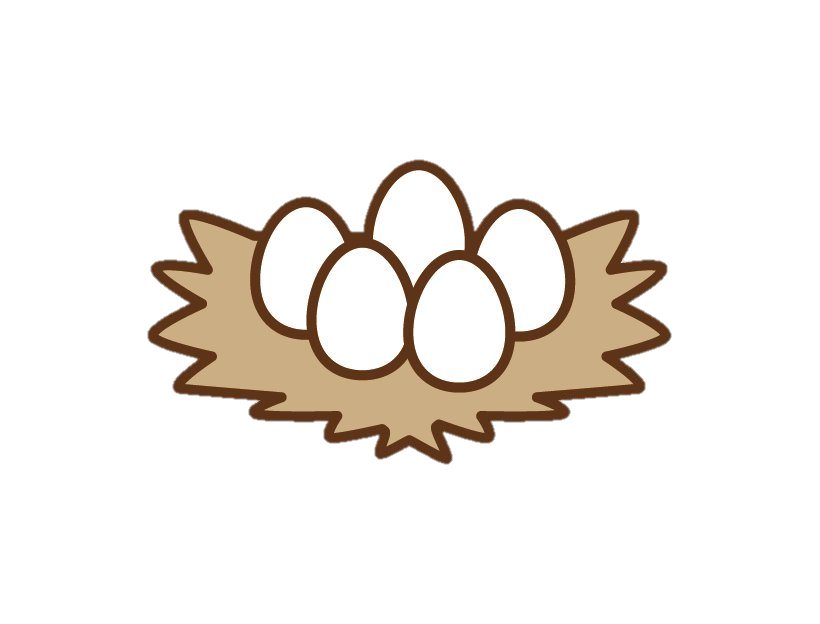 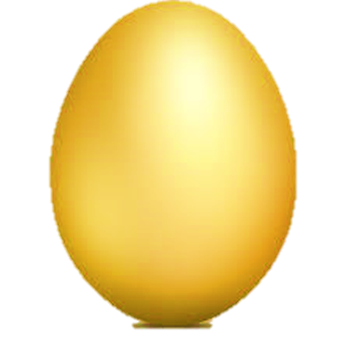 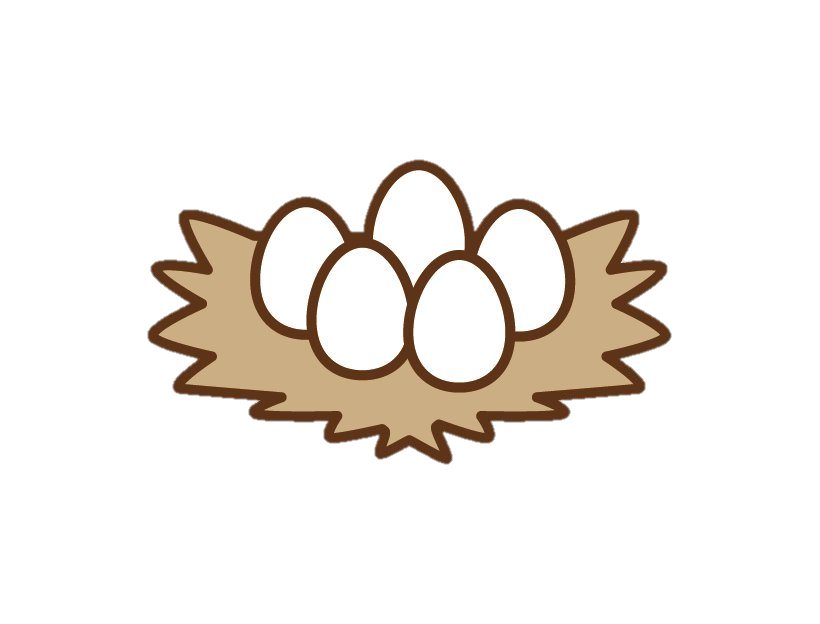 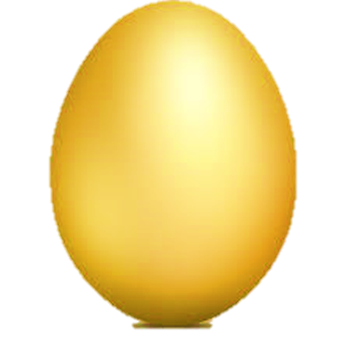 B. Trải nghiệm mùa hè
A. Kết quả thi cuối năm
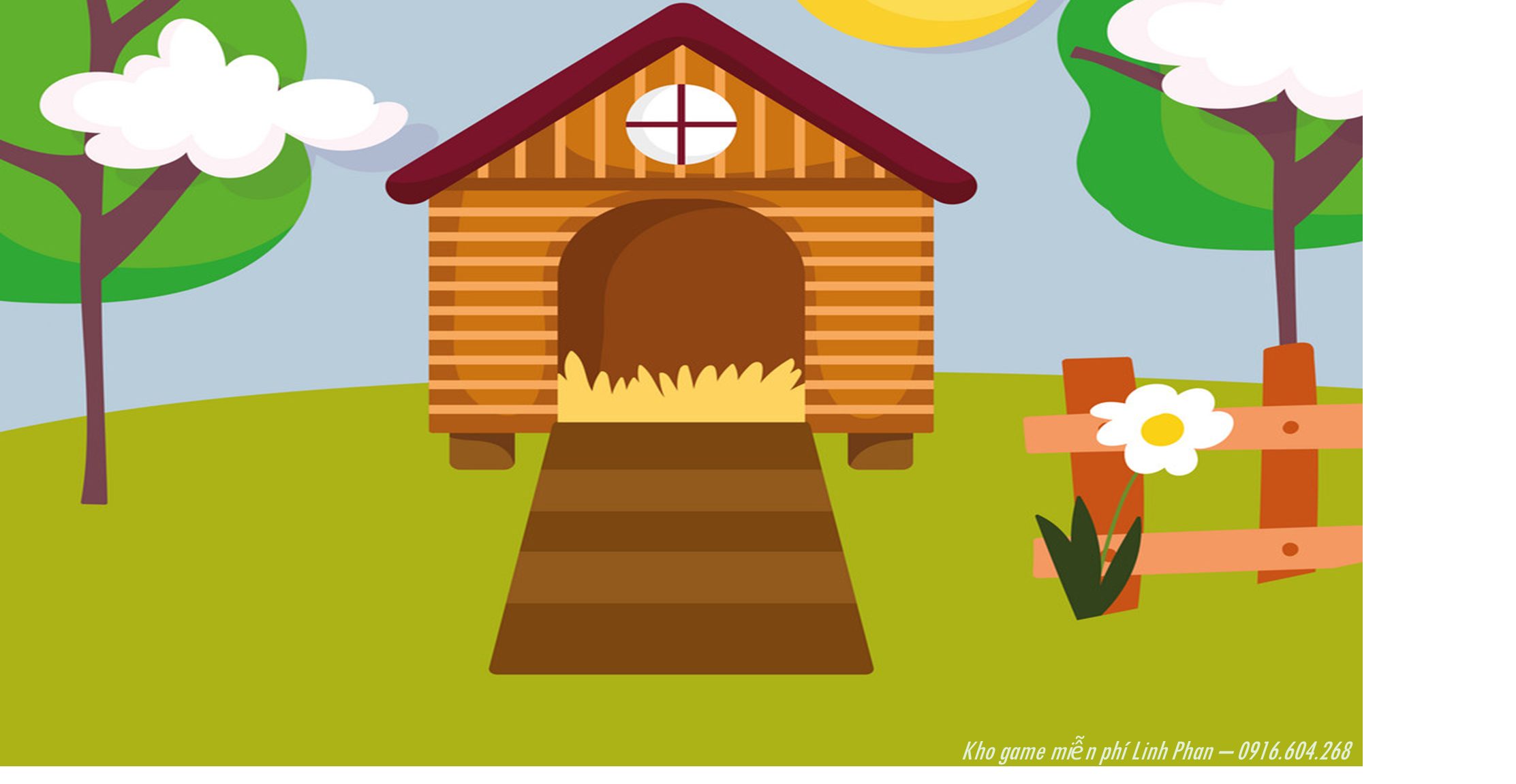 Đâu là trải nghiệm mùa hè của Chi?
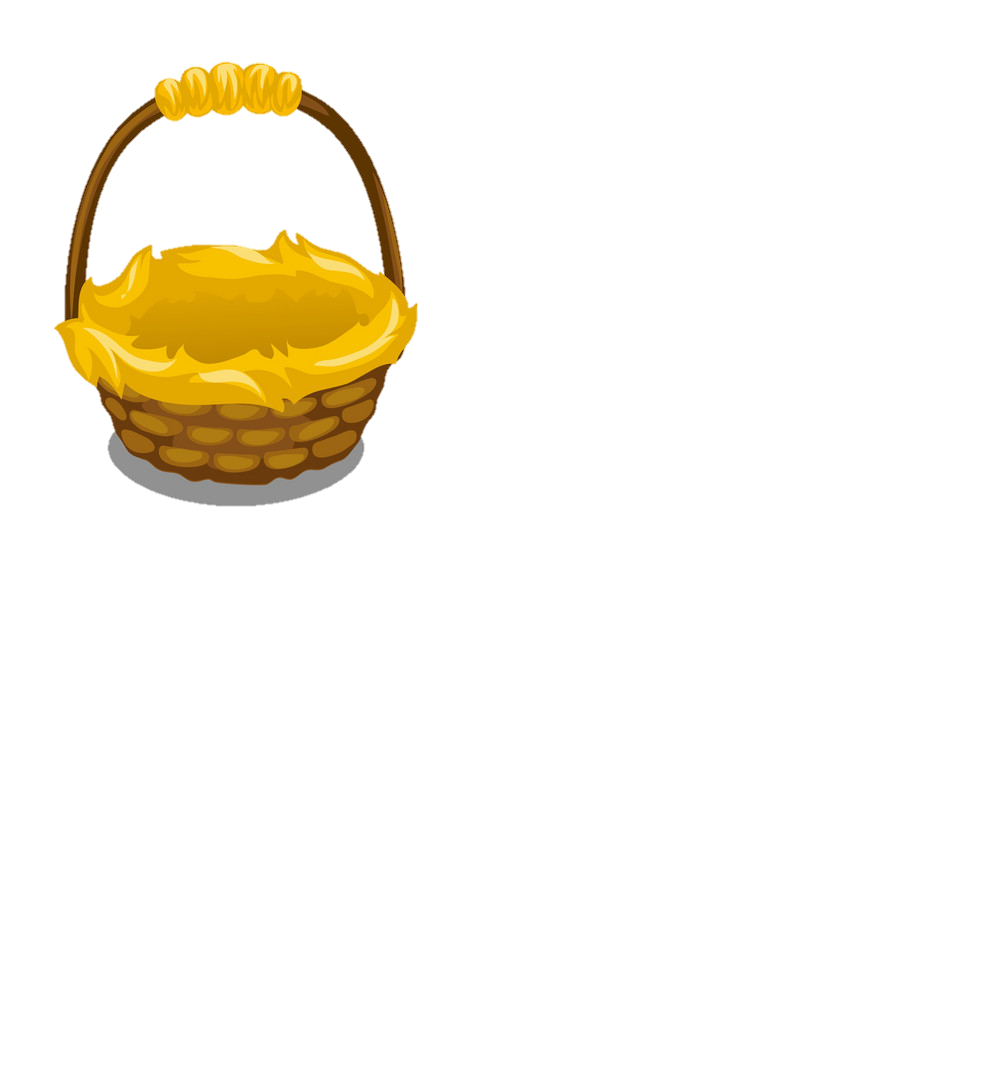 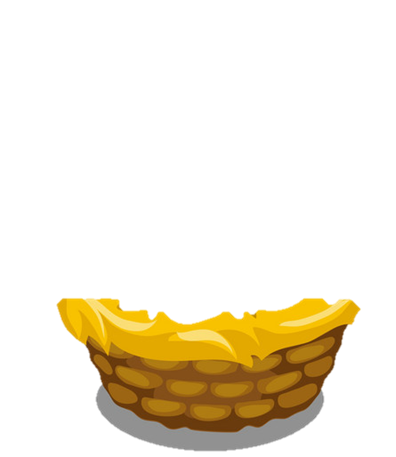 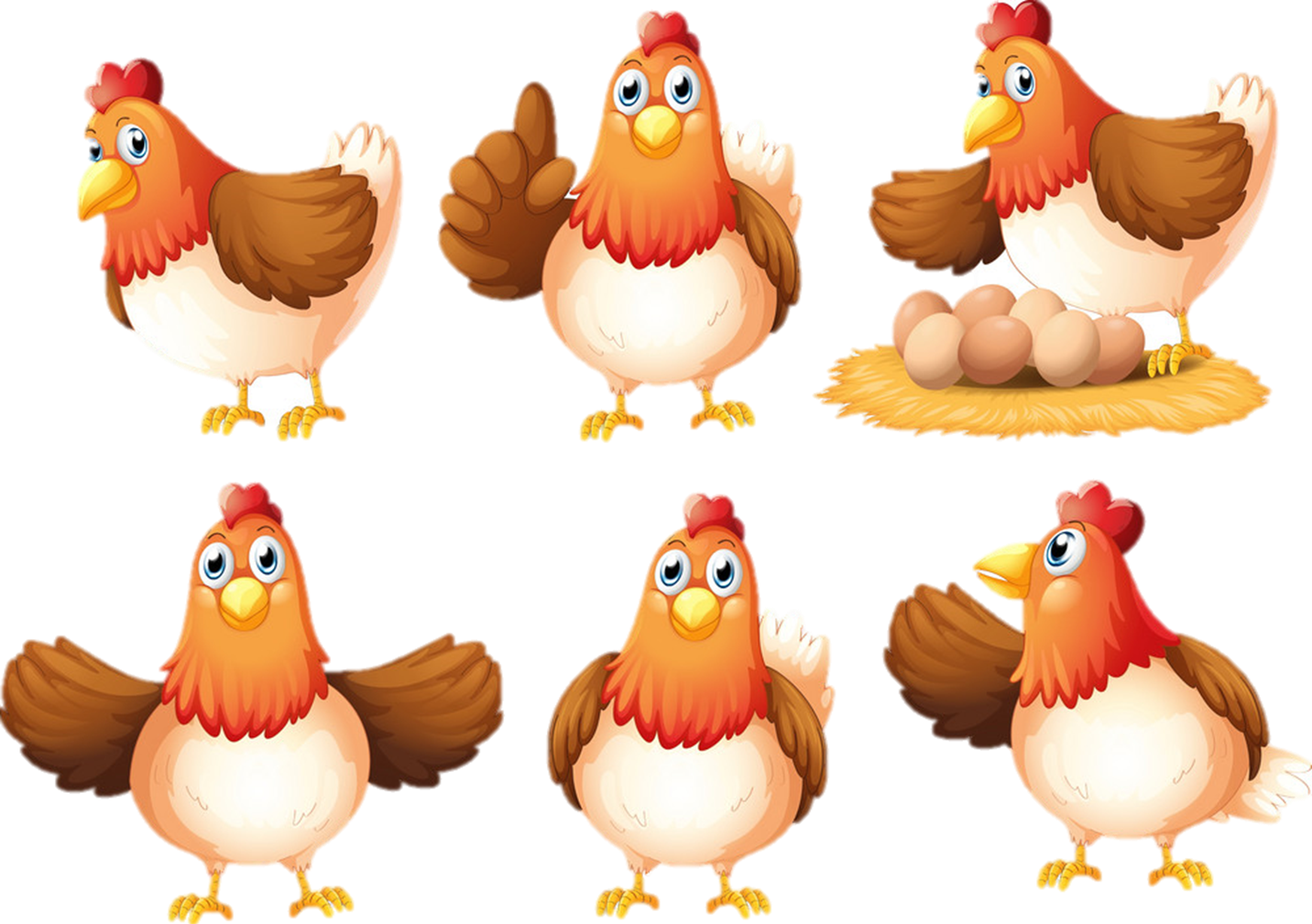 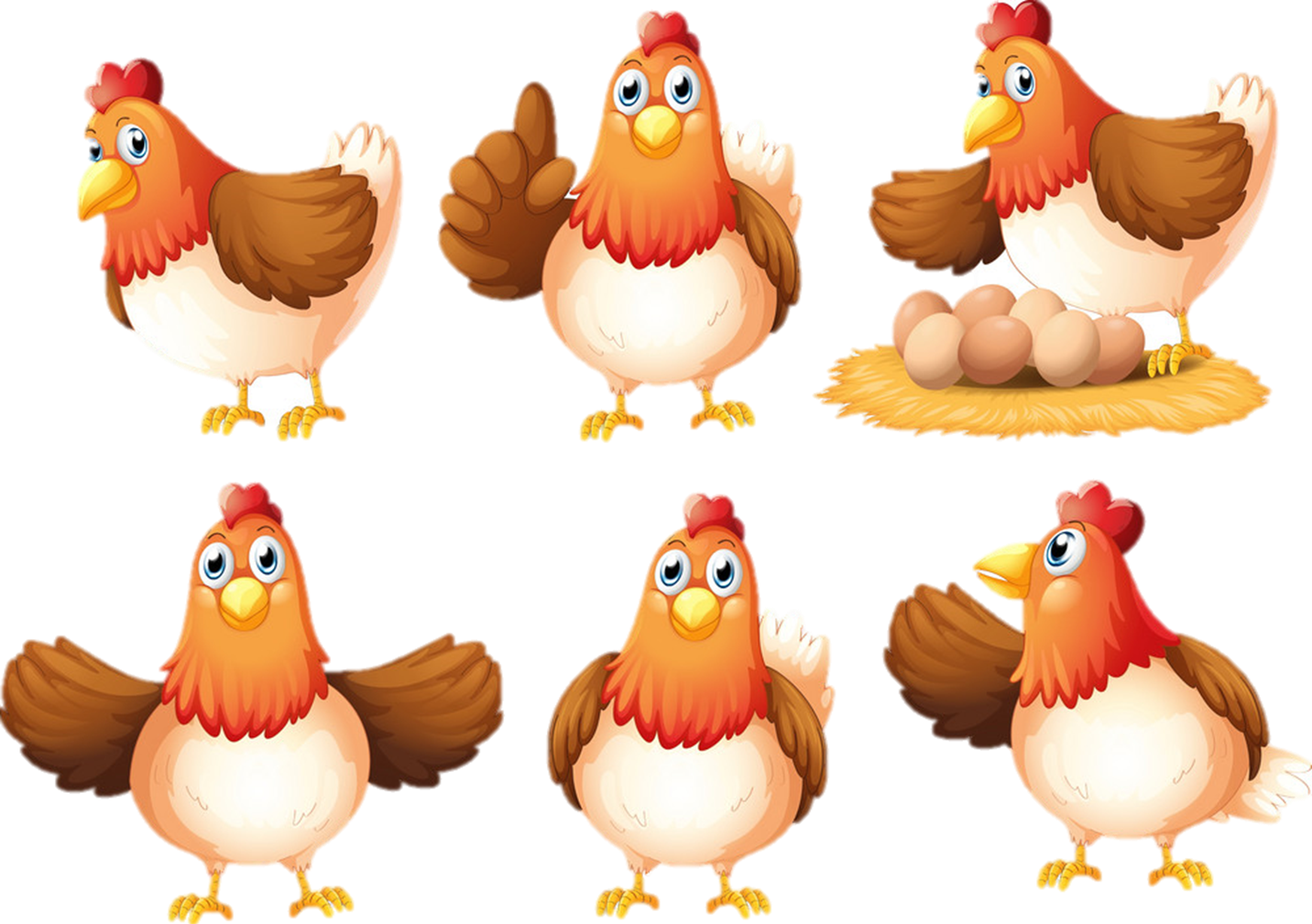 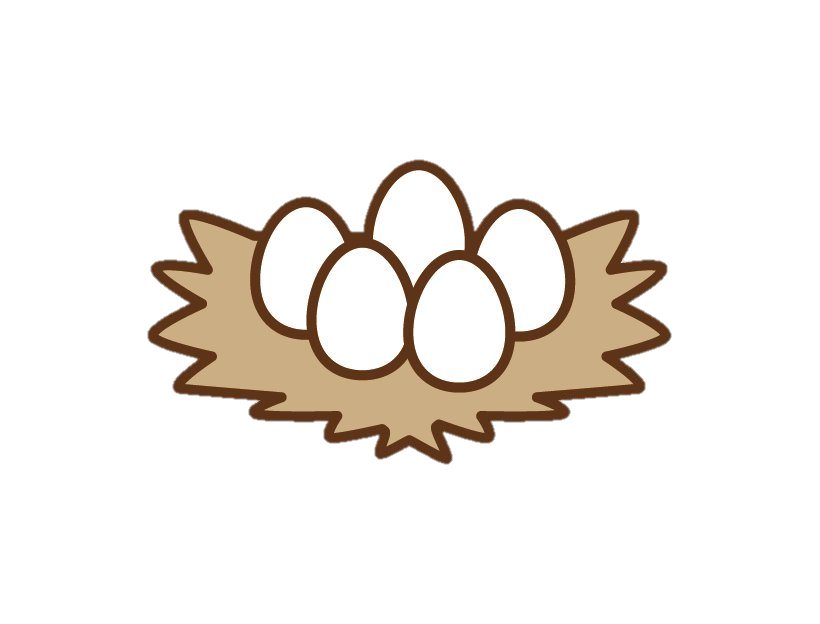 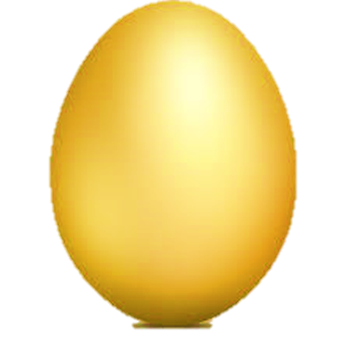 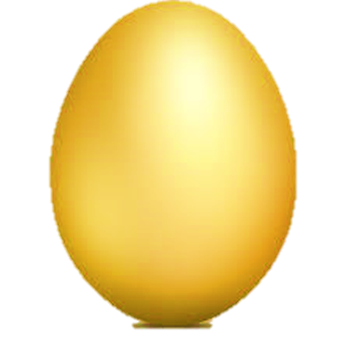 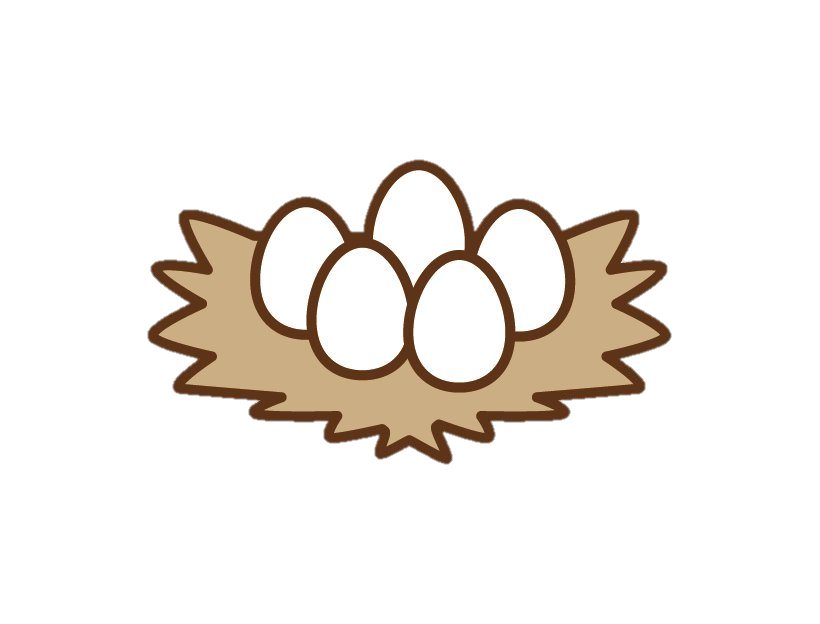 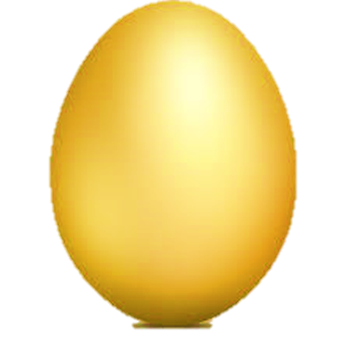 B. Chi đi tắm biển mỗi ngày.
A. Chi tập đạp xe.
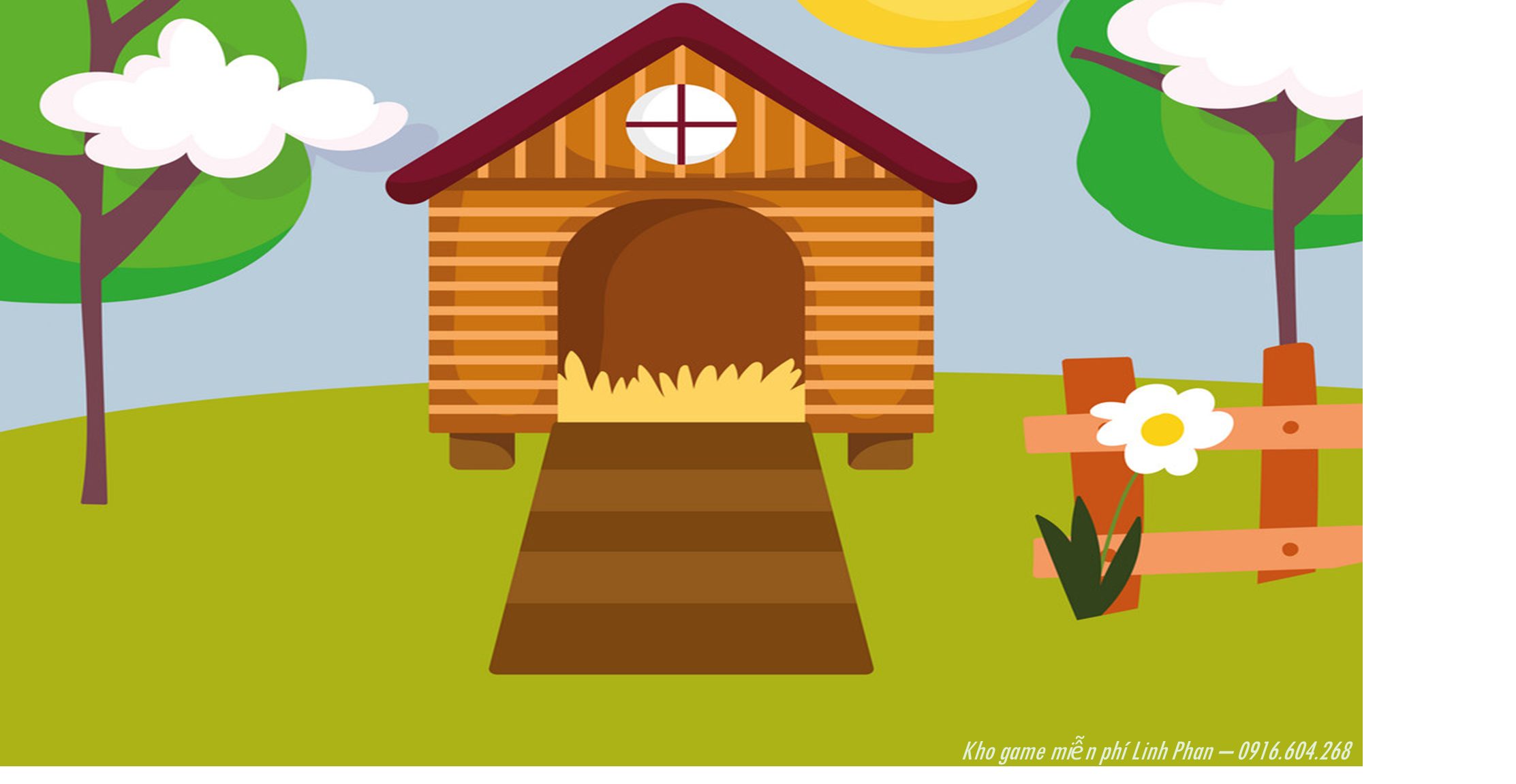 Đâu là trải nghiệm mùa hè của Sơn?
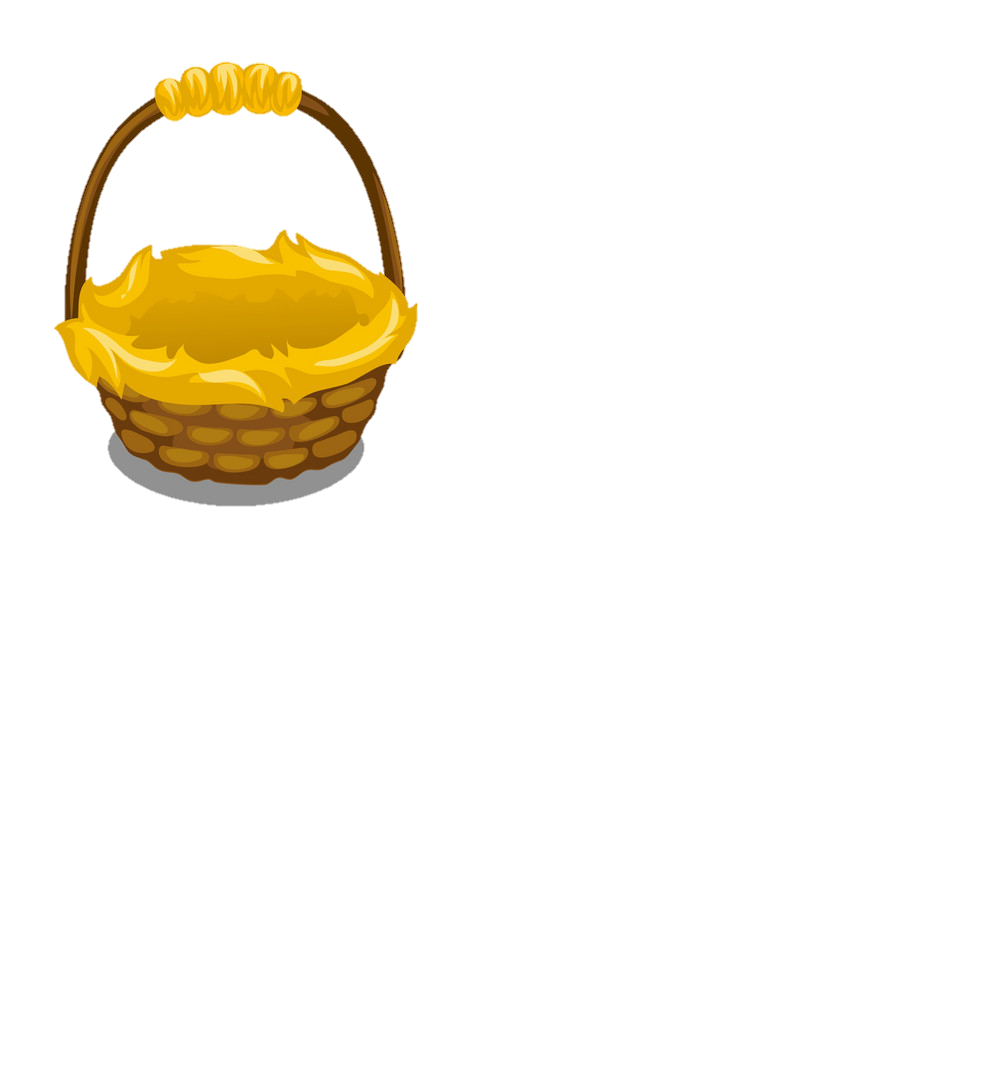 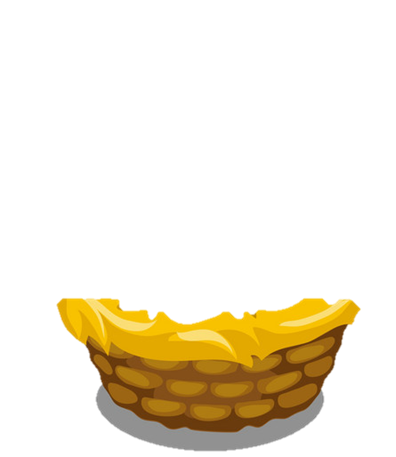 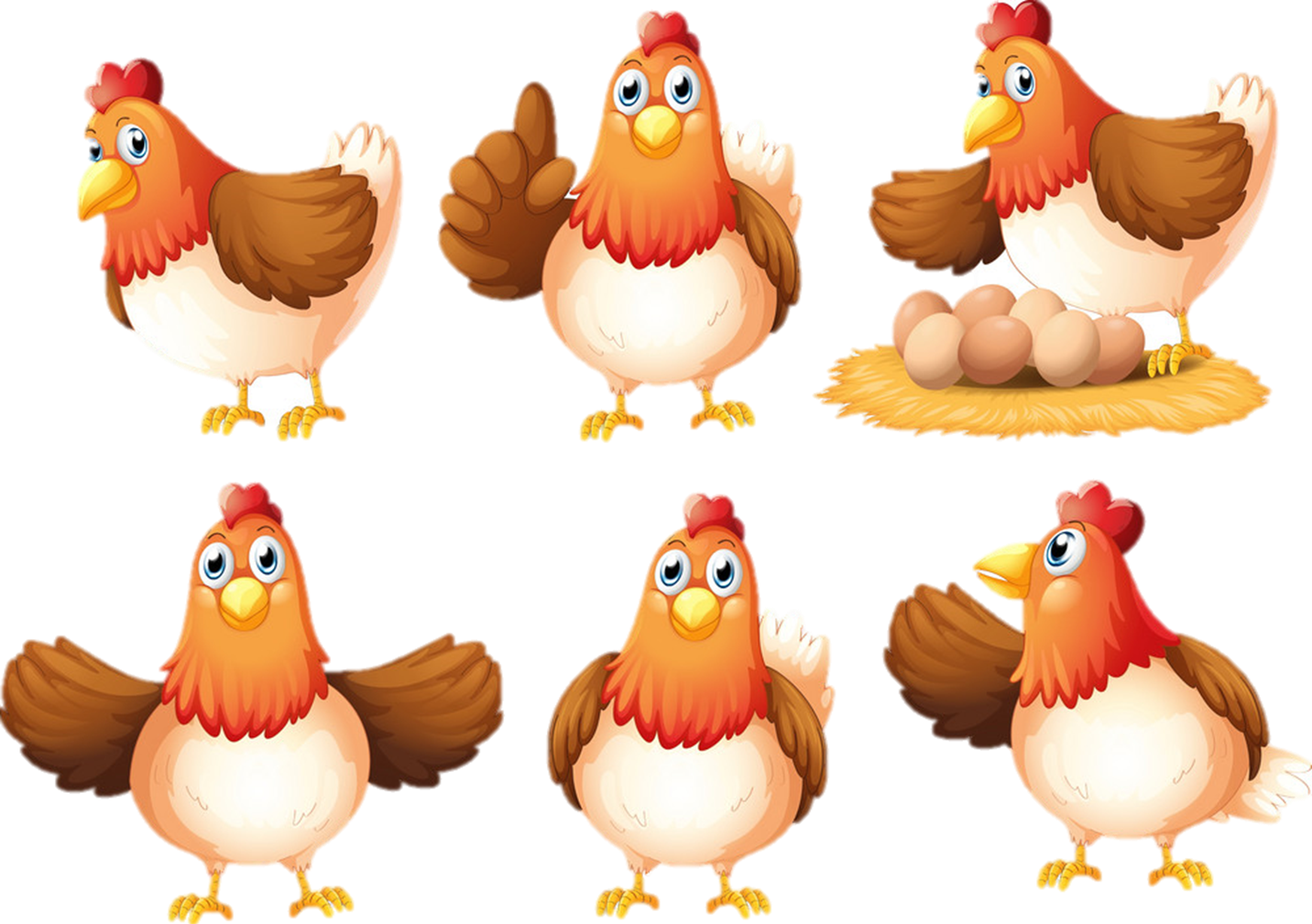 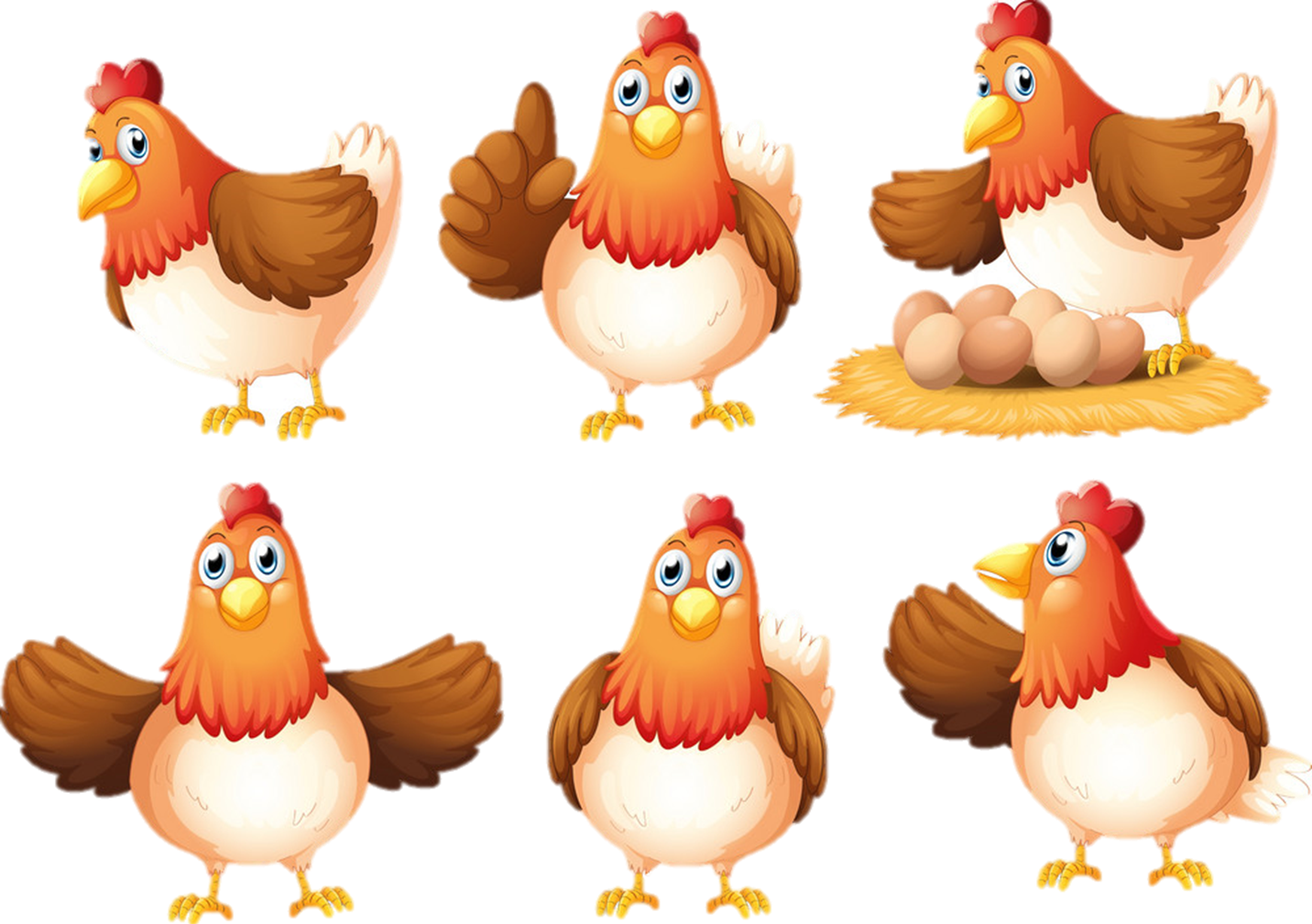 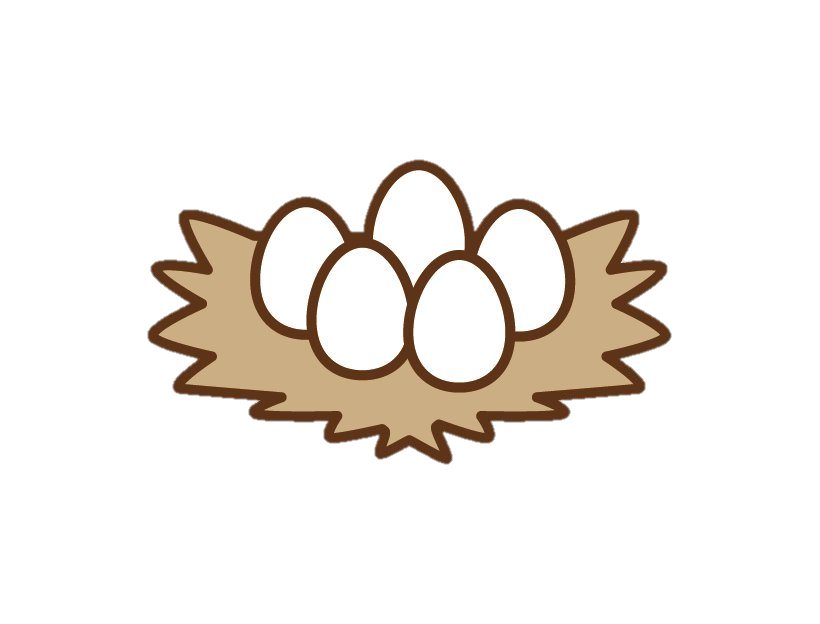 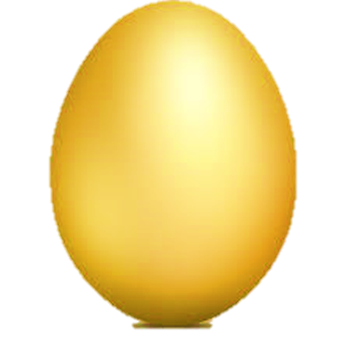 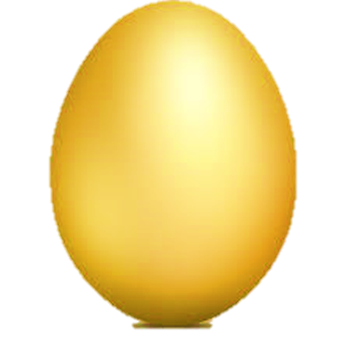 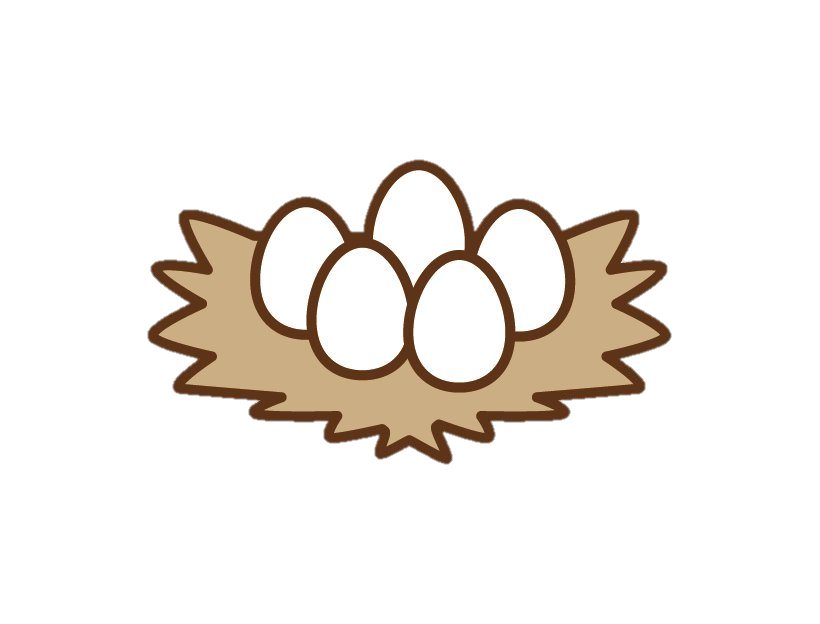 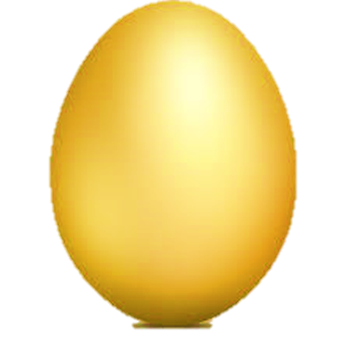 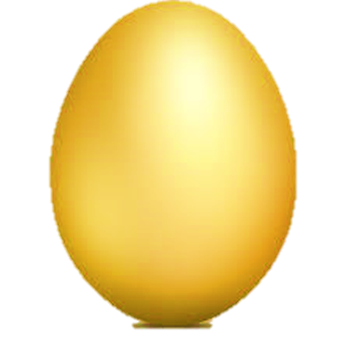 B. Sơn cùng các bạn thả diều.
A. Sơn và Chi đạp xe mỗi chiều.
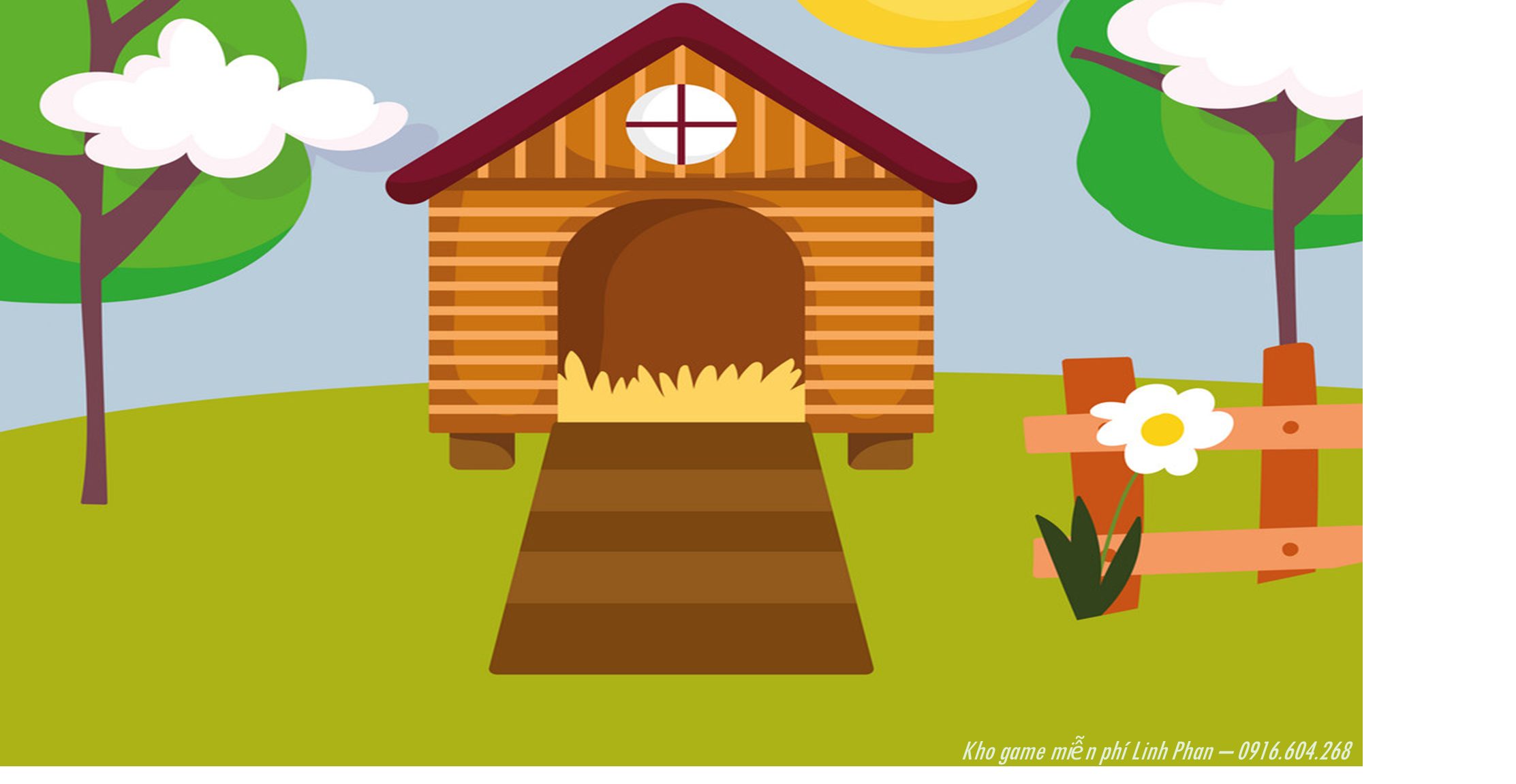 Ngày mai đi học rồi, nhưng mùa hè chắc sẽ (…).
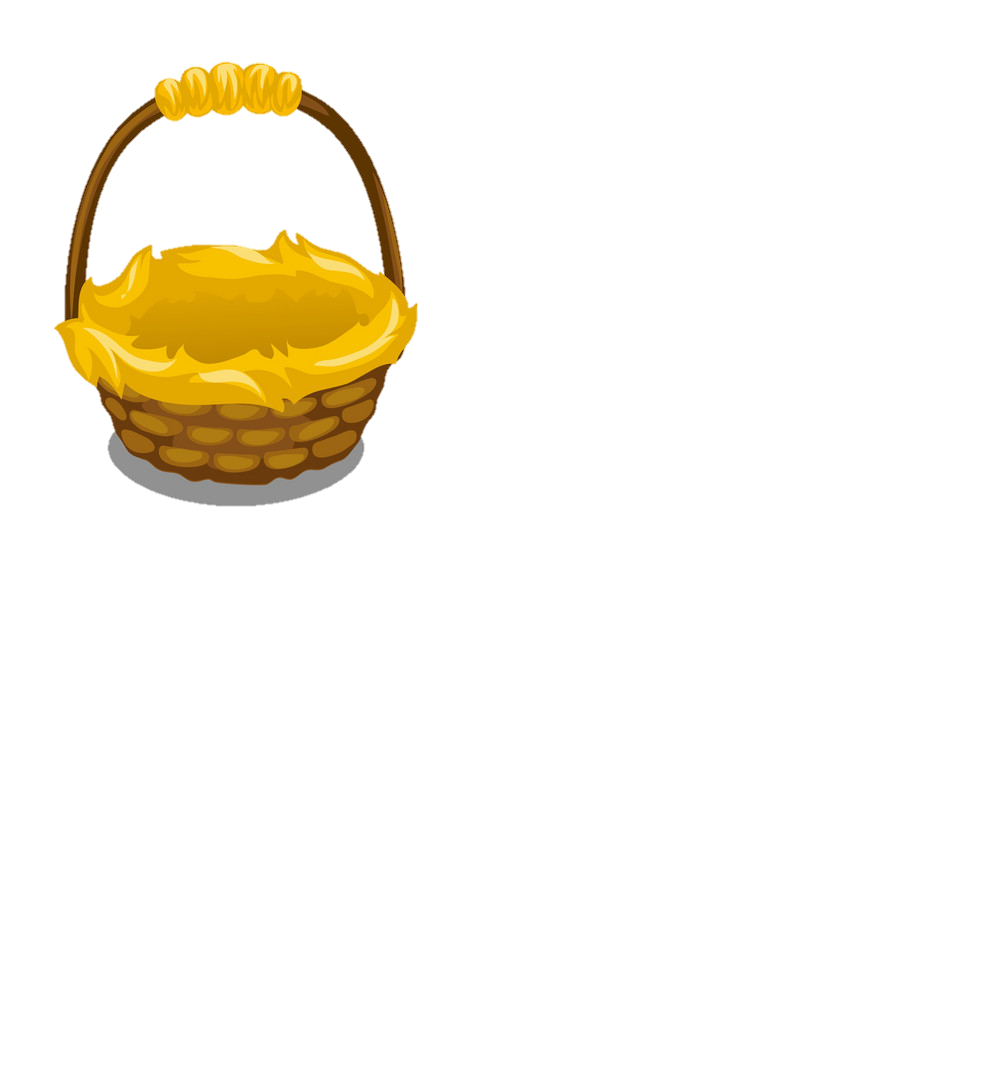 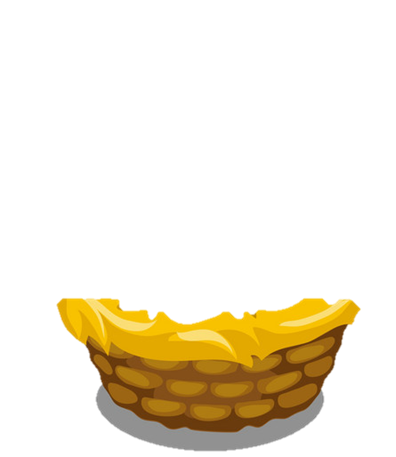 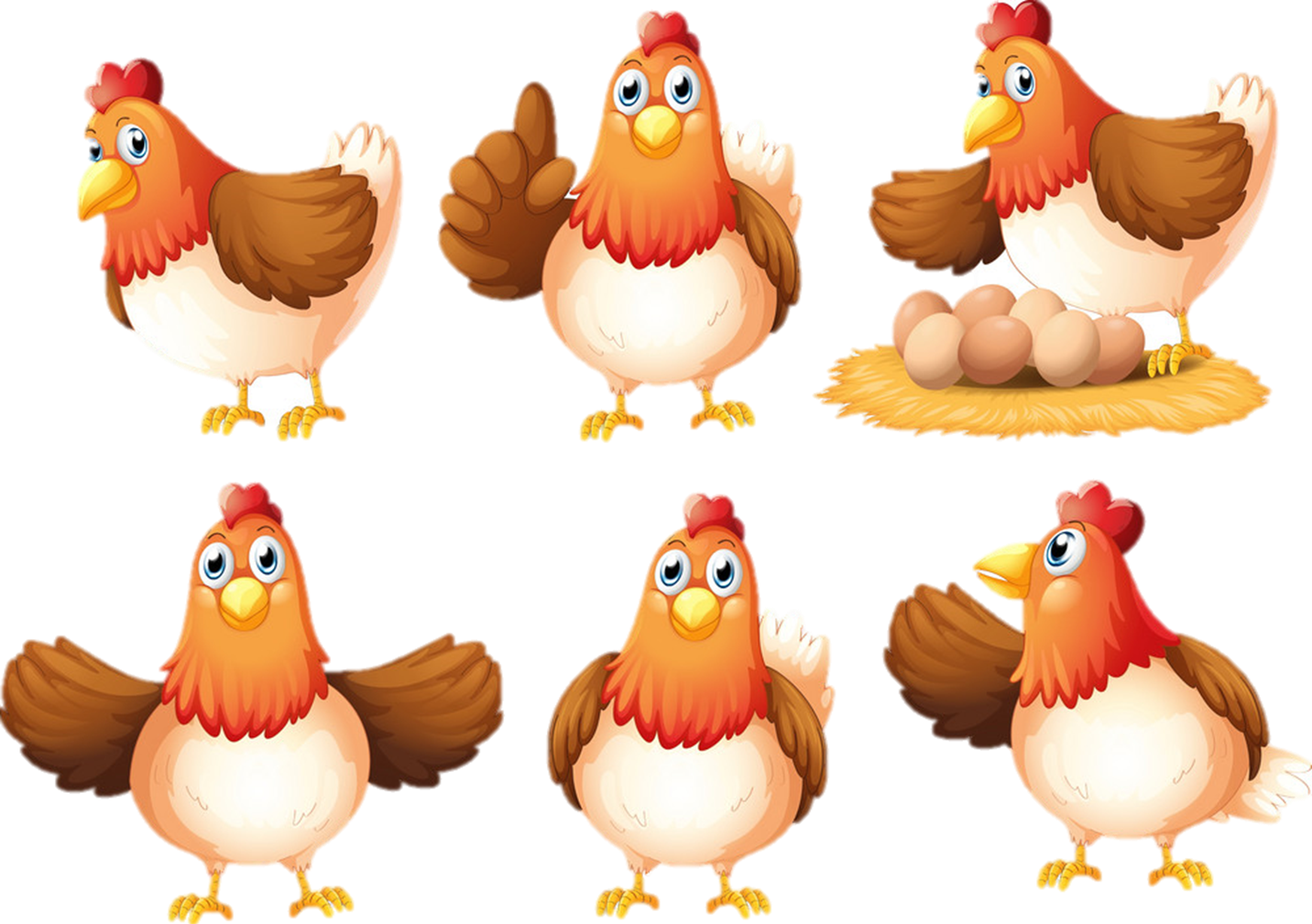 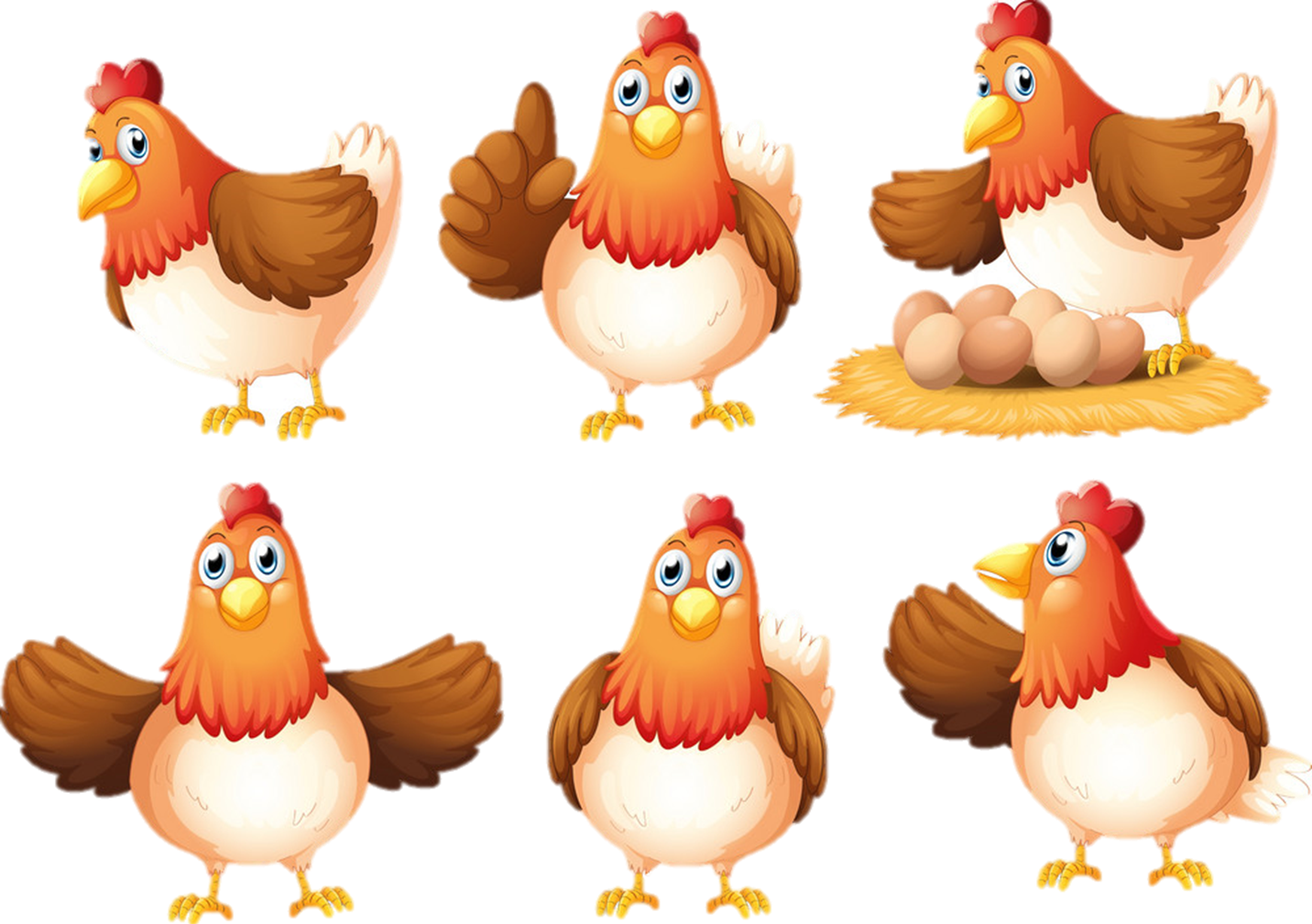 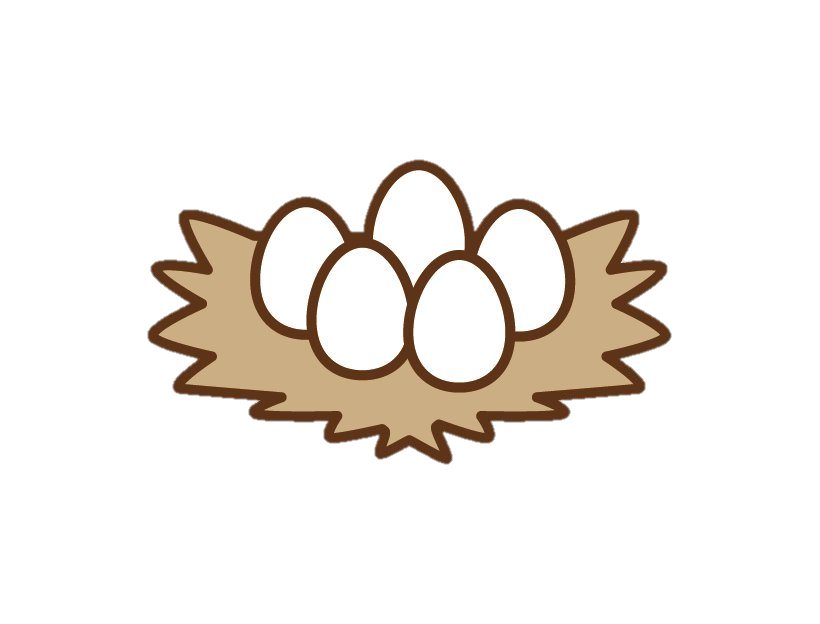 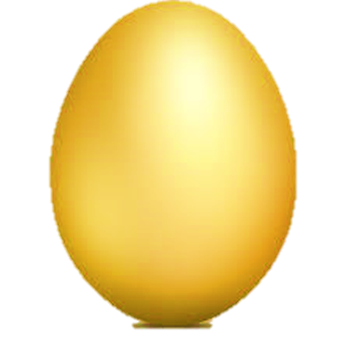 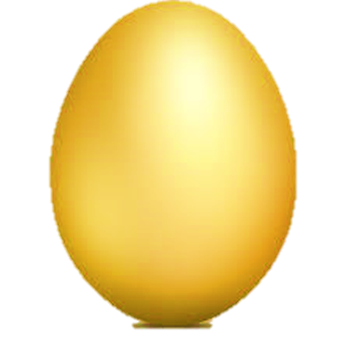 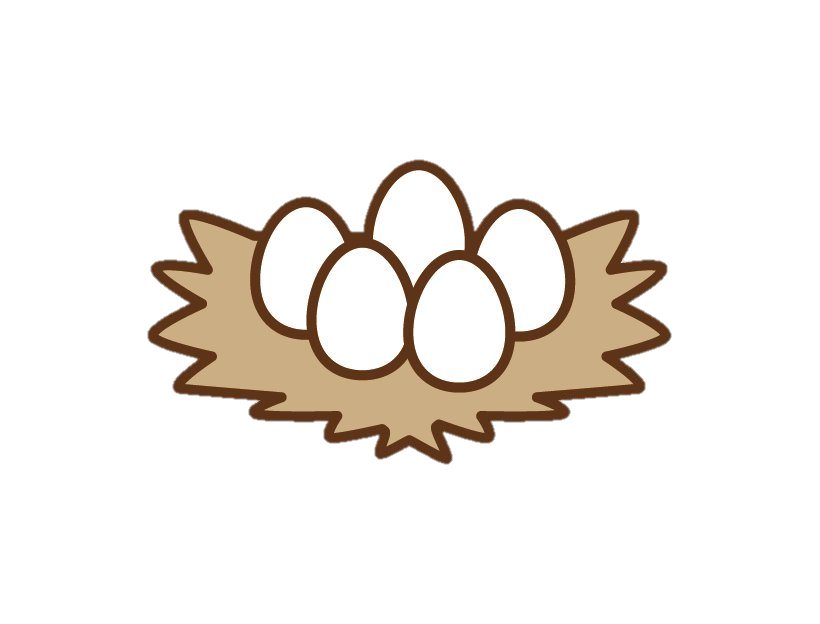 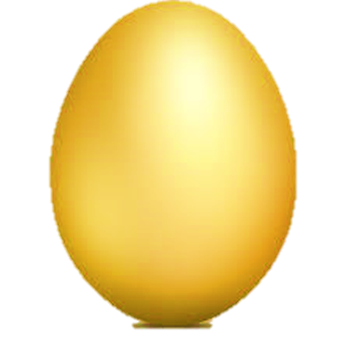 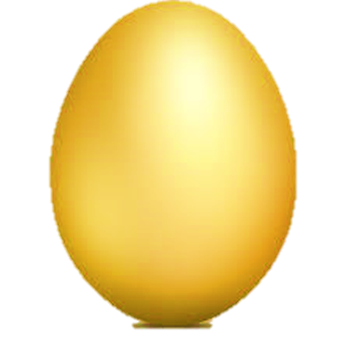 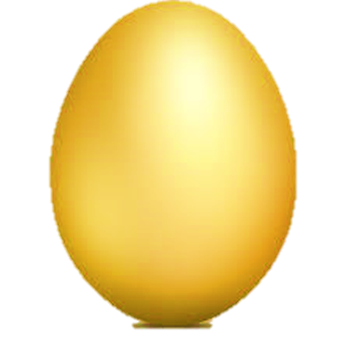 B. theo các bạn về quê
A. theo các bạn vào lớp
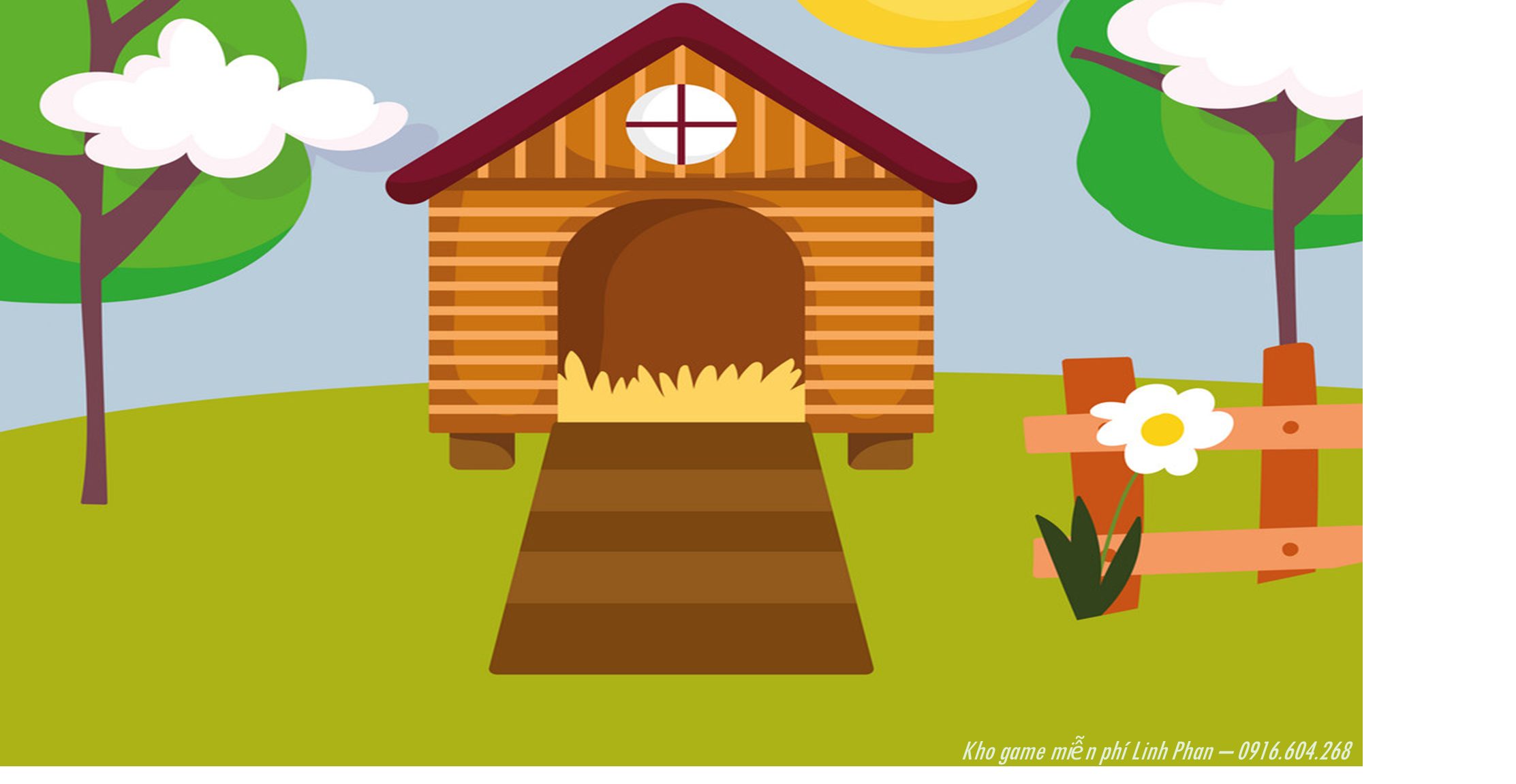 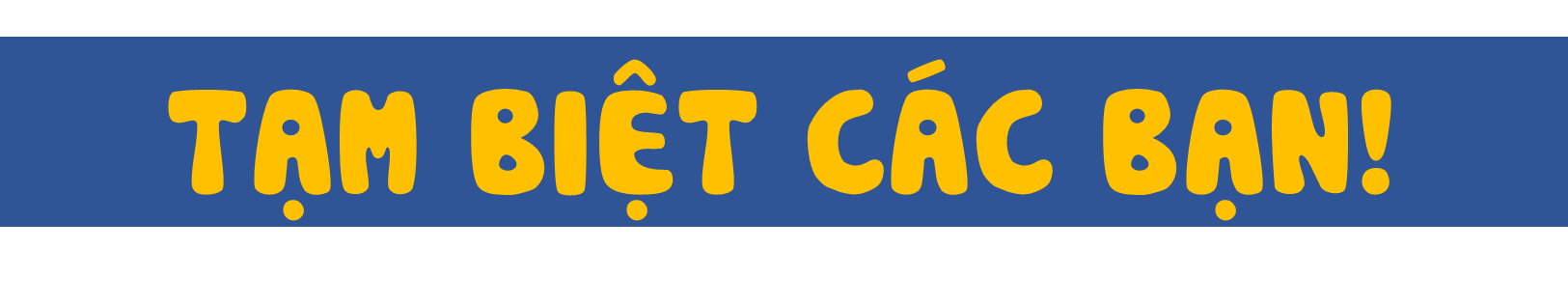 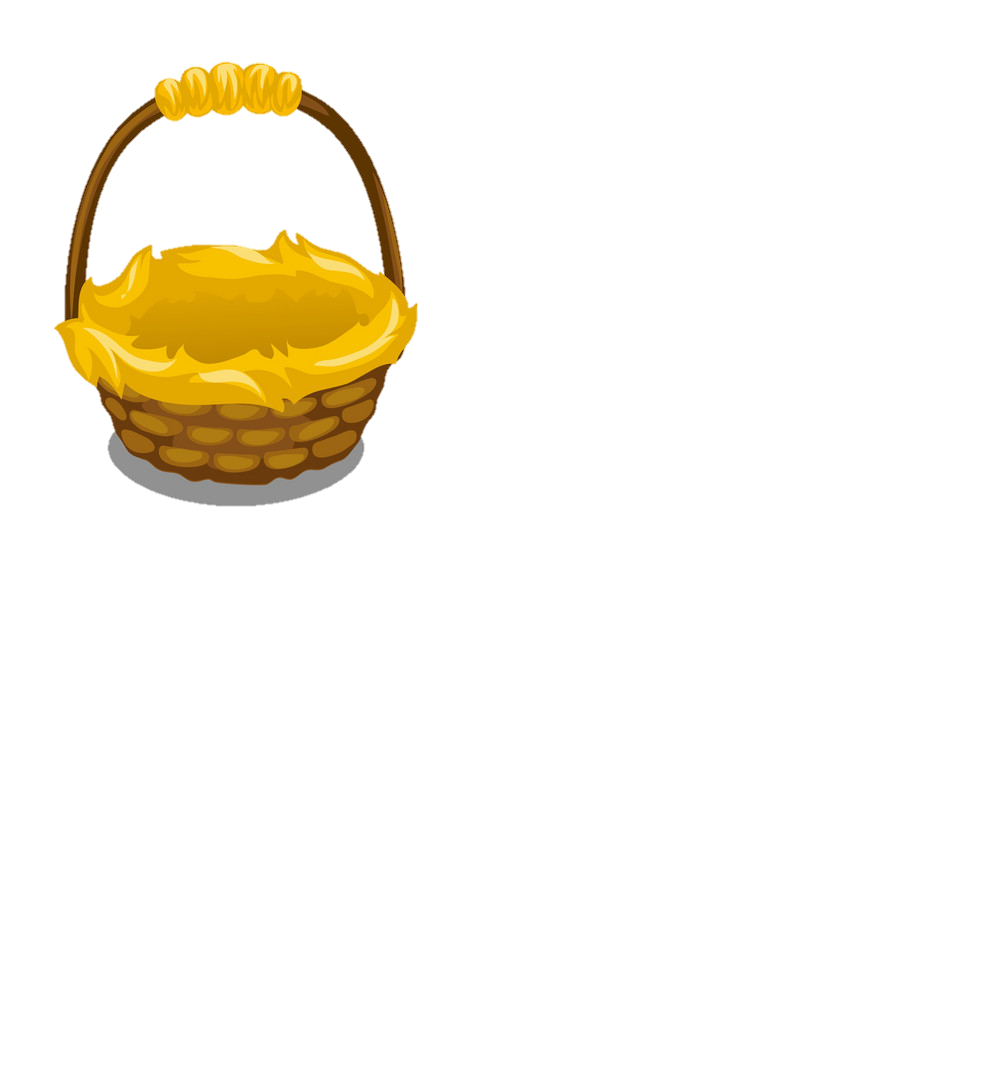 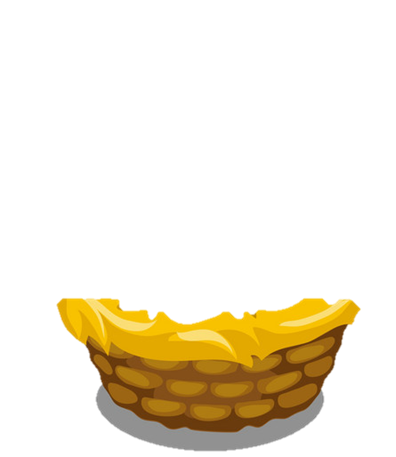 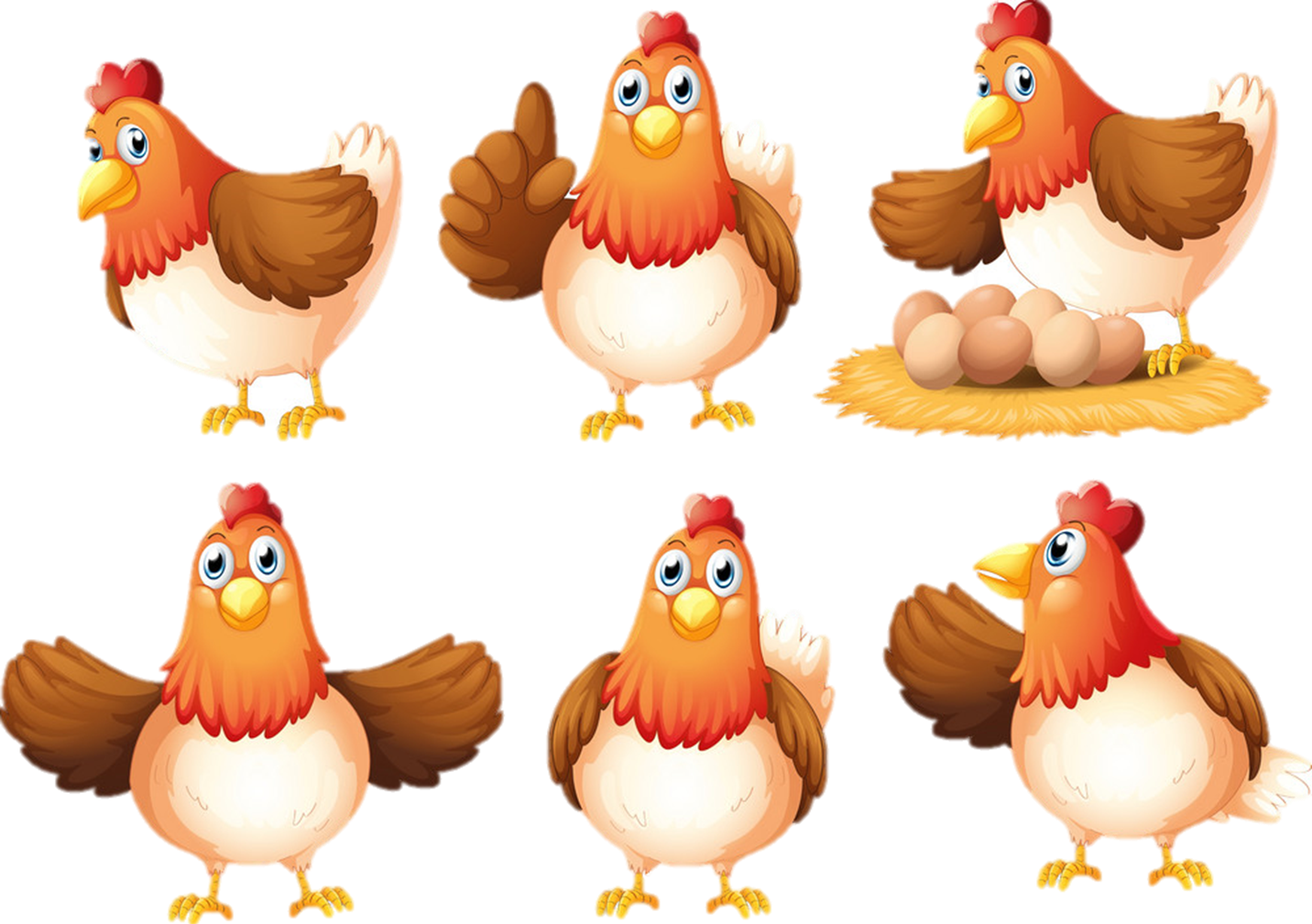 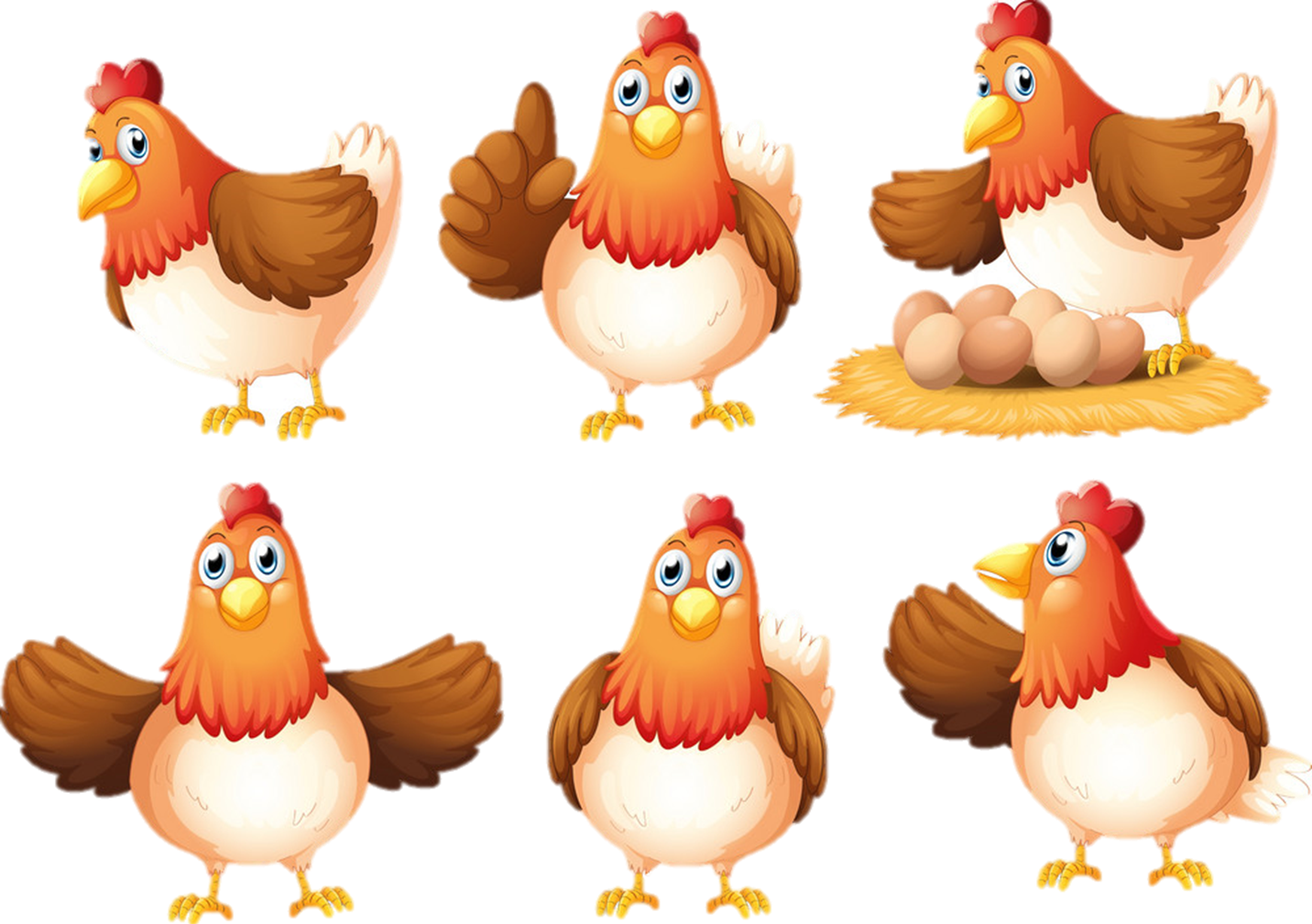 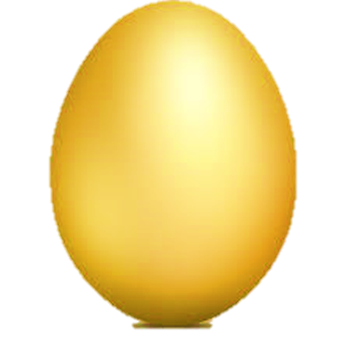 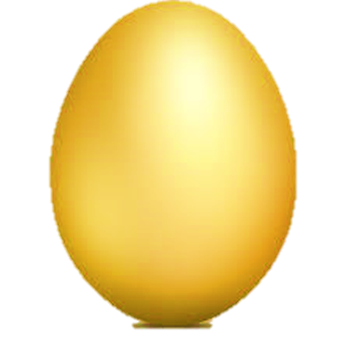 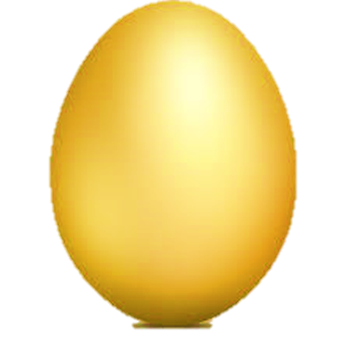 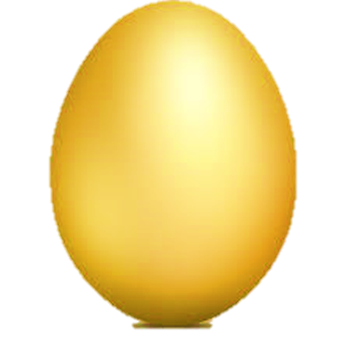 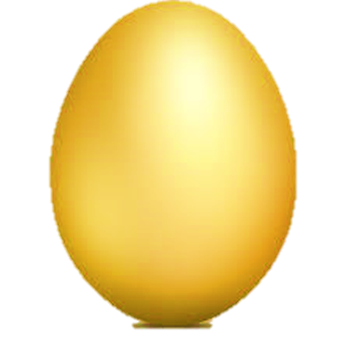 TẠM BIỆT CÁC BẠN!
Đọc:Về thăm quê
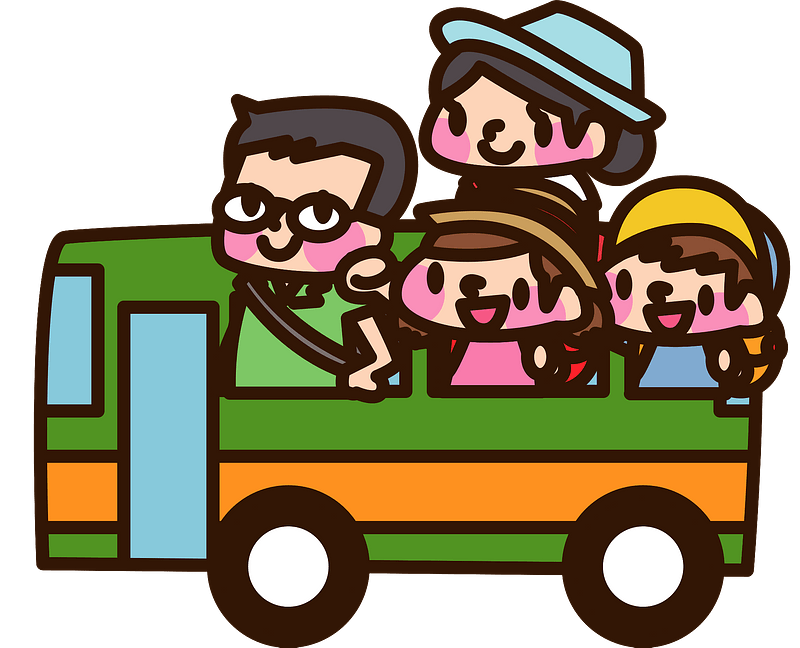 [Speaker Notes: GV cùng hs nhớ lại nhân vật đồng hành Hà và Nam qua từng năm họcTác giả bộ ppt Toán + TV2: Phan Thị Linh – Đà Nẵng
Sđt lh: 0916.604.268
+ Zalo: 0916.604.268
+ Facebook cá nhân: https://www.facebook.com/nhilinh.phan/
+ Nhóm chia sẻ tài liệu: https://www.facebook.com/groups/443096903751589
Hãy liên hệ chính chủ sản phẩm để được hỗ trợ và đồng hành trong suốt năm học nhé!]
KHỞI ĐỘNG
[Speaker Notes: GV cùng hs nhớ lại nhân vật đồng hành Hà và Nam qua từng năm họcTác giả bộ ppt Toán + TV2: Phan Thị Linh – Đà Nẵng
Sđt lh: 0916.604.268
+ Zalo: 0916.604.268
+ Facebook cá nhân: https://www.facebook.com/nhilinh.phan/
+ Nhóm chia sẻ tài liệu: https://www.facebook.com/groups/443096903751589
Hãy liên hệ chính chủ sản phẩm để được hỗ trợ và đồng hành trong suốt năm học nhé!]
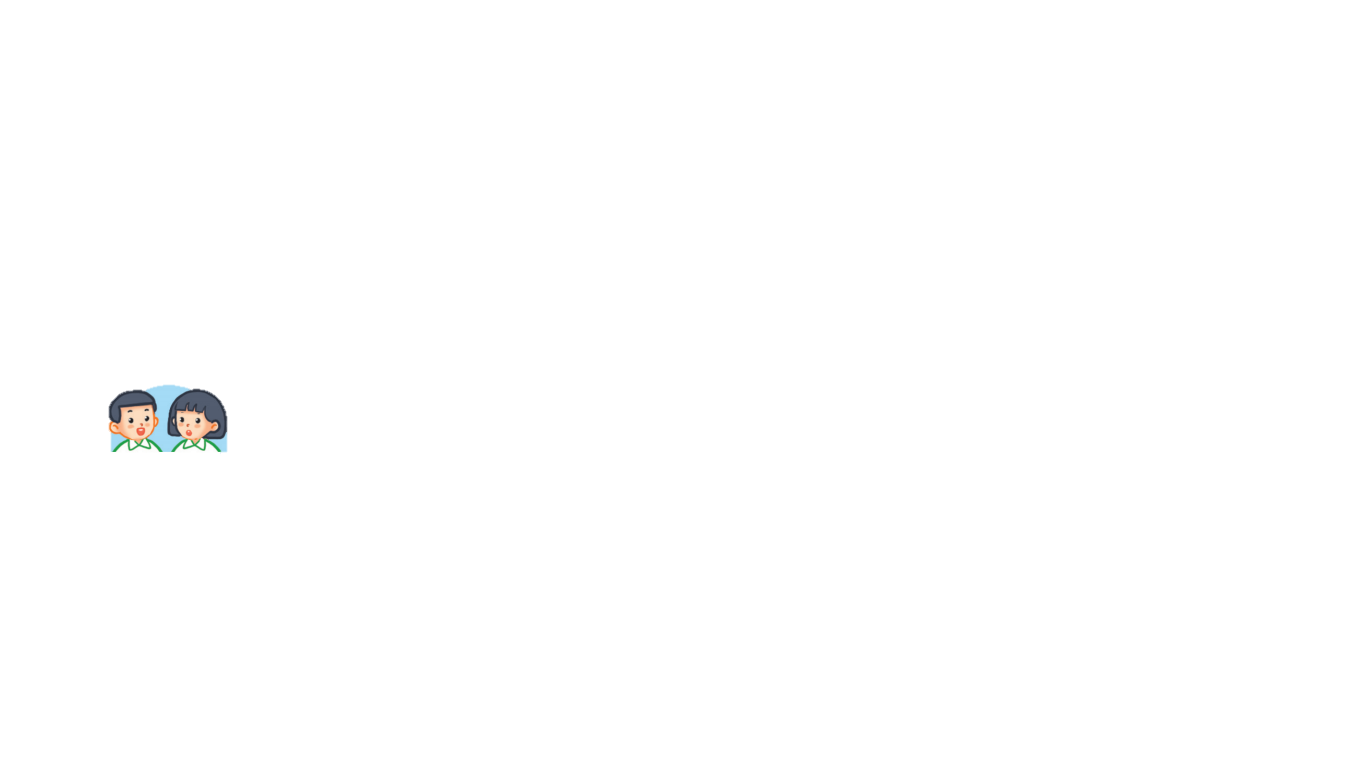 Hỏi đáp về những việc em đã làm cùng người thân trong kì nghỉ hè.
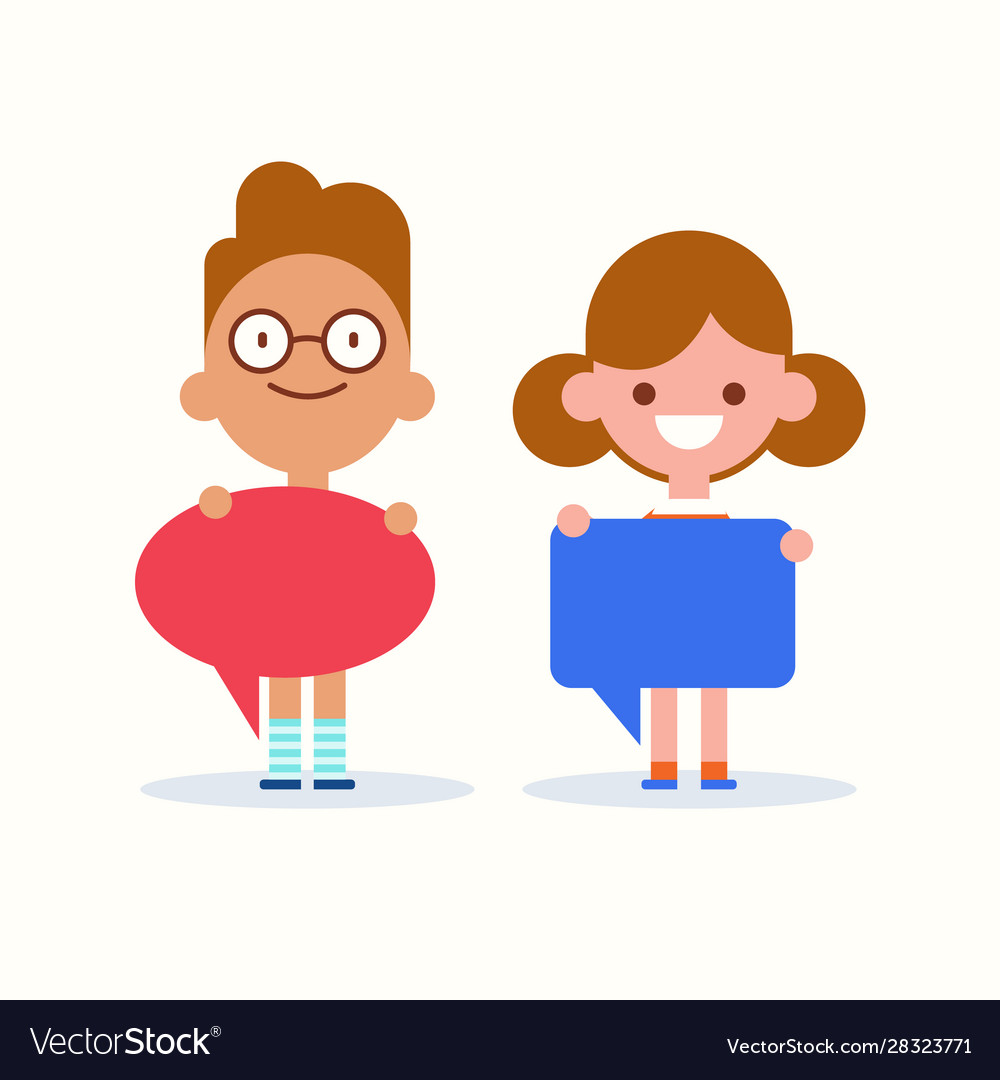 [Speaker Notes: GV cùng hs nhớ lại nhân vật đồng hành Hà và Nam qua từng năm họcTác giả bộ ppt Toán + TV2: Phan Thị Linh – Đà Nẵng
Sđt lh: 0916.604.268
+ Zalo: 0916.604.268
+ Facebook cá nhân: https://www.facebook.com/nhilinh.phan/
+ Nhóm chia sẻ tài liệu: https://www.facebook.com/groups/443096903751589
Hãy liên hệ chính chủ sản phẩm để được hỗ trợ và đồng hành trong suốt năm học nhé!]
ĐỌC VĂN BẢN
[Speaker Notes: GV cùng hs nhớ lại nhân vật đồng hành Hà và Nam qua từng năm họcTác giả bộ ppt Toán + TV2: Phan Thị Linh – Đà Nẵng
Sđt lh: 0916.604.268
+ Zalo: 0916.604.268
+ Facebook cá nhân: https://www.facebook.com/nhilinh.phan/
+ Nhóm chia sẻ tài liệu: https://www.facebook.com/groups/443096903751589
Hãy liên hệ chính chủ sản phẩm để được hỗ trợ và đồng hành trong suốt năm học nhé!]
VỀ THĂM QUÊ
[Speaker Notes: Tác giả bộ ppt Toán + TV3: Phan Thị Linh – Đà Nẵng
Sđt lh: 0916.604.268
+ Zalo: 0916.604.268
+ Facebook cá nhân: https://www.facebook.com/nhilinh.phan/
+ Nhóm chia sẻ tài liệu: https://www.facebook.com/groups/443096903751589
Hãy liên hệ chính chủ sản phẩm để được hỗ trợ và đồng hành trong suốt năm học nhé!]
LẮNG NGHE ĐỌC MẪU
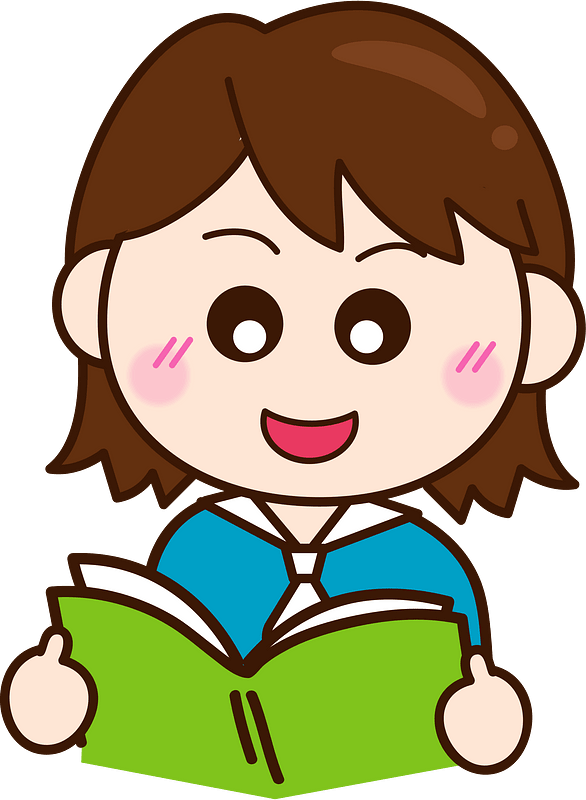 Học sinh theo dõi trong sách, phát hiện từ ngữ khó đọc, khó hiểu nhé!
[Speaker Notes: GV nên cho hs khai thác trong sách, hạn chế nhìn màn hình nhiều dễ hại mắt và dẫn đến HS thụ động khi khai thác văn bản trong SGK

GV cùng hs nhớ lại nhân vật đồng hành Hà và Nam qua từng năm họcTác giả bộ ppt Toán + TV2: Phan Thị Linh – Đà Nẵng
Sđt lh: 0916.604.268
+ Zalo: 0916.604.268
+ Facebook cá nhân: https://www.facebook.com/nhilinh.phan/
+ Nhóm chia sẻ tài liệu: https://www.facebook.com/groups/443096903751589
Hãy liên hệ chính chủ sản phẩm để được hỗ trợ và đồng hành trong suốt năm học nhé!]
Giải nghĩa từ khó
Chập chờn:   ?
Chập chờn: ở trạng thái nửa ngủ, nửa thức.
[Speaker Notes: GV linh động thay đổi từ khó đọc theo vùng miền nhé!

GV cùng hs nhớ lại nhân vật đồng hành Hà và Nam qua từng năm họcTác giả bộ ppt Toán + TV2: Phan Thị Linh – Đà Nẵng
Sđt lh: 0916.604.268
+ Zalo: 0916.604.268
+ Facebook cá nhân: https://www.facebook.com/nhilinh.phan/
+ Nhóm chia sẻ tài liệu: https://www.facebook.com/groups/443096903751589
Hãy liên hệ chính chủ sản phẩm để được hỗ trợ và đồng hành trong suốt năm học nhé!]
Lưu ý từ khó đọc
thích nhất
vất vả
mảnh vườn
quạt liền tay
chập chờn
luôn
[Speaker Notes: GV linh động thay đổi từ khó đọc theo vùng miền nhé!

GV cùng hs nhớ lại nhân vật đồng hành Hà và Nam qua từng năm họcTác giả bộ ppt Toán + TV2: Phan Thị Linh – Đà Nẵng
Sđt lh: 0916.604.268
+ Zalo: 0916.604.268
+ Facebook cá nhân: https://www.facebook.com/nhilinh.phan/
+ Nhóm chia sẻ tài liệu: https://www.facebook.com/groups/443096903751589
Hãy liên hệ chính chủ sản phẩm để được hỗ trợ và đồng hành trong suốt năm học nhé!]
Lưu ý ngắt nhịp thơ
Nghỉ hè em thích nhất
Được theo mẹ về quê
Bà em cũng mừng ghê
Khi thấy em vào ngõ.
[Speaker Notes: GV cùng hs nhớ lại nhân vật đồng hành Hà và Nam qua từng năm họcTác giả bộ ppt Toán + TV2: Phan Thị Linh – Đà Nẵng
Sđt lh: 0916.604.268
+ Zalo: 0916.604.268
+ Facebook cá nhân: https://www.facebook.com/nhilinh.phan/
+ Nhóm chia sẻ tài liệu: https://www.facebook.com/groups/443096903751589
Hãy liên hệ chính chủ sản phẩm để được hỗ trợ và đồng hành trong suốt năm học nhé!]
Lưu ý giọng đọc
Đọc diễn cảm, nhấn giọng ở những từ ngữ giàu sức gợi tả, gợi cảm.
[Speaker Notes: GV cùng hs nhớ lại nhân vật đồng hành Hà và Nam qua từng năm họcTác giả bộ ppt Toán + TV2: Phan Thị Linh – Đà Nẵng
Sđt lh: 0916.604.268
+ Zalo: 0916.604.268
+ Facebook cá nhân: https://www.facebook.com/nhilinh.phan/
+ Nhóm chia sẻ tài liệu: https://www.facebook.com/groups/443096903751589
Hãy liên hệ chính chủ sản phẩm để được hỗ trợ và đồng hành trong suốt năm học nhé!]
Đọc nối tiếp theo nhóm
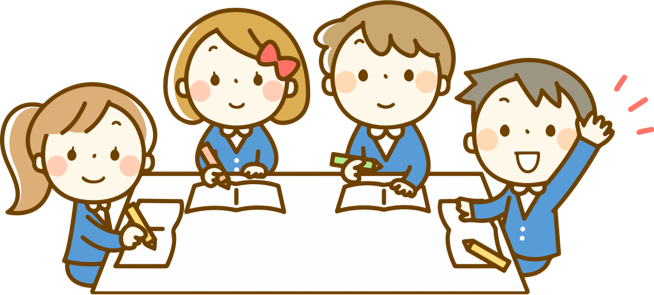 Học sinh làm việc nhóm bốn, đọc 1 hoặc 2 lần.
[Speaker Notes: GV cùng hs nhớ lại nhân vật đồng hành Hà và Nam qua từng năm họcTác giả bộ ppt Toán + TV2: Phan Thị Linh – Đà Nẵng
Sđt lh: 0916.604.268
+ Zalo: 0916.604.268
+ Facebook cá nhân: https://www.facebook.com/nhilinh.phan/
+ Nhóm chia sẻ tài liệu: https://www.facebook.com/groups/443096903751589
Hãy liên hệ chính chủ sản phẩm để được hỗ trợ và đồng hành trong suốt năm học nhé!]
Đọc nhóm đôi
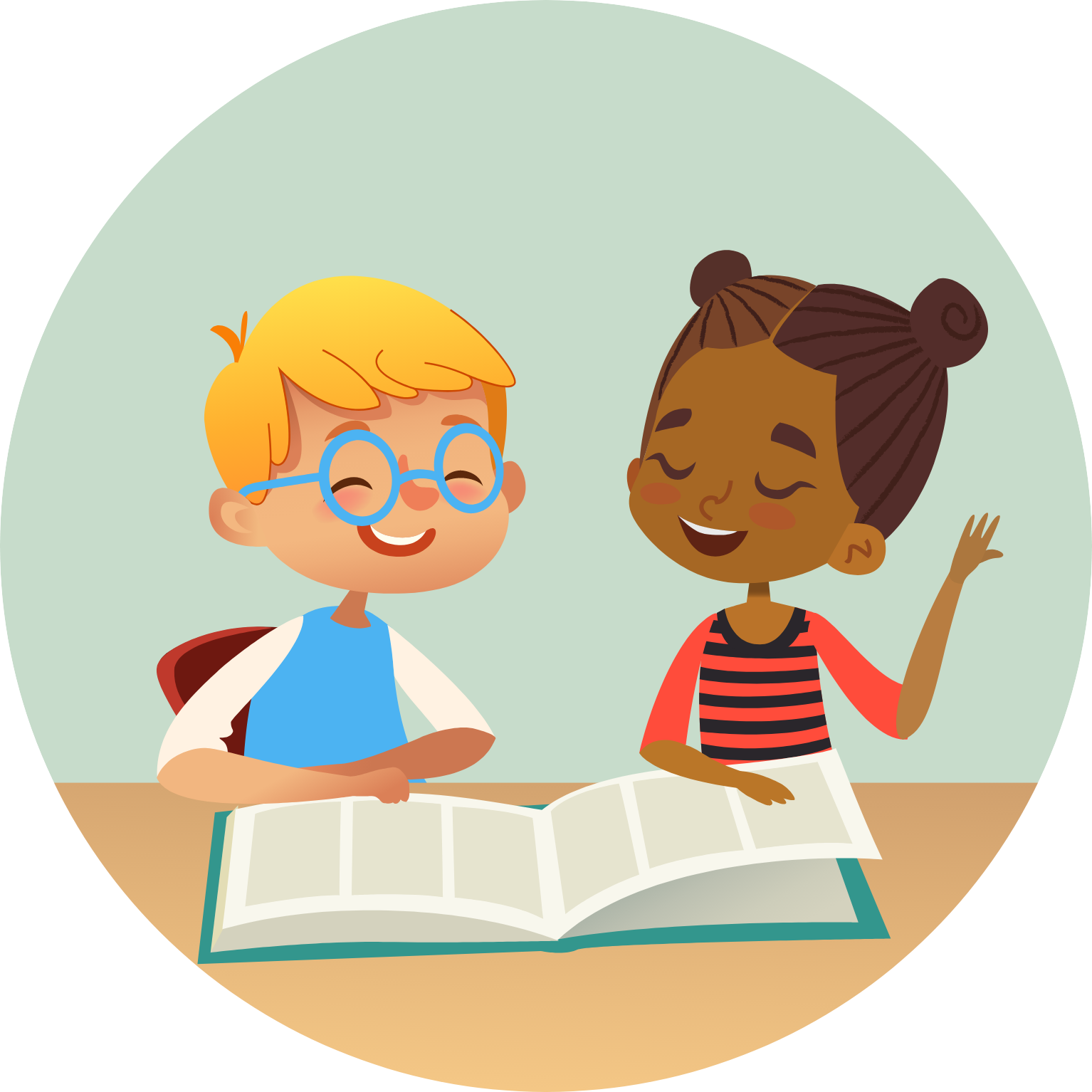 2 học sinh đọc nối tiếp (lần lượt đọc từng khổ), đọc 1 – 2 lượt)
[Speaker Notes: Chia phần thì chính xác hơn là chia đoạn ạ

GV cùng hs nhớ lại nhân vật đồng hành Hà và Nam qua từng năm họcTác giả bộ ppt Toán + TV2: Phan Thị Linh – Đà Nẵng
Sđt lh: 0916.604.268
+ Zalo: 0916.604.268
+ Facebook cá nhân: https://www.facebook.com/nhilinh.phan/
+ Nhóm chia sẻ tài liệu: https://www.facebook.com/groups/443096903751589
Hãy liên hệ chính chủ sản phẩm để được hỗ trợ và đồng hành trong suốt năm học nhé!]
Đọc thầm cá nhân
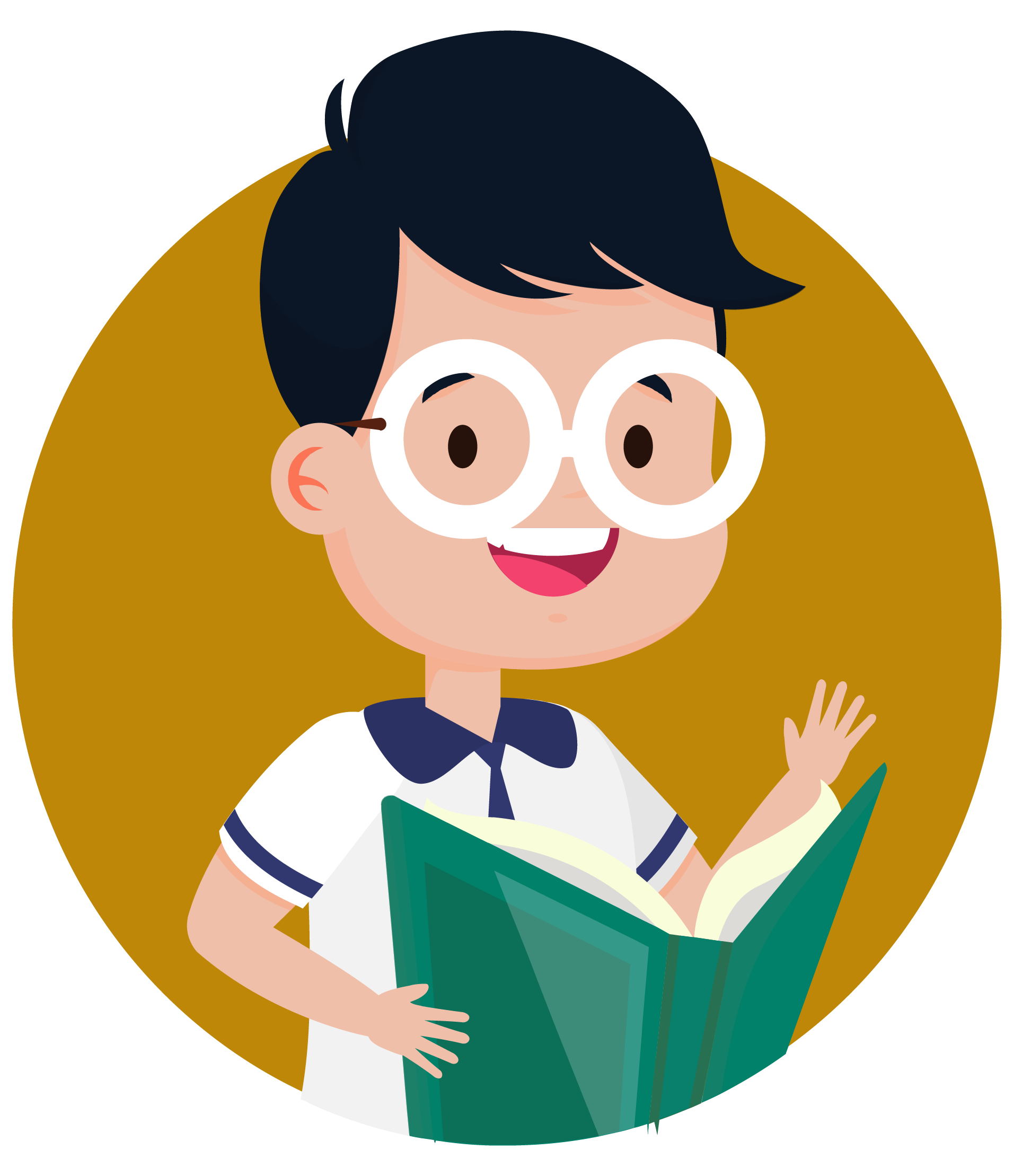 Học sinh đọc thầm (đọc bằng mắt) toàn bài.
Đọc nối tiếp trước lớp
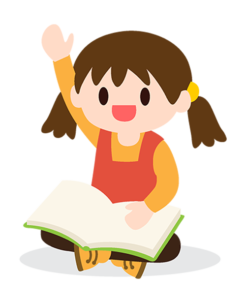 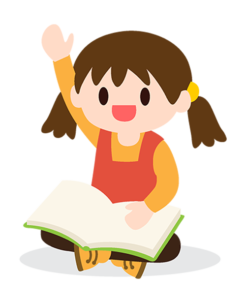 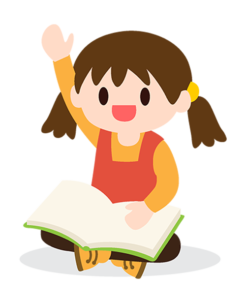 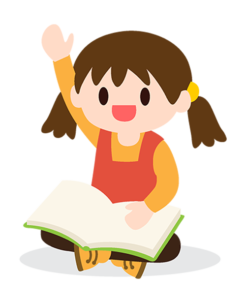 4 học sinh đọc nối tiếp trước lớp.
[Speaker Notes: GV nhận xét phần đọc của cả lớp

GV cùng hs nhớ lại nhân vật đồng hành Hà và Nam qua từng năm họcTác giả bộ ppt Toán + TV2: Phan Thị Linh – Đà Nẵng
Sđt lh: 0916.604.268
+ Zalo: 0916.604.268
+ Facebook cá nhân: https://www.facebook.com/nhilinh.phan/
+ Nhóm chia sẻ tài liệu: https://www.facebook.com/groups/443096903751589
Hãy liên hệ chính chủ sản phẩm để được hỗ trợ và đồng hành trong suốt năm học nhé!]
TRẢ LỜI CÂU HỎI
[Speaker Notes: GV cùng hs nhớ lại nhân vật đồng hành Hà và Nam qua từng năm họcTác giả bộ ppt Toán + TV2: Phan Thị Linh – Đà Nẵng
Sđt lh: 0916.604.268
+ Zalo: 0916.604.268
+ Facebook cá nhân: https://www.facebook.com/nhilinh.phan/
+ Nhóm chia sẻ tài liệu: https://www.facebook.com/groups/443096903751589
Hãy liên hệ chính chủ sản phẩm để được hỗ trợ và đồng hành trong suốt năm học nhé!]
VỀ THĂM QUÊ
[Speaker Notes: 1 HS ĐỌC LẠI TOÀN BÀI TRƯỚC LỚP (NẾU CÓ THỜI GIAN)


GV cùng hs nhớ lại nhân vật đồng hành Hà và Nam qua từng năm họcTác giả bộ ppt Toán + TV2: Phan Thị Linh – Đà Nẵng
Sđt lh: 0916.604.268
+ Zalo: 0916.604.268
+ Facebook cá nhân: https://www.facebook.com/nhilinh.phan/
+ Nhóm chia sẻ tài liệu: https://www.facebook.com/groups/443096903751589
Hãy liên hệ chính chủ sản phẩm để được hỗ trợ và đồng hành trong suốt năm học nhé!]
1. Bạn nhỏ thích nhất điều gì khi nghỉ hè?
Khi nghỉ hè, bạn nhỏ thích nhất là được theo mẹ về quê.
[Speaker Notes: HS nhìn vào SGK tìm câu trả lời

GV cùng hs nhớ lại nhân vật đồng hành Hà và Nam qua từng năm họcTác giả bộ ppt Toán + TV2: Phan Thị Linh – Đà Nẵng
Sđt lh: 0916.604.268
+ Zalo: 0916.604.268
+ Facebook cá nhân: https://www.facebook.com/nhilinh.phan/
+ Nhóm chia sẻ tài liệu: https://www.facebook.com/groups/443096903751589
Hãy liên hệ chính chủ sản phẩm để được hỗ trợ và đồng hành trong suốt năm học nhé!]
2. Những câu thơ sau giúp em hiểu gì về bạn nhỏ?
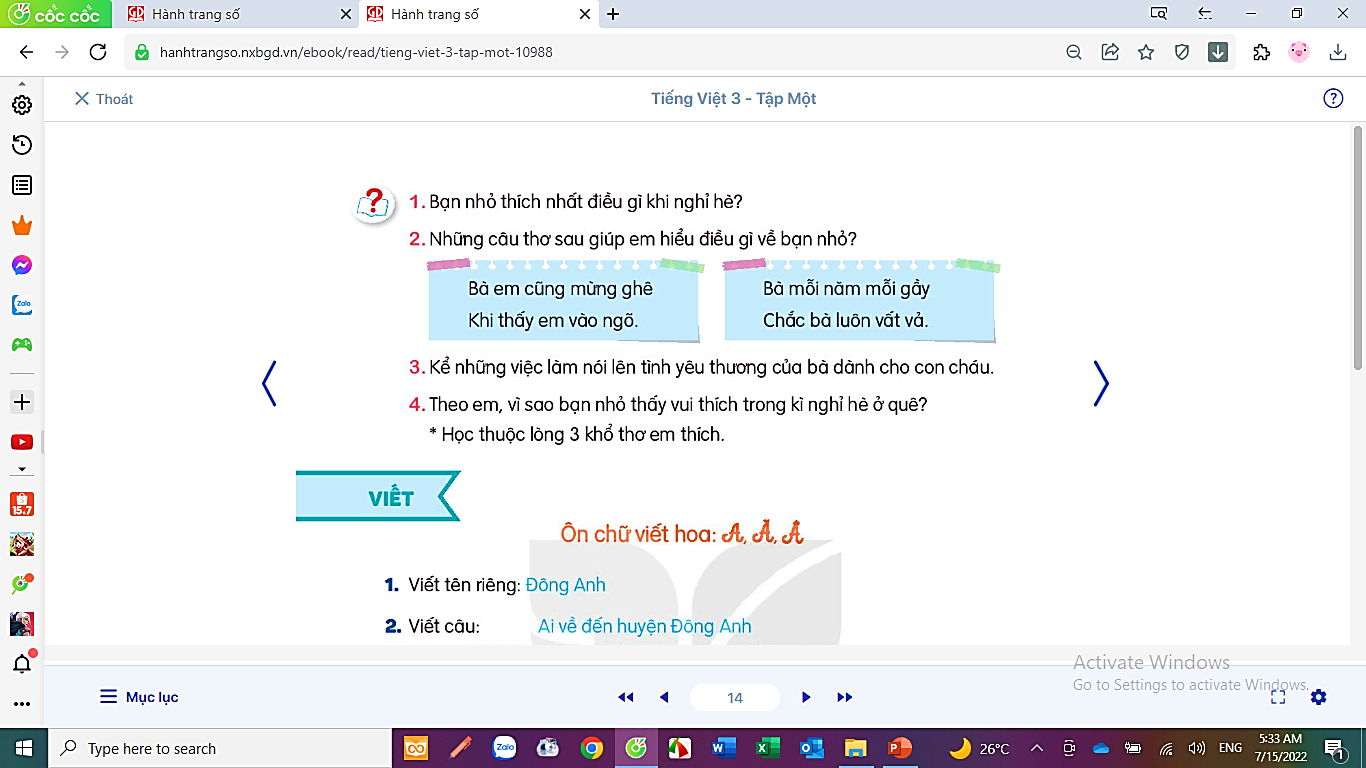 Bạn nhỏ quan tâm tới sức khoẻ của bà, nhận ra bà yếu hơn, biết bà vất vả nhiều.
Bạn nhỏ cảm nhận được niềm vui của bà khi bà gặp lại con cháu.
[Speaker Notes: HS nhìn vào SGK tìm câu trả lời
GV cùng hs nhớ lại nhân vật đồng hành Hà và Nam qua từng năm họcTác giả bộ ppt Toán + TV2: Phan Thị Linh – Đà Nẵng
Sđt lh: 0916.604.268
+ Zalo: 0916.604.268
+ Facebook cá nhân: https://www.facebook.com/nhilinh.phan/
+ Nhóm chia sẻ tài liệu: https://www.facebook.com/groups/443096903751589
Hãy liên hệ chính chủ sản phẩm để được hỗ trợ và đồng hành trong suốt năm học nhé!]
3. Kể những việc làm nói lên tình yêu thương của bà dành cho con cháu.
Vườn bà có nhiều quả
Chẳng mấy lúc bà ăn
Bà bảo thích để dành
Cho cháu về ra hái.
Bà luôn nghĩ đến con cháu, muốn để dành hết mọi thứ cho con cháu.
[Speaker Notes: HS nhìn vào SGK tìm câu trả lời

GV cùng hs nhớ lại nhân vật đồng hành Hà và Nam qua từng năm họcTác giả bộ ppt Toán + TV2: Phan Thị Linh – Đà Nẵng
Sđt lh: 0916.604.268
+ Zalo: 0916.604.268
+ Facebook cá nhân: https://www.facebook.com/nhilinh.phan/
+ Nhóm chia sẻ tài liệu: https://www.facebook.com/groups/443096903751589
Hãy liên hệ chính chủ sản phẩm để được hỗ trợ và đồng hành trong suốt năm học nhé!]
3. Kể những việc làm nói lên tình yêu thương của bà dành cho con cháu.
Bà yêu thương cháu, chăm chút cho cháu từng li từng tí.
Em mồ hôi nhễ nhại
Bà theo quạt liền tay.
[Speaker Notes: HS nhìn vào SGK tìm câu trả lời

GV cùng hs nhớ lại nhân vật đồng hành Hà và Nam qua từng năm họcTác giả bộ ppt Toán + TV2: Phan Thị Linh – Đà Nẵng
Sđt lh: 0916.604.268
+ Zalo: 0916.604.268
+ Facebook cá nhân: https://www.facebook.com/nhilinh.phan/
+ Nhóm chia sẻ tài liệu: https://www.facebook.com/groups/443096903751589
Hãy liên hệ chính chủ sản phẩm để được hỗ trợ và đồng hành trong suốt năm học nhé!]
3. Kể những việc làm nói lên tình yêu thương của bà dành cho con cháu.
Bà kể chuyện cho cháu nghe, điều mà các bạn nhỏ đều thích.
Thoáng nghe bà kể chuyện
Gió thơm say chập chờn.
[Speaker Notes: HS nhìn vào SGK tìm câu trả lời

GV cùng hs nhớ lại nhân vật đồng hành Hà và Nam qua từng năm họcTác giả bộ ppt Toán + TV2: Phan Thị Linh – Đà Nẵng
Sđt lh: 0916.604.268
+ Zalo: 0916.604.268
+ Facebook cá nhân: https://www.facebook.com/nhilinh.phan/
+ Nhóm chia sẻ tài liệu: https://www.facebook.com/groups/443096903751589
Hãy liên hệ chính chủ sản phẩm để được hỗ trợ và đồng hành trong suốt năm học nhé!]
4. Theo em, vì sao bạn nhỏ thấy vui thích trong kì nghỉ hè ở quê?
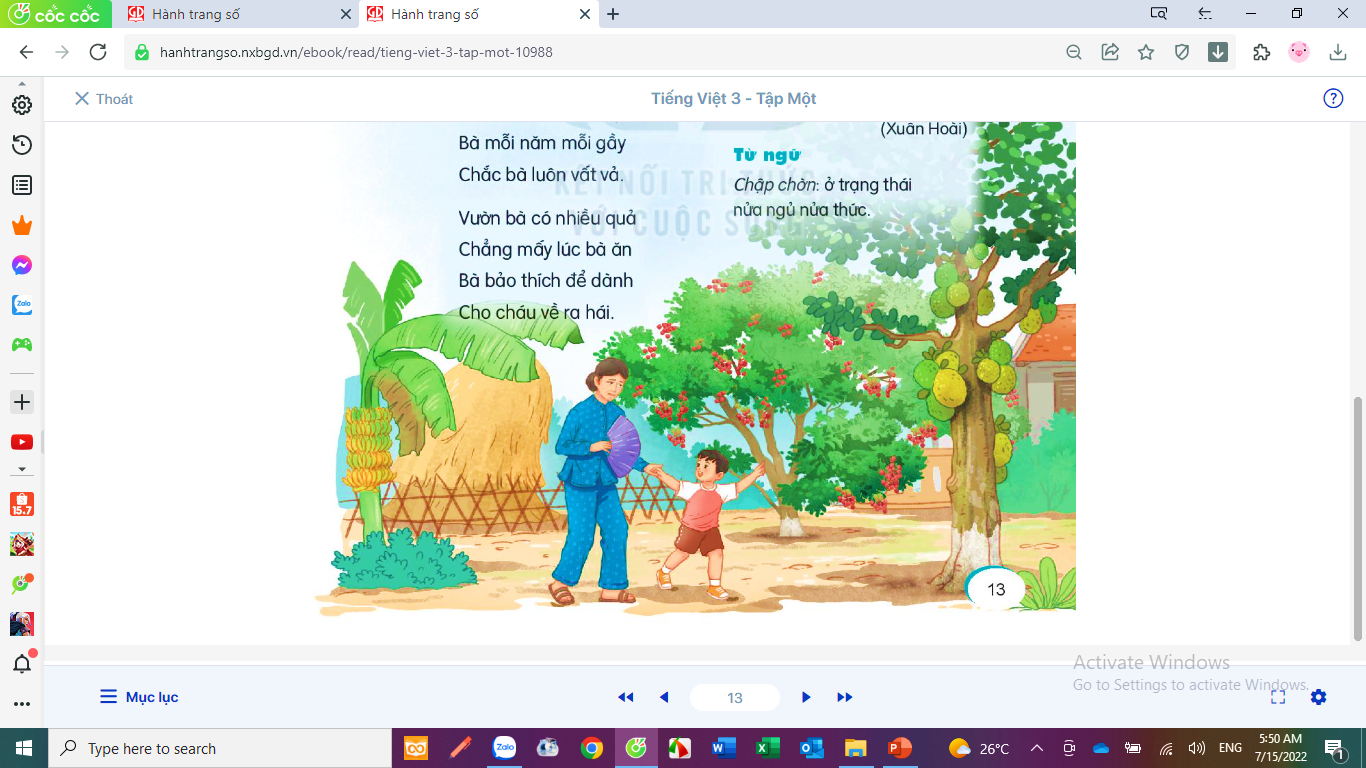 [Speaker Notes: HS tự chọn đáp án theo suy nghĩ của mình]
LẮNG NGHE ĐỌC DIỄN CẢM
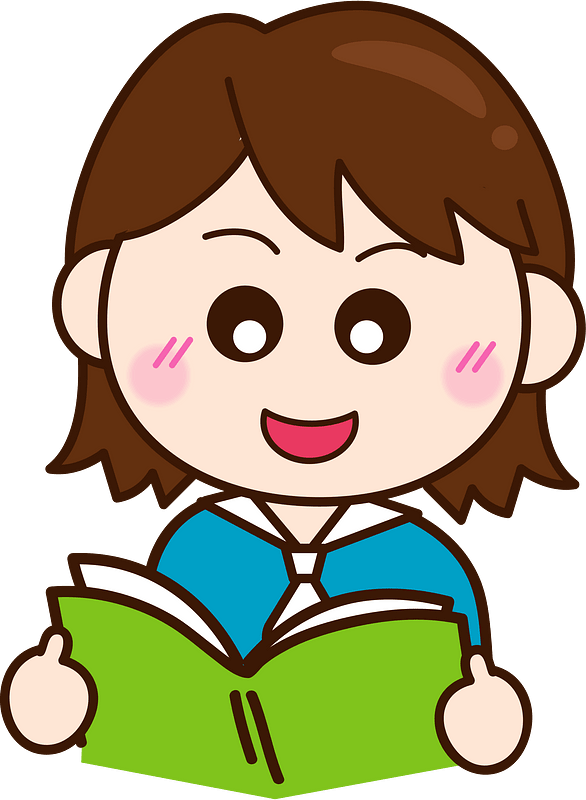 Học sinh nghe giáo viên hoặc một bạn trong lớp đọc diễn cảm.
[Speaker Notes: GV nên cho hs khai thác trong sách, hạn chế nhìn màn hình nhiều dễ hại mắt và dẫn đến HS thụ động khi khai thác văn bản trong SGK]
LẮNG NGHE CÁC BẠN 
ĐỌC NỐI TIẾP
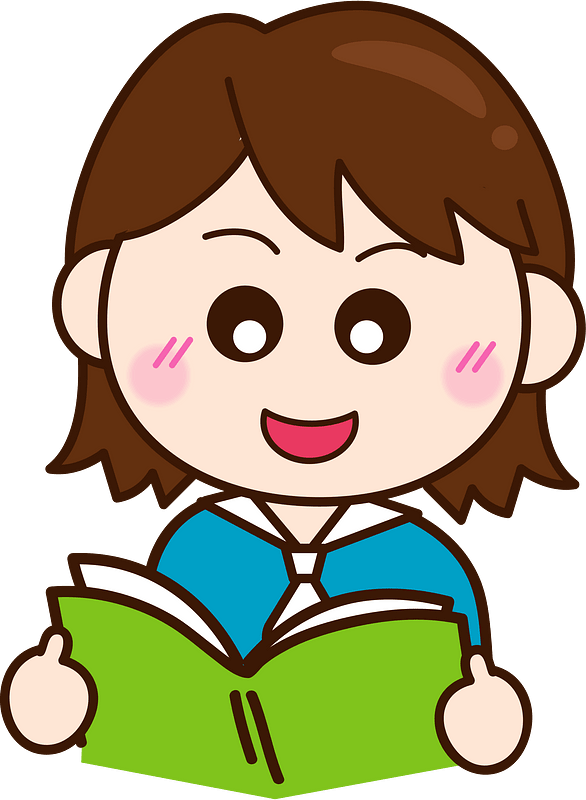 Học sinh các bạn đọc nối tiếp, theo dõi và đọc thầm toàn bài.
[Speaker Notes: GV nên cho hs khai thác trong sách, hạn chế nhìn màn hình nhiều dễ hại mắt và dẫn đến HS thụ động khi khai thác văn bản trong SGK]
Học thuộc lòng 3 khổ thơ em thích
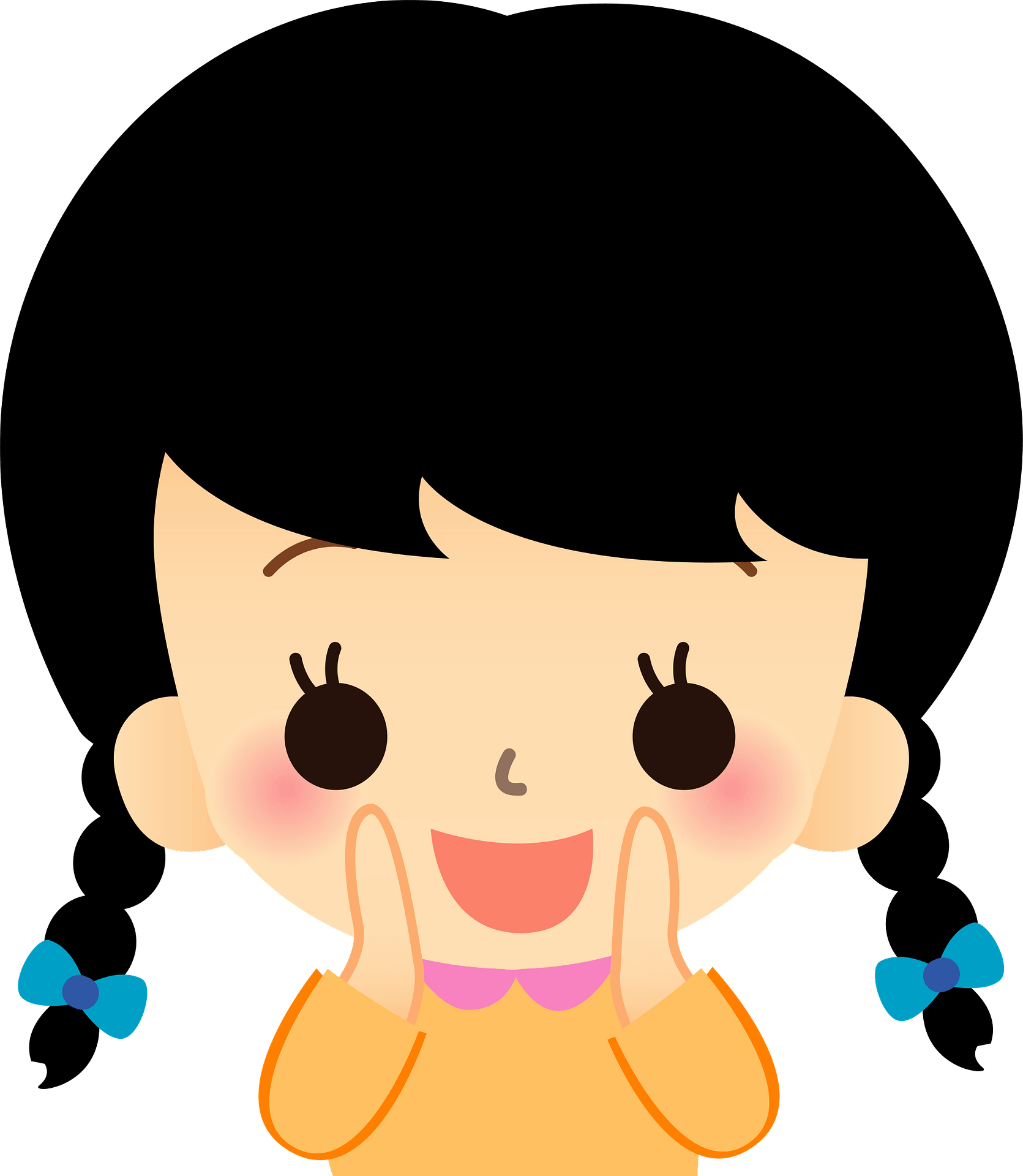 [Speaker Notes: GV nên cho hs khai thác trong sách, hạn chế nhìn màn hình nhiều dễ hại mắt và dẫn đến HS thụ động khi khai thác văn bản trong SGK]
VỀ THĂM QUÊ
[Speaker Notes: Học thuộc bài thơ hoặc 3 khổ HS thích
Tác giả bộ ppt Toán + TV3: Phan Thị Linh – Đà Nẵng
Sđt lh: 0916.604.268
+ Zalo: 0916.604.268
+ Facebook cá nhân: https://www.facebook.com/nhilinh.phan/
+ Nhóm chia sẻ tài liệu: https://www.facebook.com/groups/443096903751589
Hãy liên hệ chính chủ sản phẩm để được hỗ trợ và đồng hành trong suốt năm học nhé!]
Em hãy chia sẻ về nội dung, ý nghĩa của bài thơ.
Bài thơ là cảm xúc, suy nghĩ của người cháu khi nghỉ hè được về quê thăm bà. Người cháu cảm nhận được mỗi hành động, cử chỉ của bà, mỗi gốc cây trong vườn đều chứa đựng tình yêu thương bà dành cho cháu.
VIẾT
Ôn lại chữ hoa 
A, Ă, Â
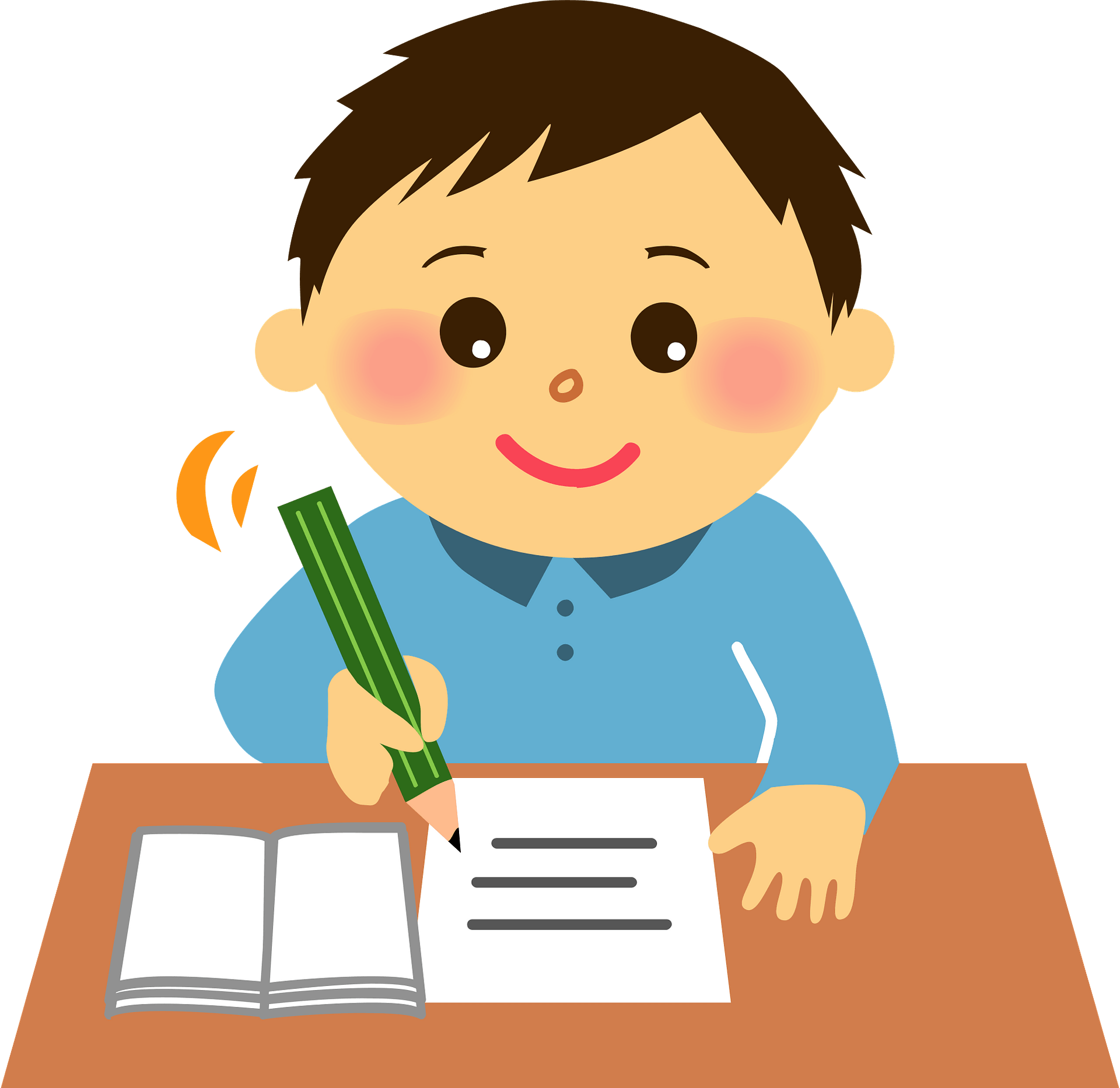 Quan sát chữ hoa A (cỡ chữ nhỏ)
Độ cao 2 ô li rưỡi
2
A
1
1
2
Độ rộng gần 3 ô li
[Speaker Notes: Chữ hoa A cỡ chữ nhỏ cũng có 3 n]
Quan sát chữ hoa Ă (cỡ chữ nhỏ)
Độ cao 2 ô li rưỡi
Ă
2
1
1
2
Độ rộng gần 3 ô li
[Speaker Notes: Chữ hoa A cỡ chữ nhỏ cũng có 3 n]
Quan sát chữ hoa Â (cỡ chữ nhỏ)
Độ cao 2 ô li rưỡi
Â
2
1
1
2
Độ rộng gần 3 ô li
[Speaker Notes: Chữ hoa A cỡ chữ nhỏ cũng có 3 n]
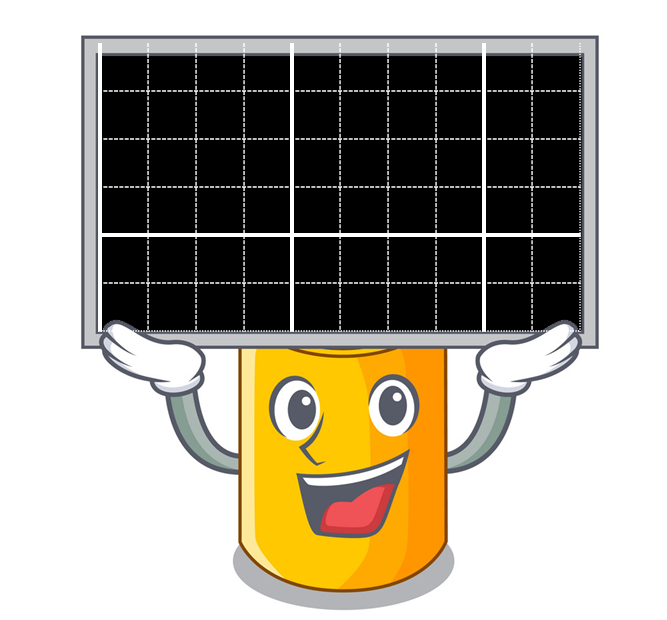 ĐŪg Aζ
[Speaker Notes: Viết vào bảng con]
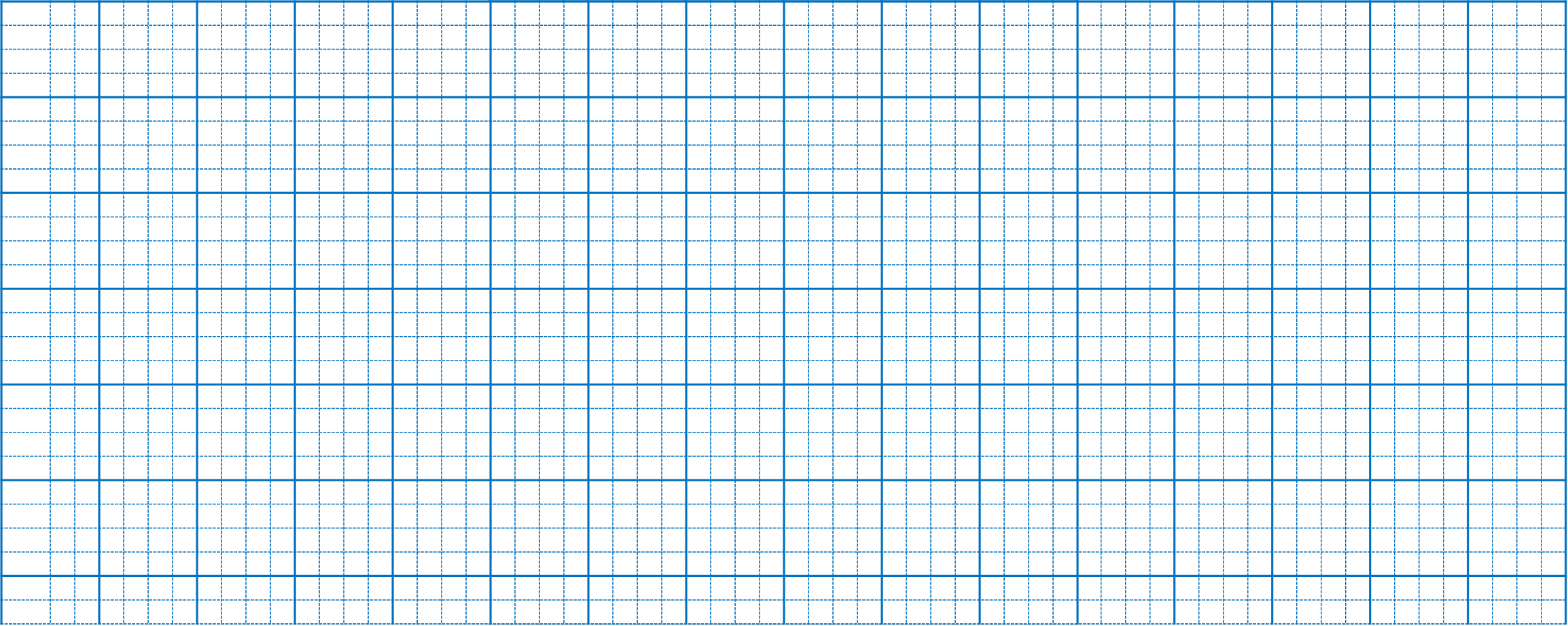 Ai ωϙ ΑĞn huΐİn ĐŪg Aζ
Ŷ≈ Κ΄m ιΪg cảζ LΞ Thàζ Thục VưΩg.
(Ca dao)
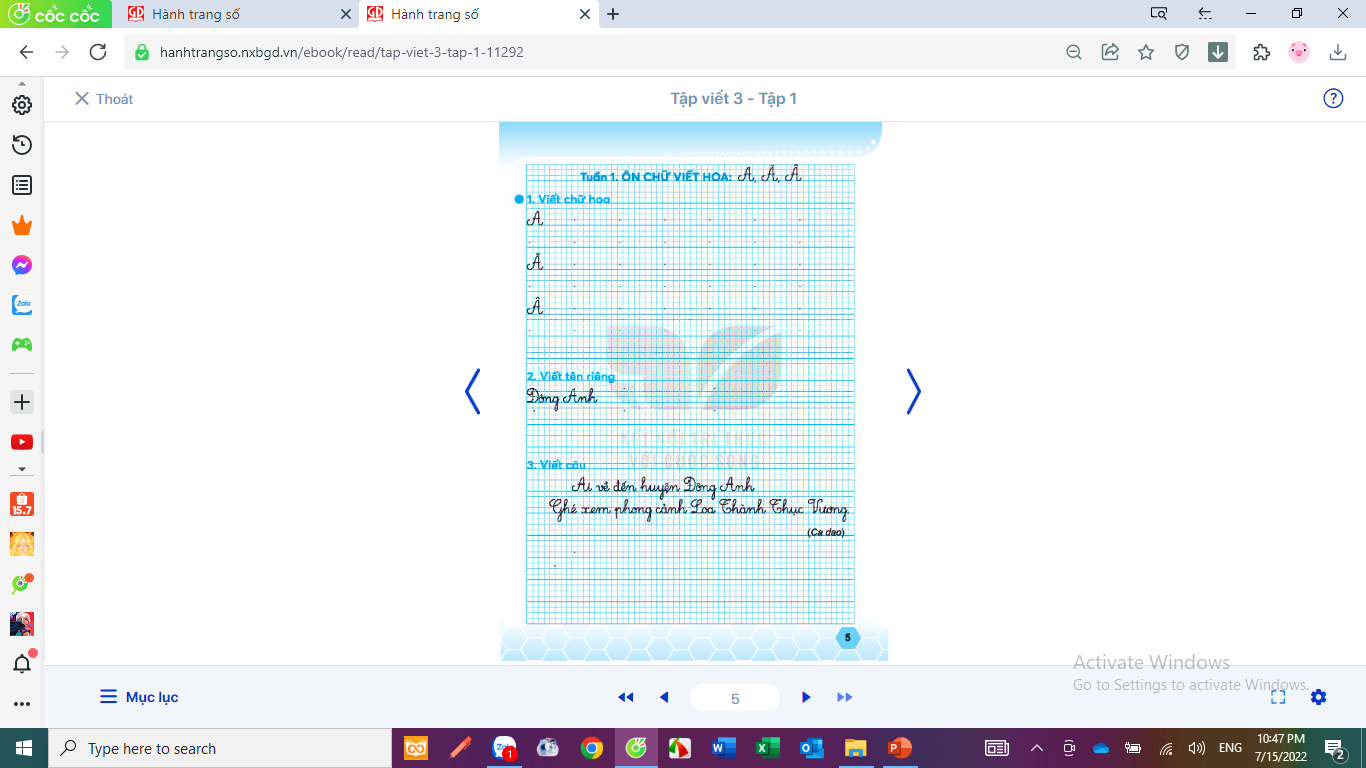 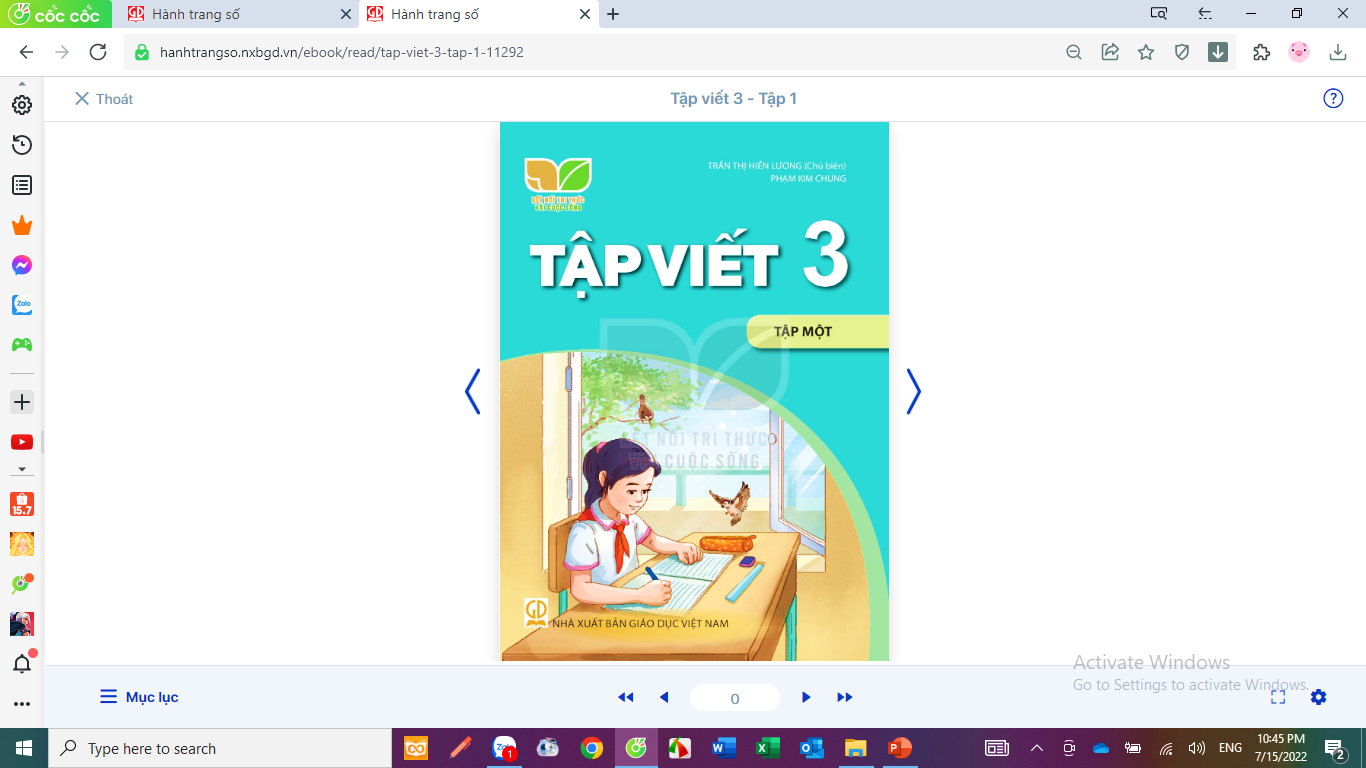 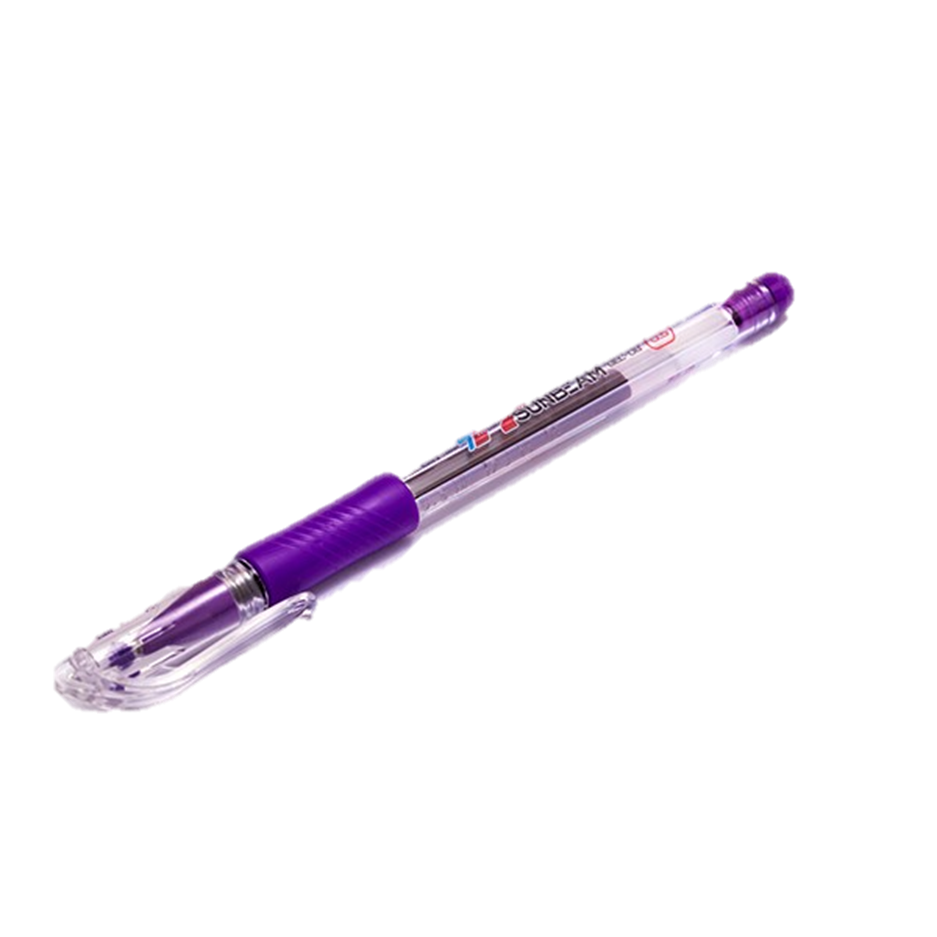 Trang 5
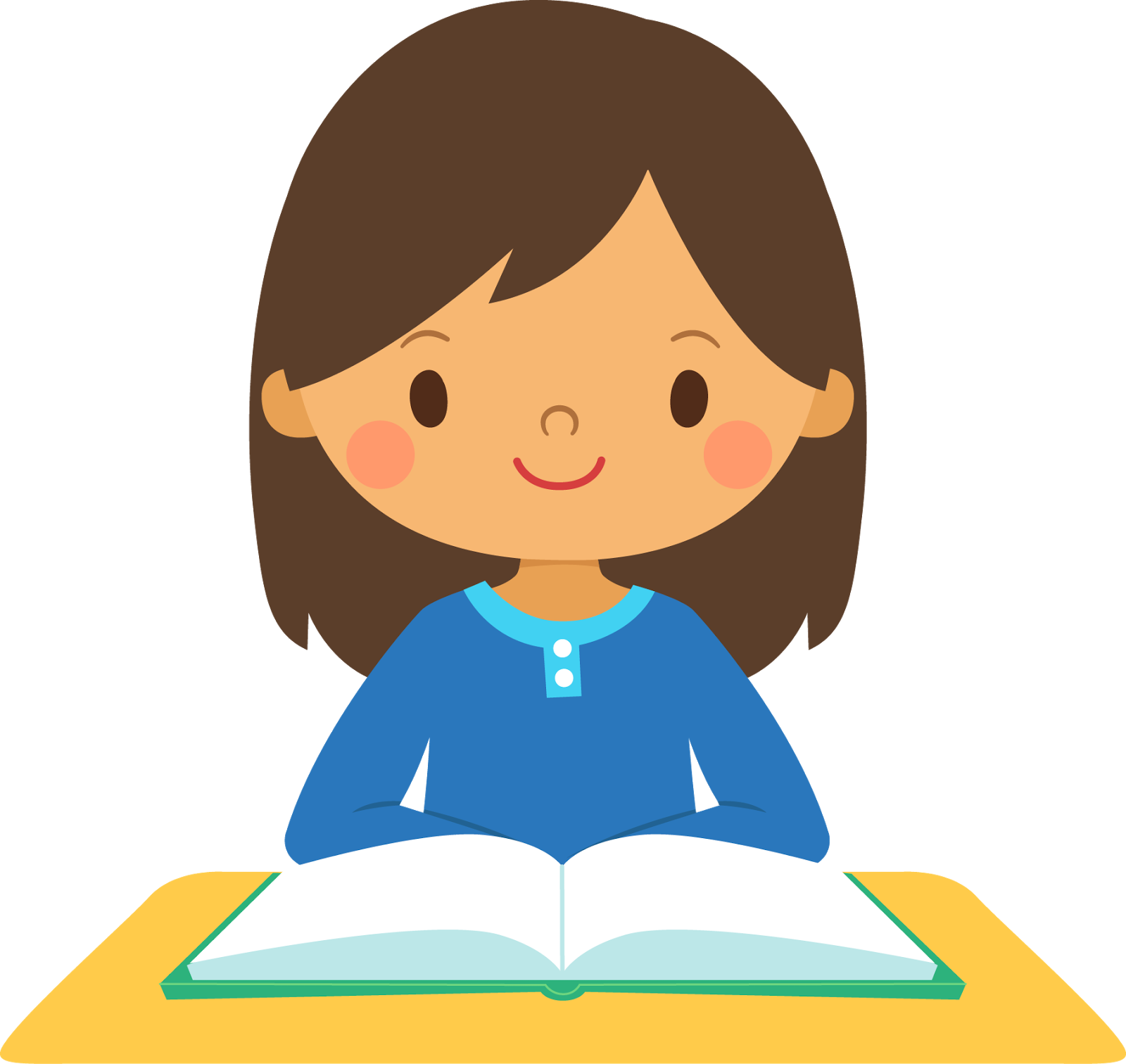 VẬN DỤNG
MỞ RỘNG
Đâu là điều bạn nhỏ thích nhất khi nghỉ hè?
A. theo mẹ về quê
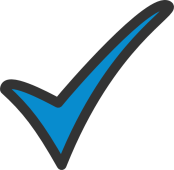 B. thả diều, tắm biển
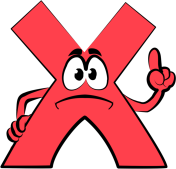 C. đi du lịch
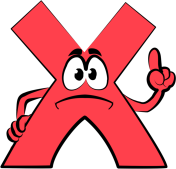 Bà mỗi năm mỗi gầy
Chắc ba luôn vất vả.
Hai dòng thơ trên cho thấy điều gì?
A. Bà không biết chăm sóc bản thân.
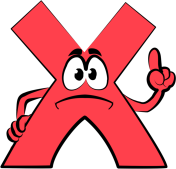 B. Bạn nhỏ quan tâm đến sức khoẻ của bà, biết bà luôn vất vả.
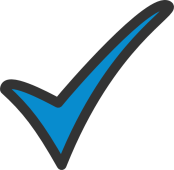 C. Bạn nhỏ chê bà.
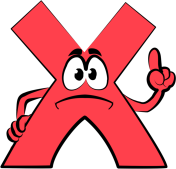 [Speaker Notes: GV cùng hs nhớ lại nhân vật đồng hành Hà và Nam qua từng năm họcTác giả bộ ppt Toán + TV2: Phan Thị Linh – Đà Nẵng
Sđt lh: 0916.604.268
+ Zalo: 0916.604.268
+ Facebook cá nhân: https://www.facebook.com/nhilinh.phan/
+ Nhóm chia sẻ tài liệu: https://www.facebook.com/groups/443096903751589
Hãy liên hệ chính chủ sản phẩm để được hỗ trợ và đồng hành trong suốt năm học nhé!]
Từ ngữ nào phù hợp khi nói về tình cảm của người bà dành cho bạn nhỏ?
A. chăm chỉ
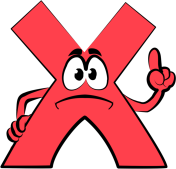 B. già yếu
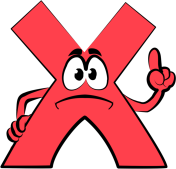 C. yêu thương con cháu
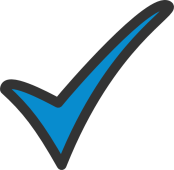 [Speaker Notes: GV cùng hs nhớ lại nhân vật đồng hành Hà và Nam qua từng năm họcTác giả bộ ppt Toán + TV2: Phan Thị Linh – Đà Nẵng
Sđt lh: 0916.604.268
+ Zalo: 0916.604.268
+ Facebook cá nhân: https://www.facebook.com/nhilinh.phan/
+ Nhóm chia sẻ tài liệu: https://www.facebook.com/groups/443096903751589
Hãy liên hệ chính chủ sản phẩm để được hỗ trợ và đồng hành trong suốt năm học nhé!]
EM CẦN NHỚ NHƯNG GÌ CHO BÀI HỌC HÔM NAY?
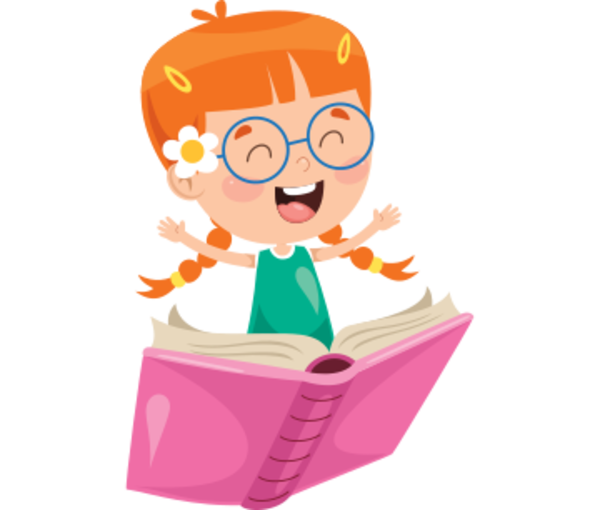 [Speaker Notes: HS TỰ PHÁT BIỂU

GV cùng hs nhớ lại nhân vật đồng hành Hà và Nam qua từng năm họcTác giả bộ ppt Toán + TV2: Phan Thị Linh – Đà Nẵng
Sđt lh: 0916.604.268
+ Zalo: 0916.604.268
+ Facebook cá nhân: https://www.facebook.com/nhilinh.phan/
+ Nhóm chia sẻ tài liệu: https://www.facebook.com/groups/443096903751589
Hãy liên hệ chính chủ sản phẩm để được hỗ trợ và đồng hành trong suốt năm học nhé!]
DẶN DÒ
[Speaker Notes: GV cùng hs nhớ lại nhân vật đồng hành Hà và Nam qua từng năm họcTác giả bộ ppt Toán + TV2: Phan Thị Linh – Đà Nẵng
Sđt lh: 0916.604.268
+ Zalo: 0916.604.268
+ Facebook cá nhân: https://www.facebook.com/nhilinh.phan/
+ Nhóm chia sẻ tài liệu: https://www.facebook.com/groups/443096903751589
Hãy liên hệ chính chủ sản phẩm để được hỗ trợ và đồng hành trong suốt năm học nhé!]
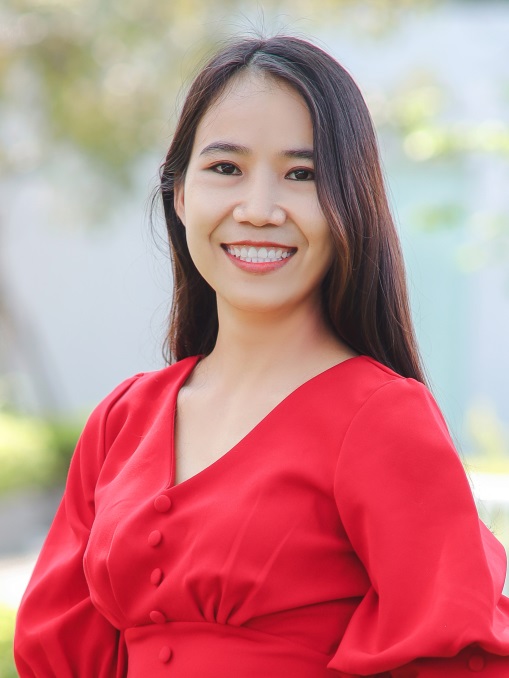 Người soạn	: Phan Thị Linh
Năm sinh		: 1990
Đơn vị công tác	: 
LH		: 0916.604.268
Thân chào Quý Thầy Cô!
Rất mong nhận được phản hồi và góp ý từ Quý Thầy Cô để bộ giáo án ppt được hoàn thiện hơn.
Mọi thông tin phản hồi mong được QTC gửi về:
+ Zalo: 0916.604.268
+ Facebook cá nhân: https://www.facebook.com/nhilinh.phan/
+ Nhóm chia sẻ tài liệu: https://www.facebook.com/groups/443096903751589